KÖZMEGHALLGATÁS2017. december 08.
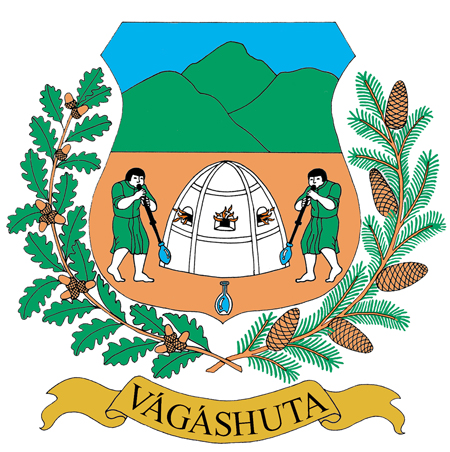 Vágáshuta költségvetése 2017. év
Bevételek
					2016. év		2017. 10.30-ig

Egyéb bevétel (szennyvíz)	418.640 Ft		-

Úthasználat díja			-		   429.000 Ft

Szállásdíj			865.900 Ft	1.344.920 Ft

Tűzifa eladás			-		1.719.643 Ft

Adók:				2.960.577 Ft	3.189.429 Ft	kommunális adó		   496.815 Ft	   667.394 Ft	építményadó		1.501.009 Ft	1.444.393 Ft	idegenforgalmi adó	   170.879 Ft	   233.200 Ft	iparűzési adó		   612.206 Ft	   680.957 Ft	gépjármű adó		   179.668 Ft	   179.000 Ft
ÖNKORMÁNYZAT ÁLTAL NYÚJTOTT TELEPÜLÉSI
 TÁMOGATÁSOK
BURSA			200.000 Ft

Beiskolázási támogatás	301.000 Ft

Időskorúak támogatása	95.000 Ft (5.000 Ft/fő)
Rendkívüli településitámogatások:			200.000 Ft
PÁLYÁZATOK
Vis maior: nem vár káresemény (esőzés miatt az útban keletkezett károk helyreállítása) 10.653.396 Ft
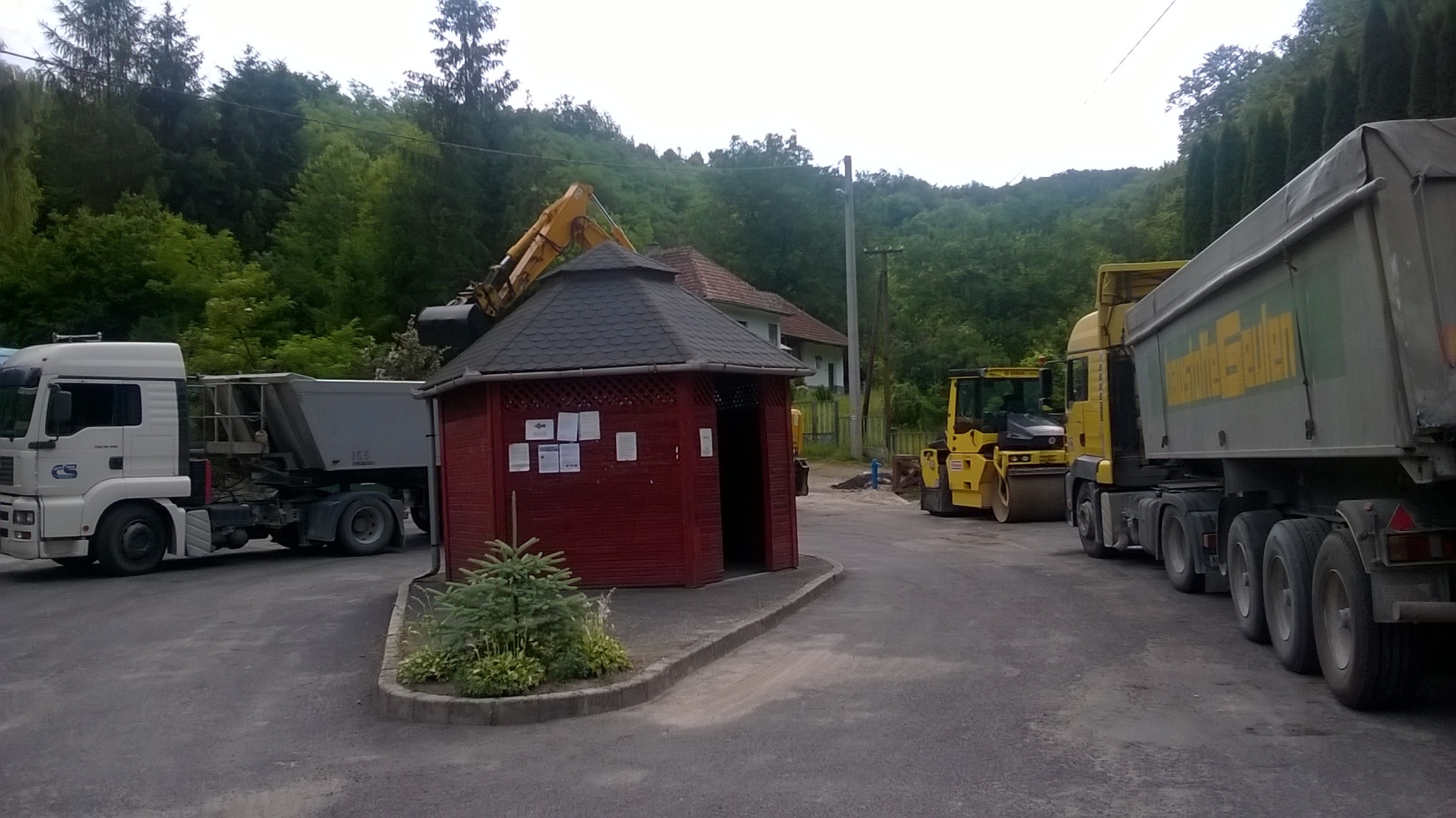 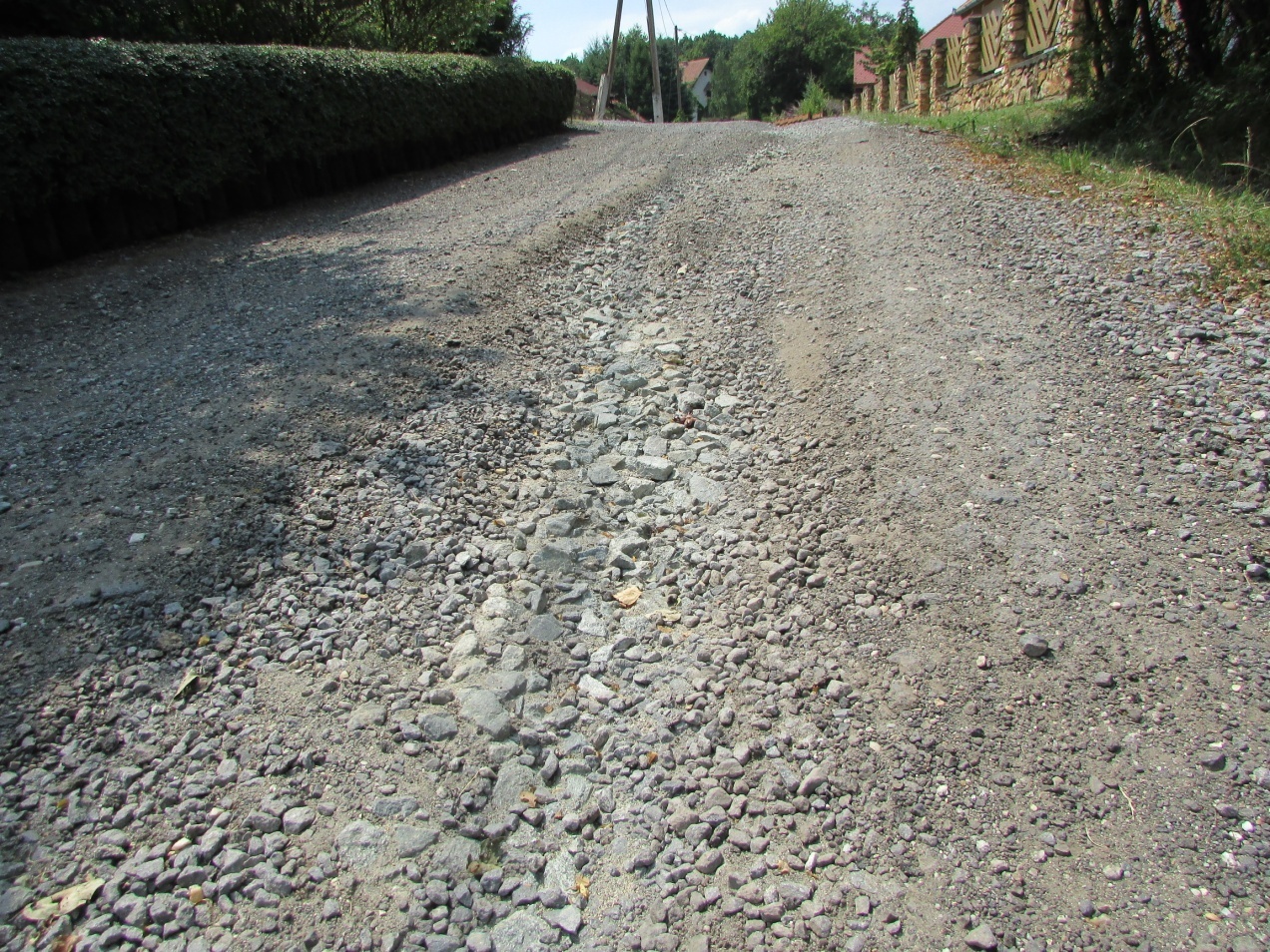 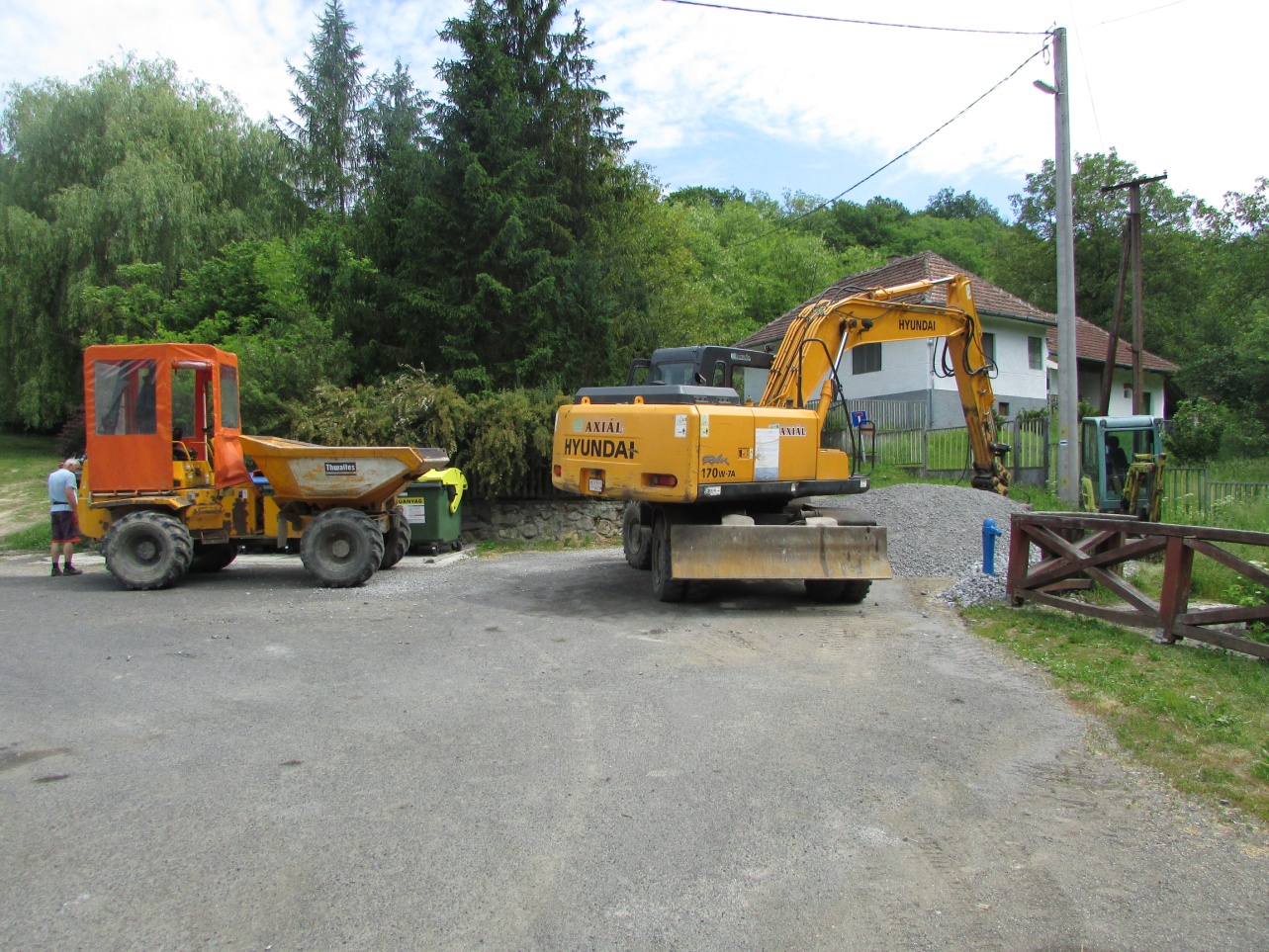 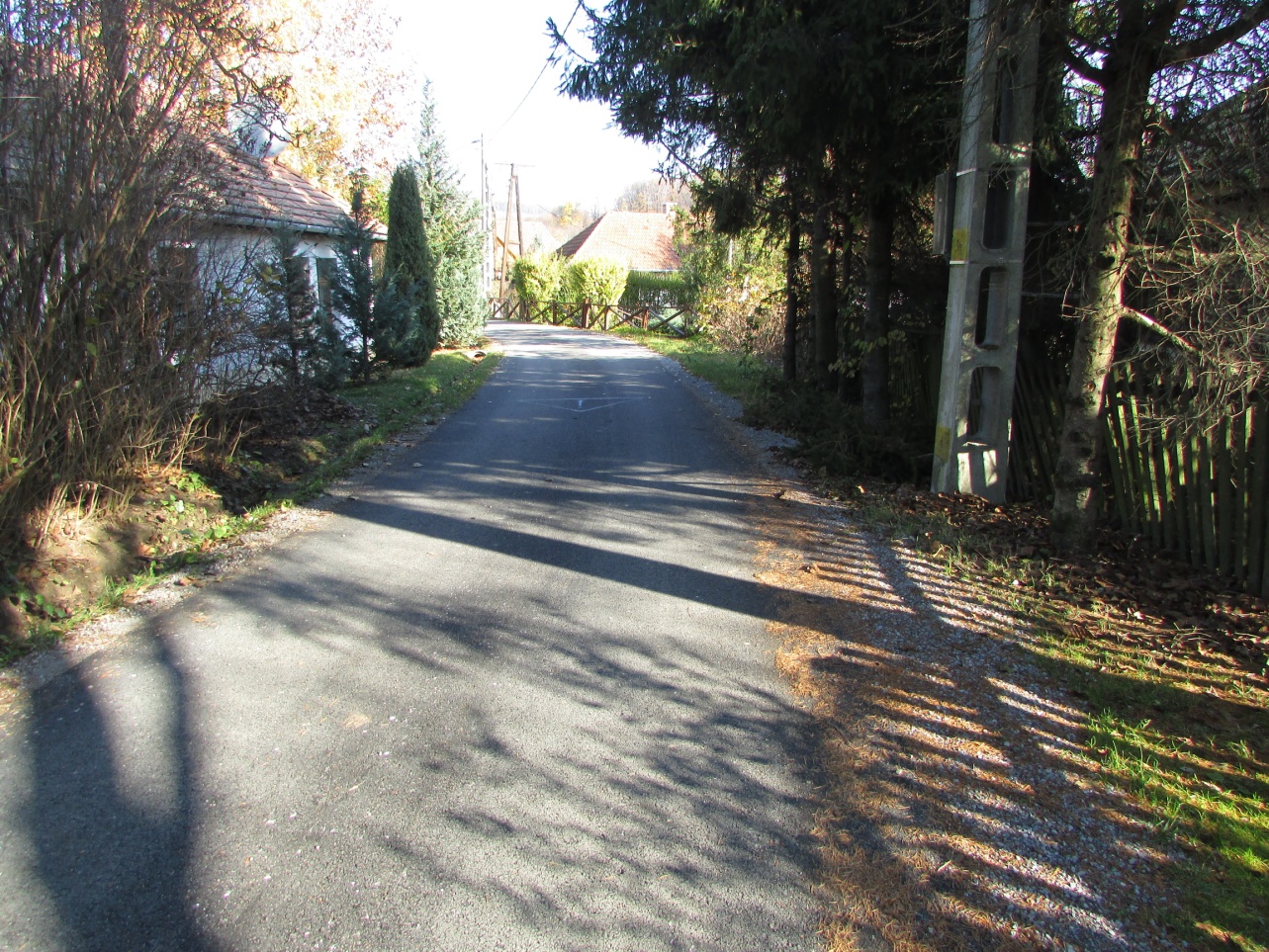 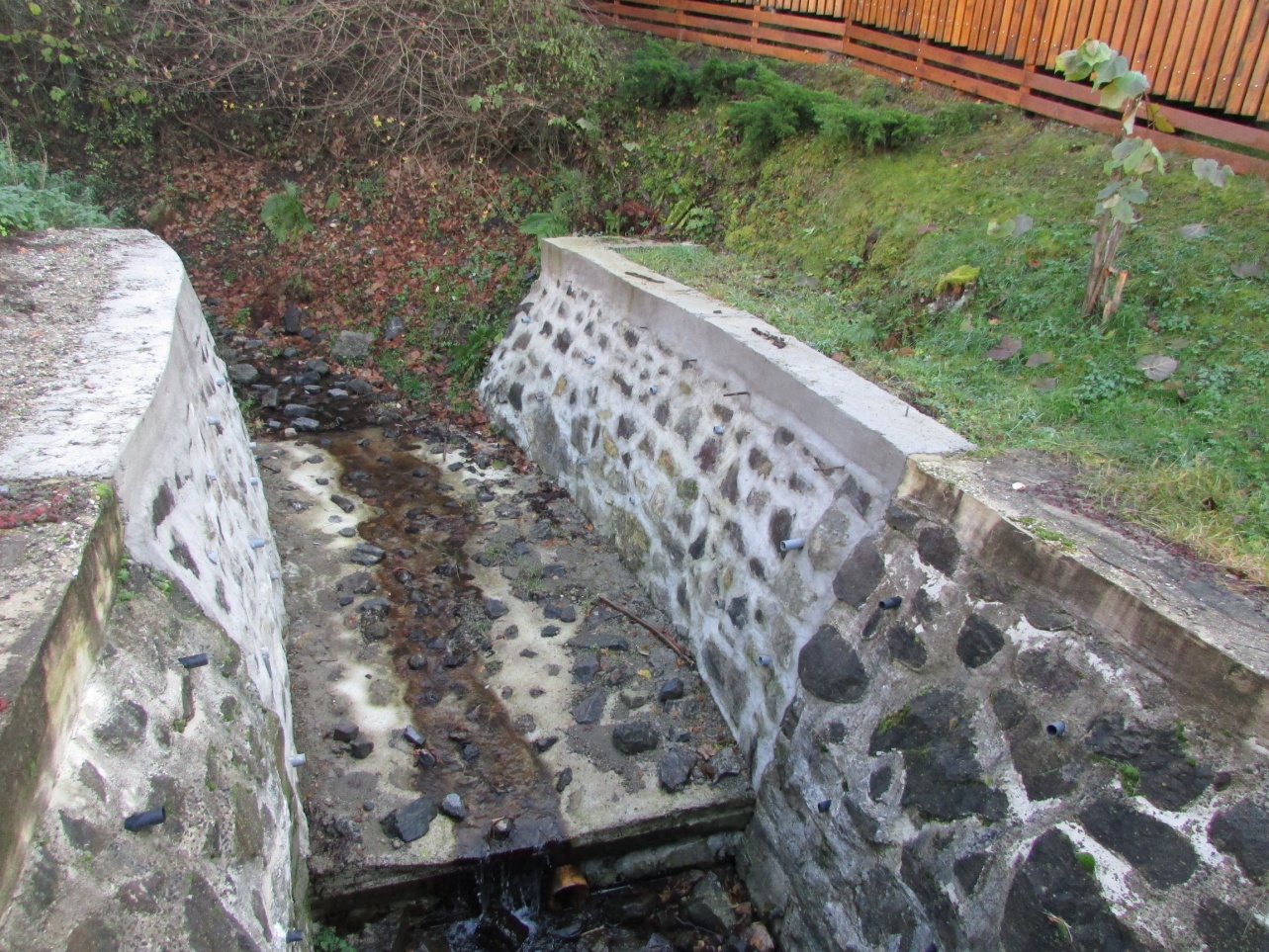 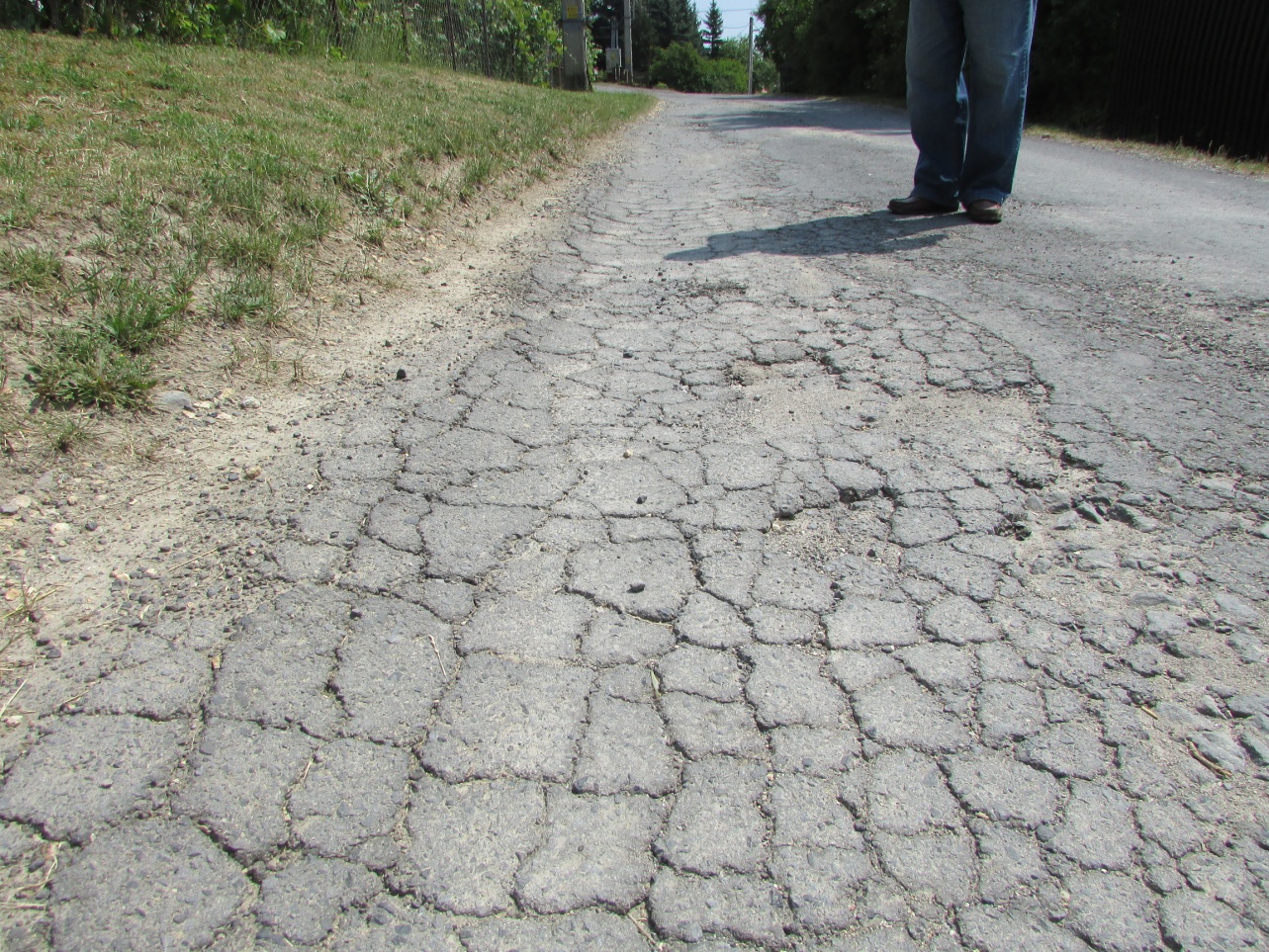 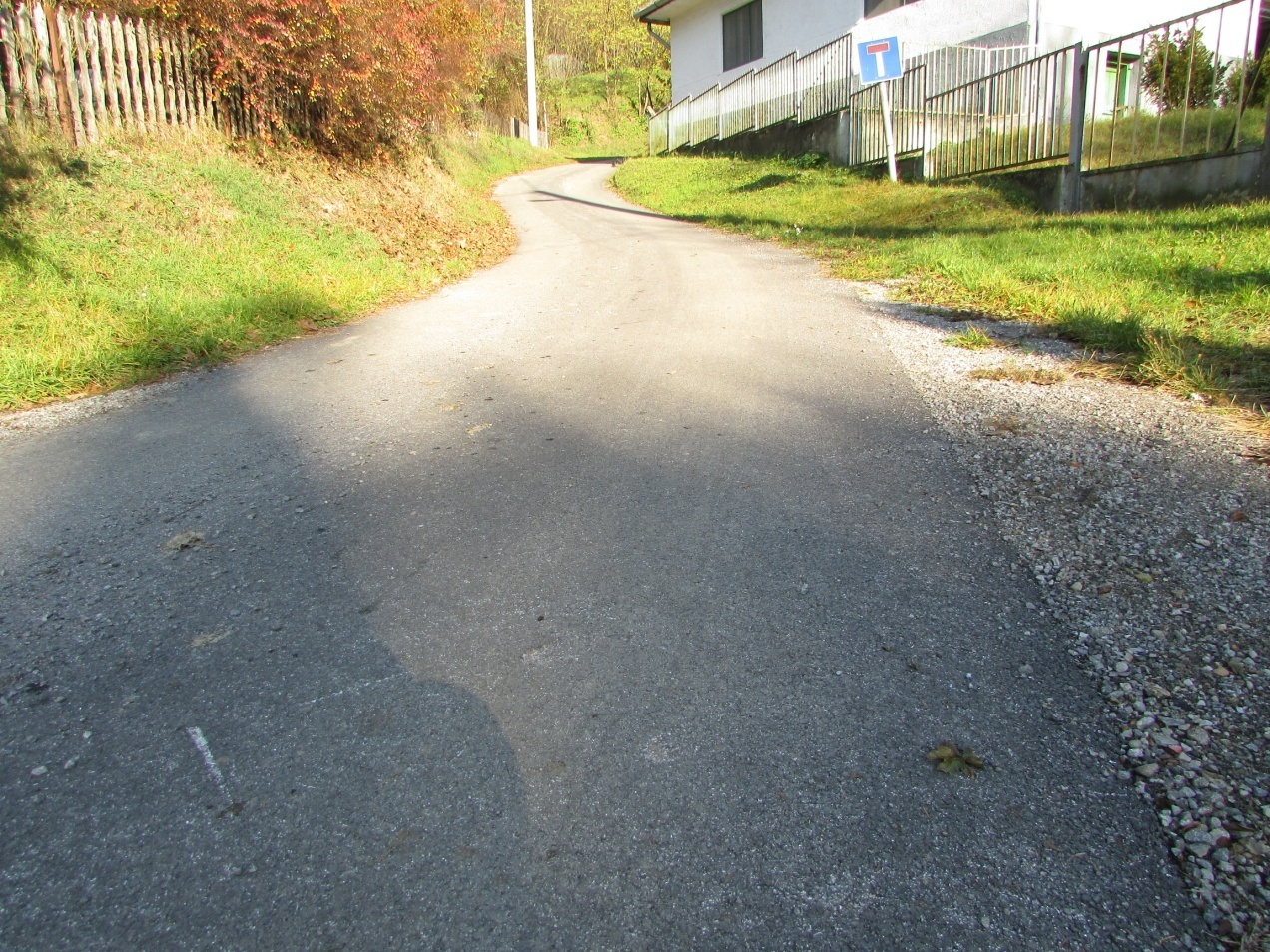 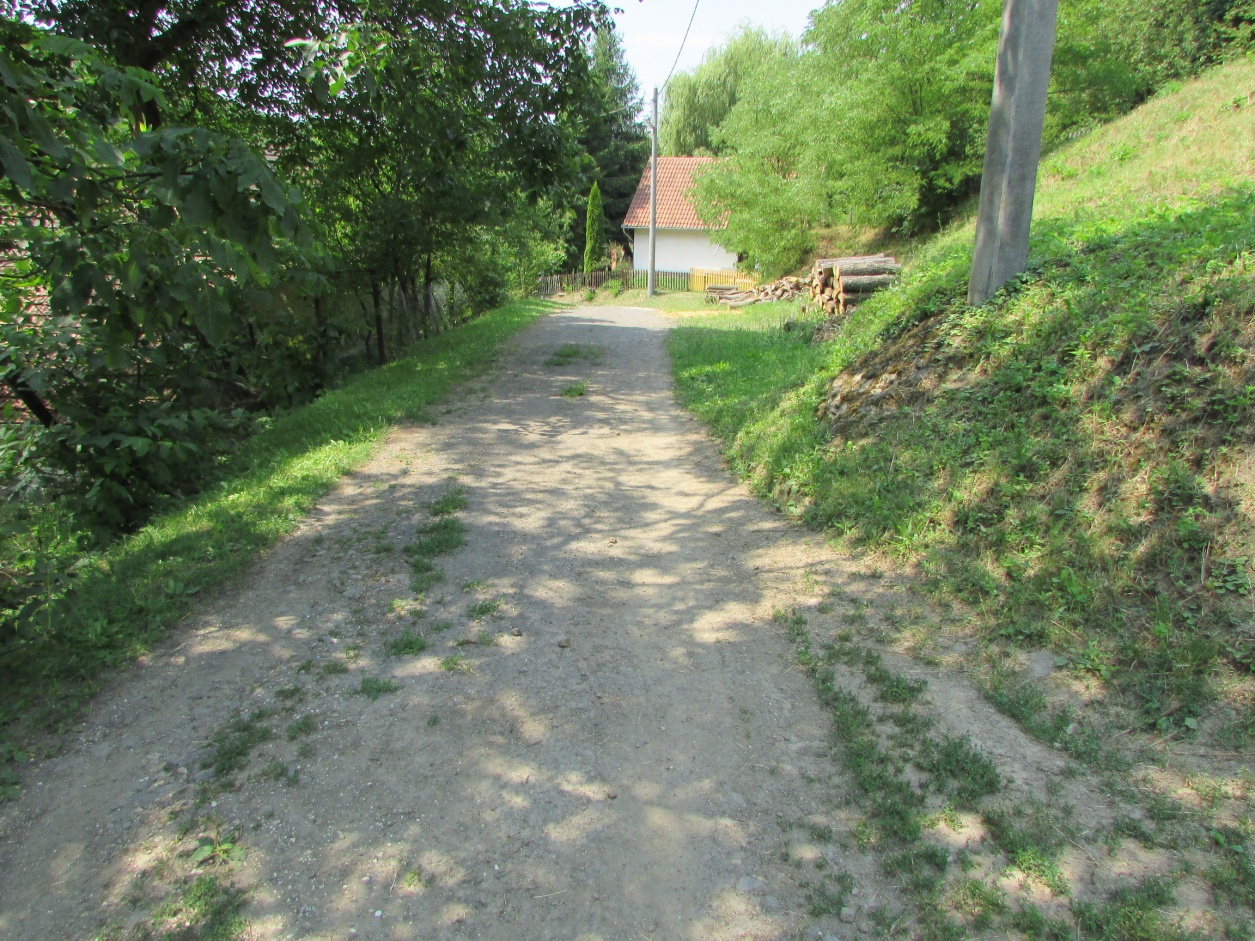 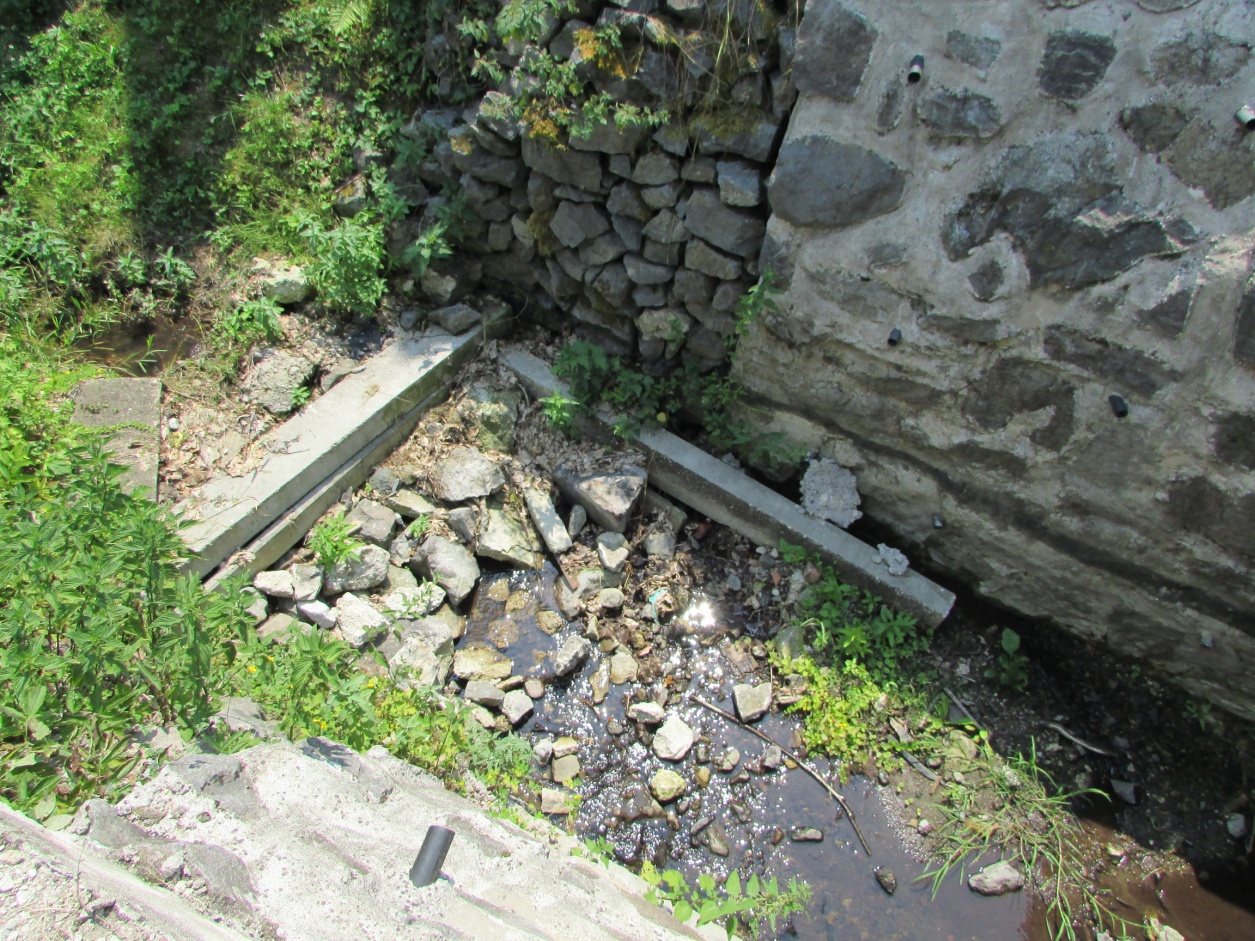 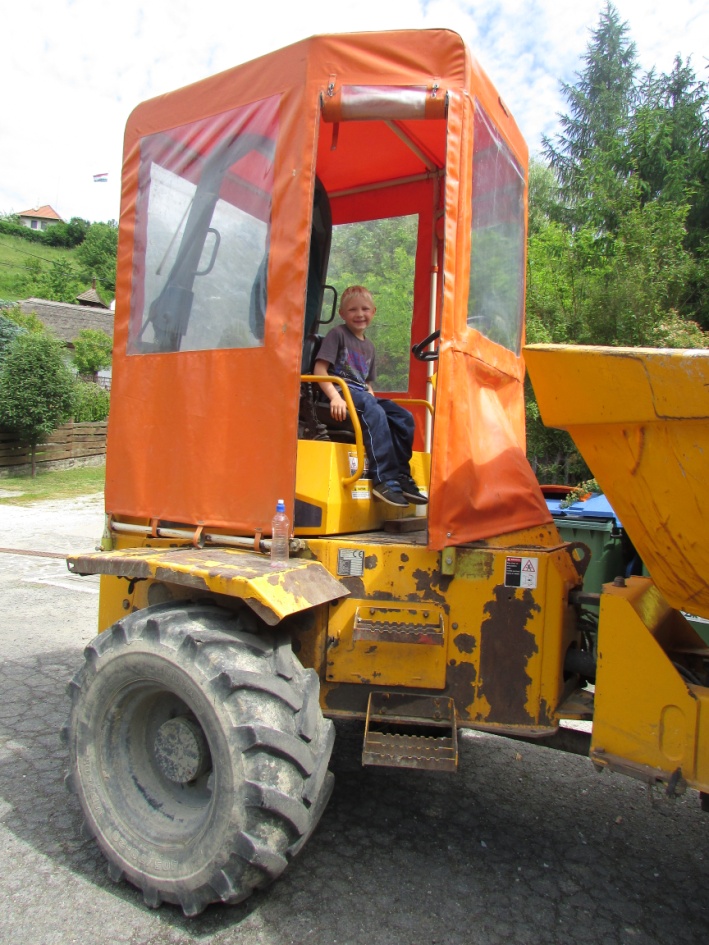 Területalapú támogatás (rét fenntartás) – 80.774 Ft
Erdő Környezetvédelmi Program (folyamatos 2020-ig) – 853.892 Ft
PÁLYÁZATOK
START Közmunka program: bér – 10.582.848 Ft, beruházás – 8.794.590 FtMezőgazdasági mintaprogram 9 fővelFöldterület vásárlása: 1.100 m2
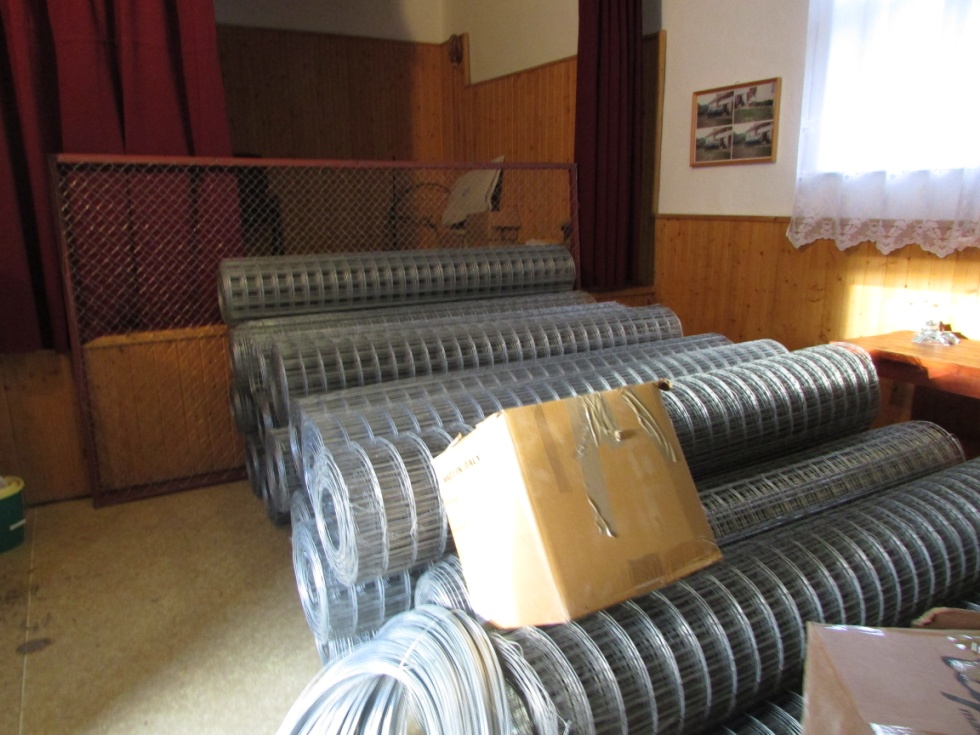 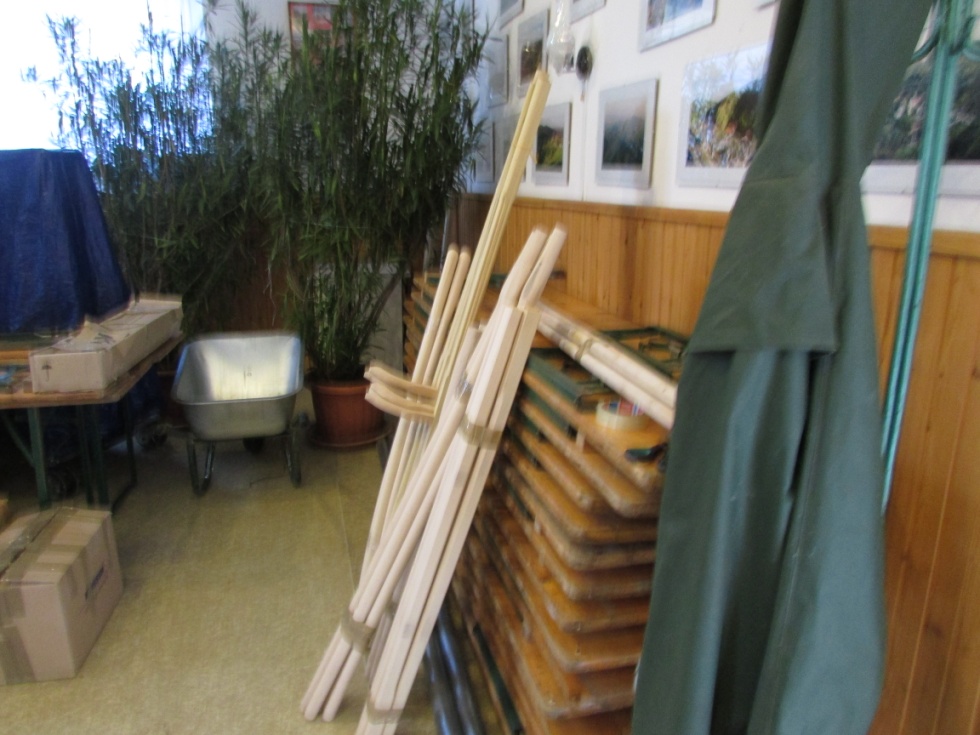 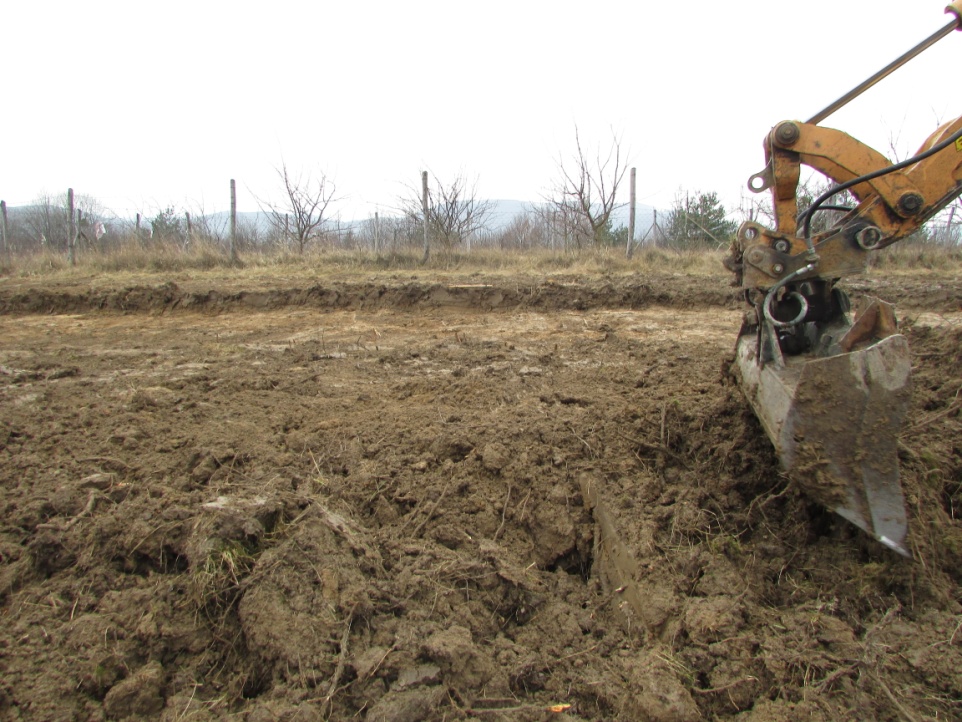 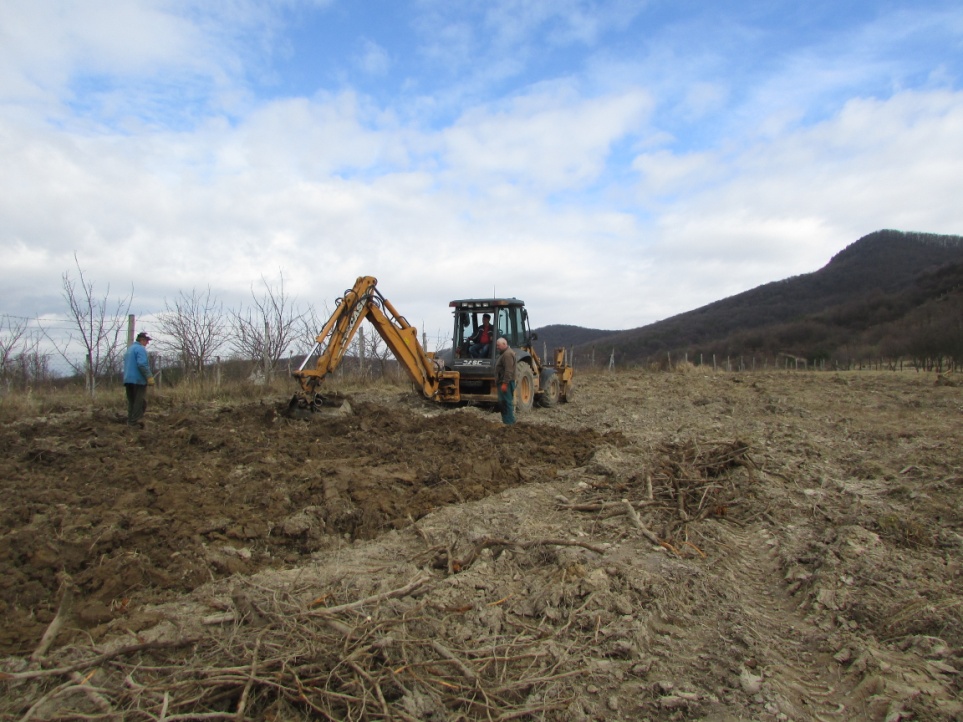 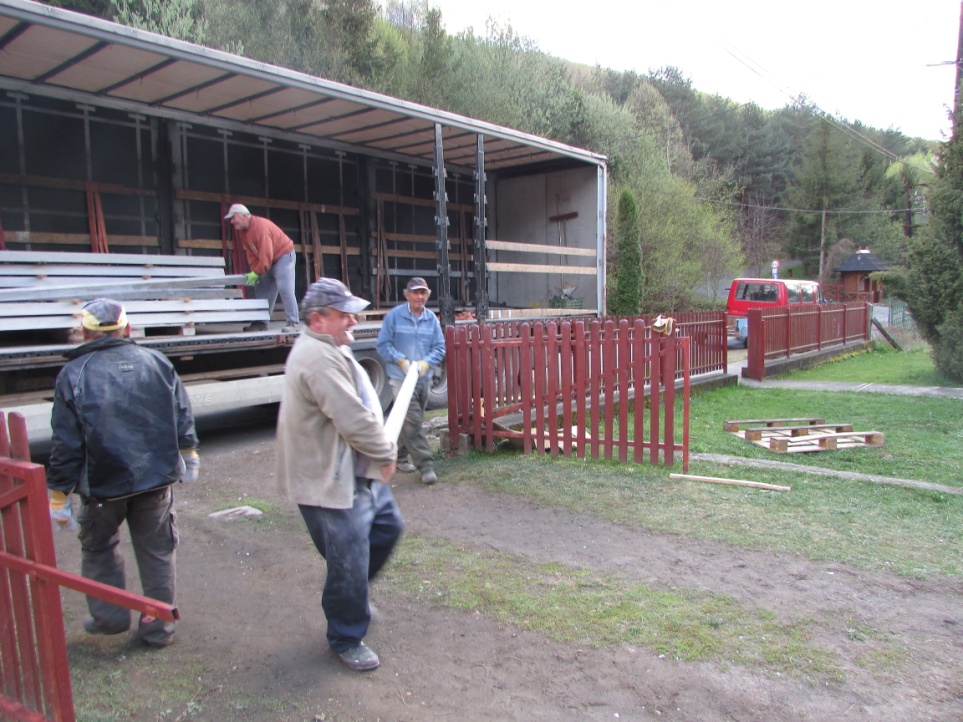 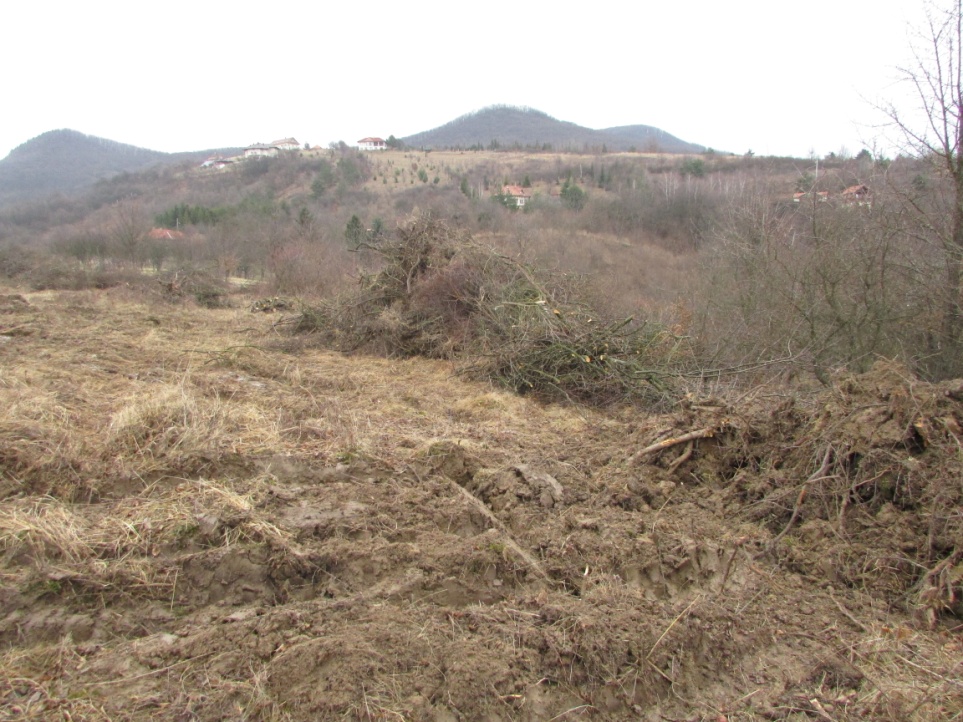 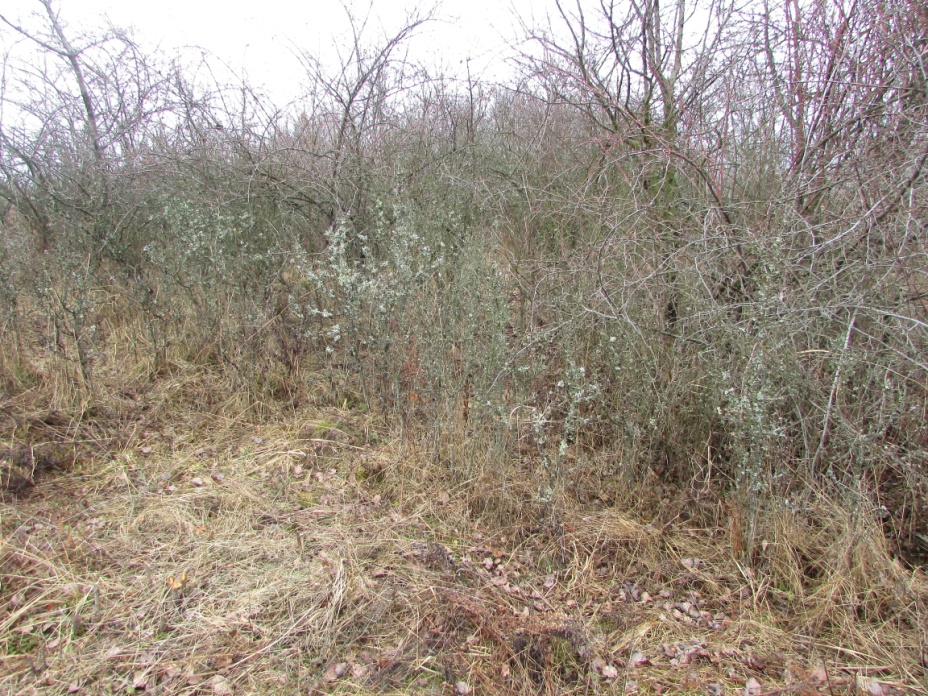 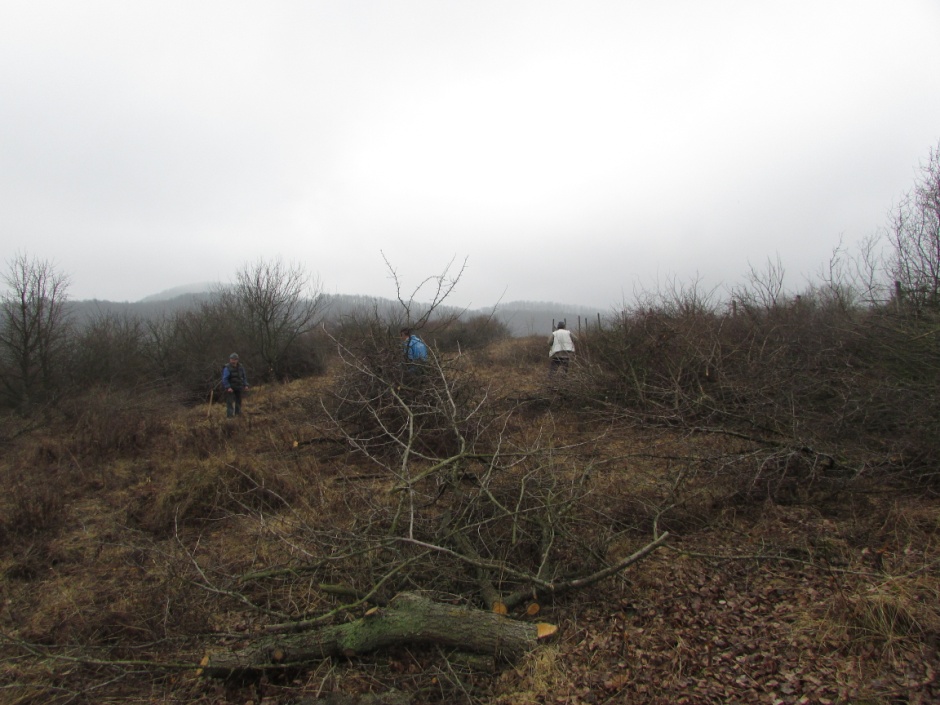 PÁLYÁZATOK
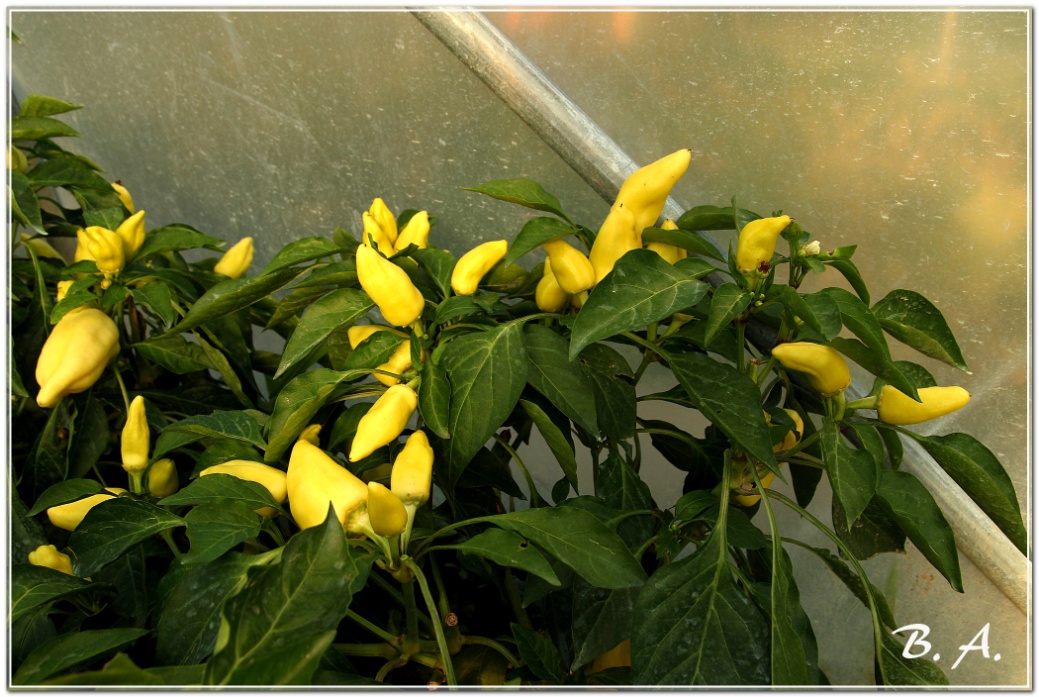 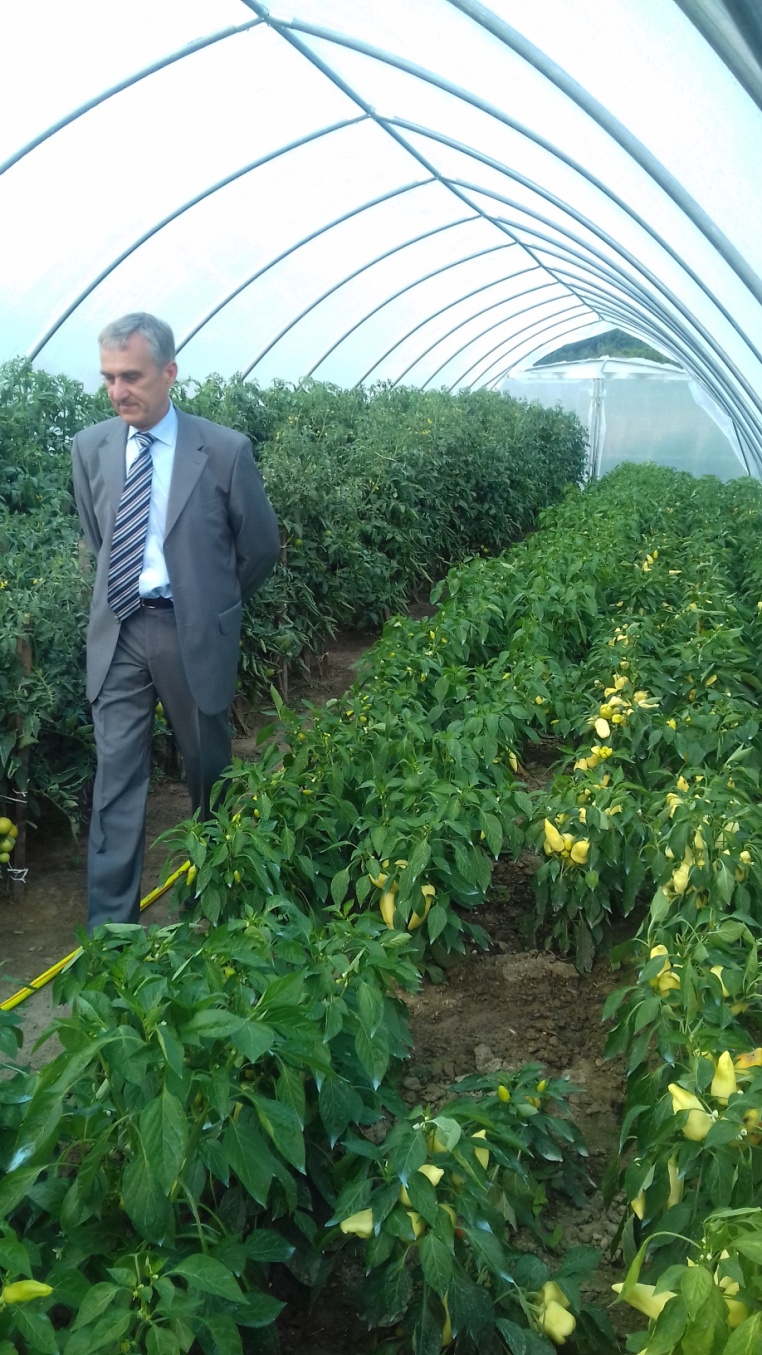 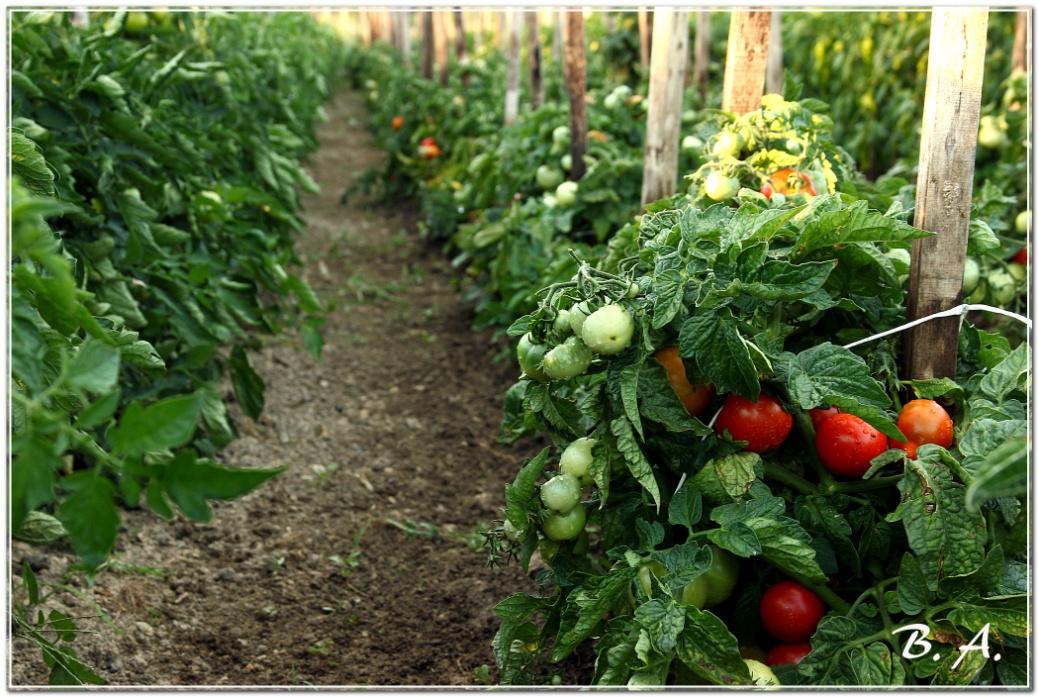 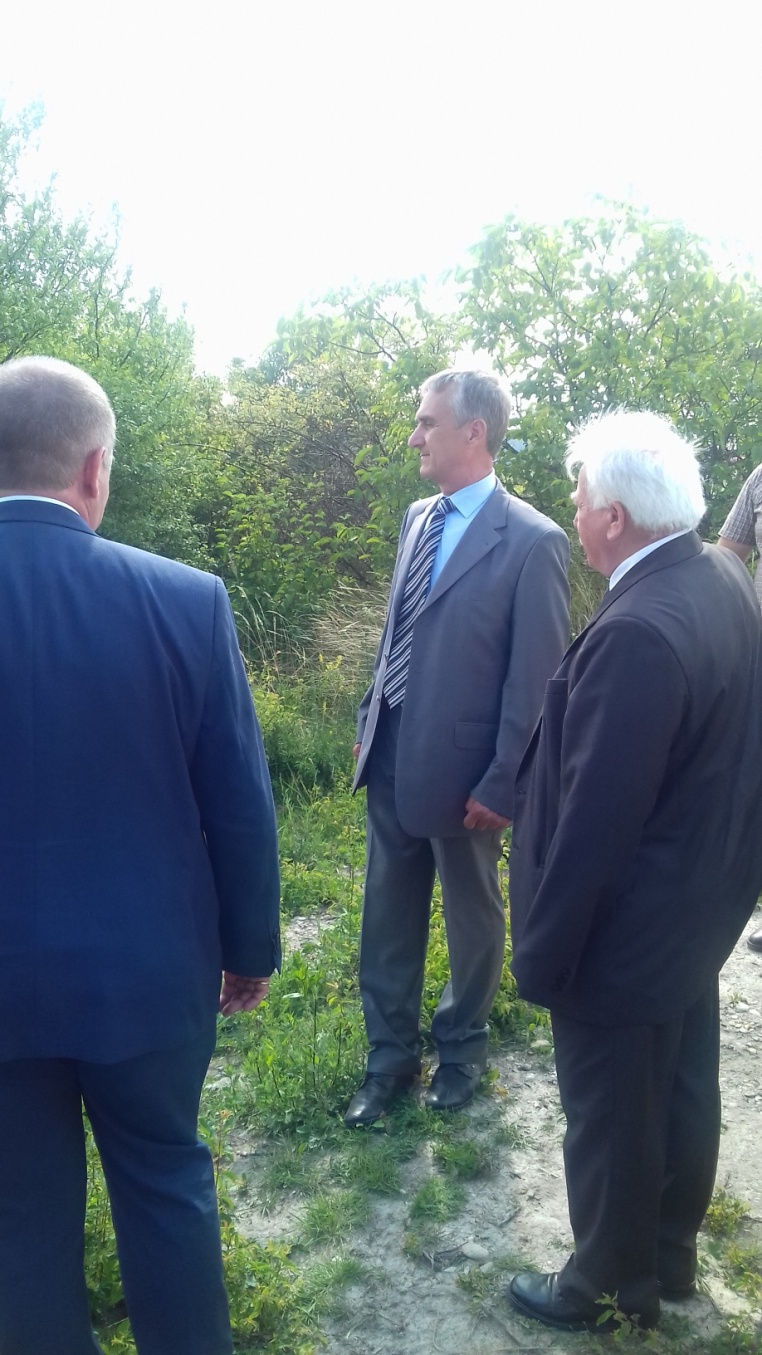 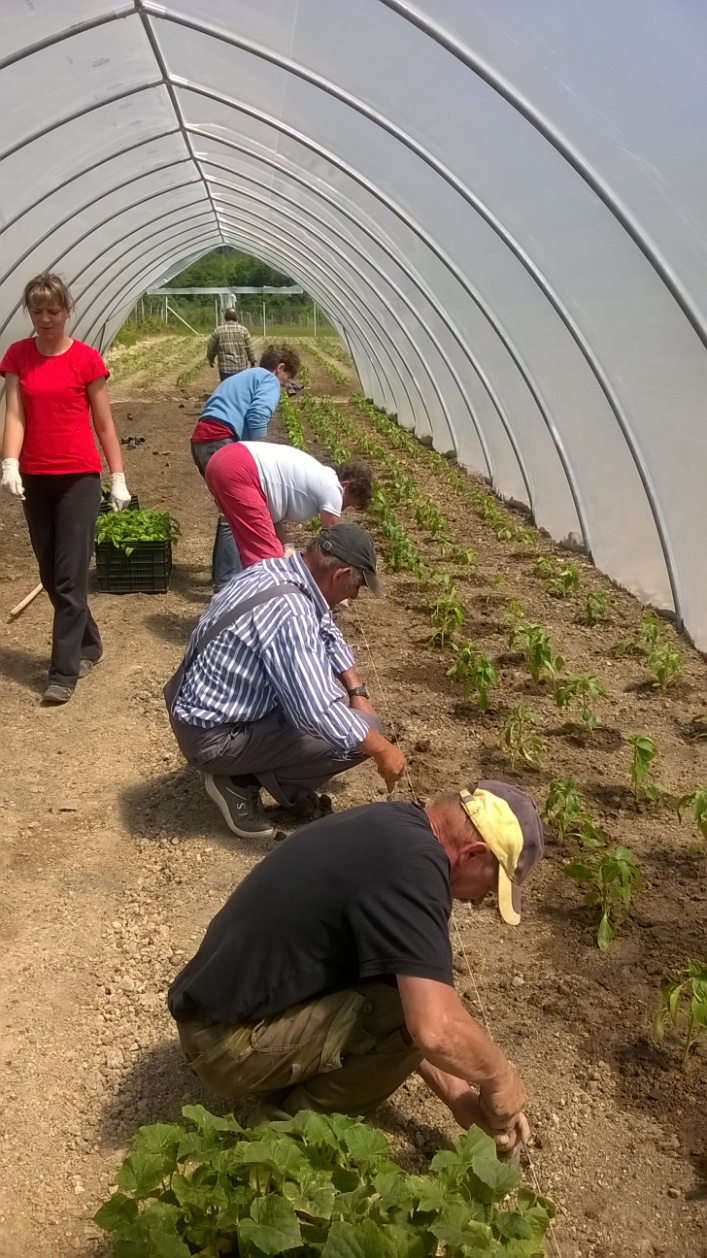 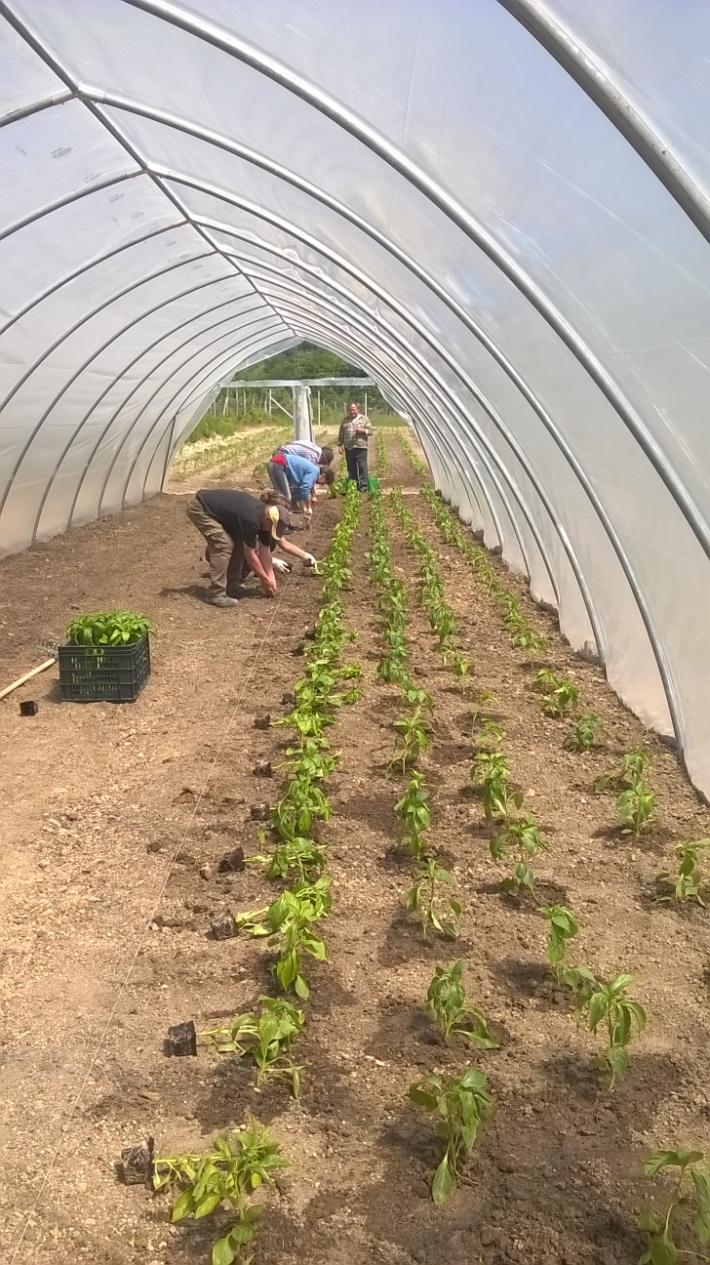 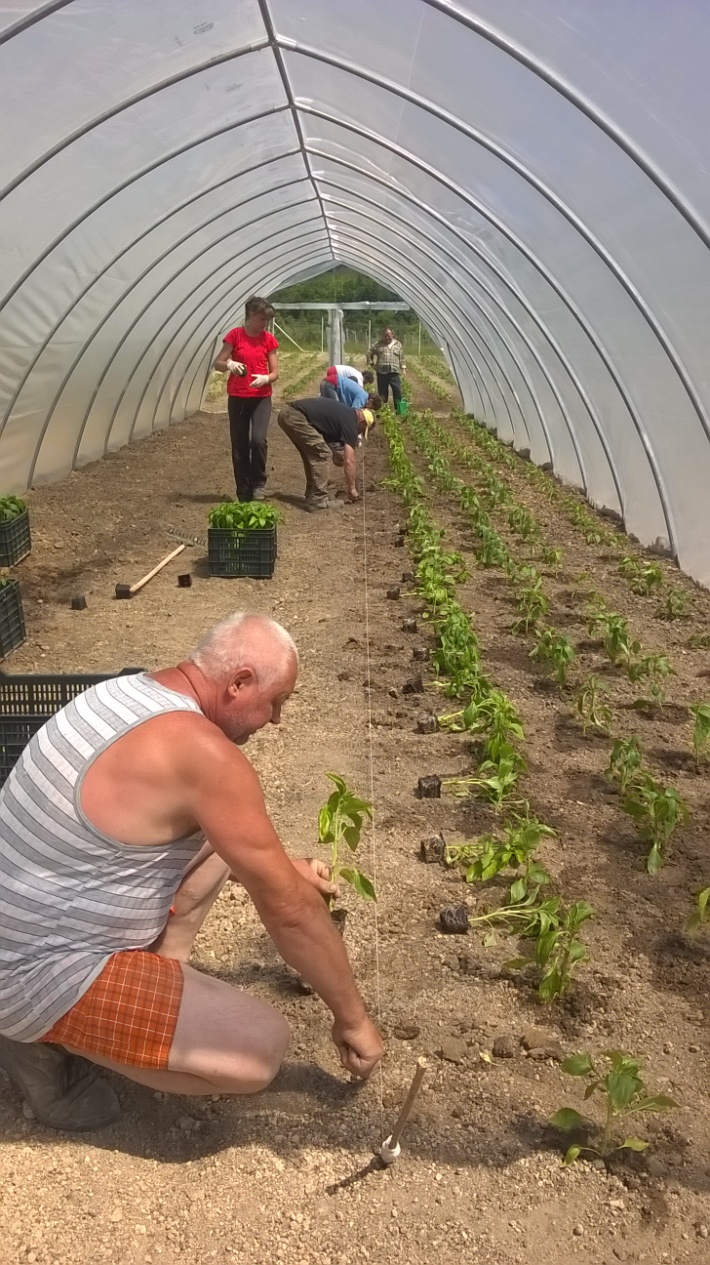 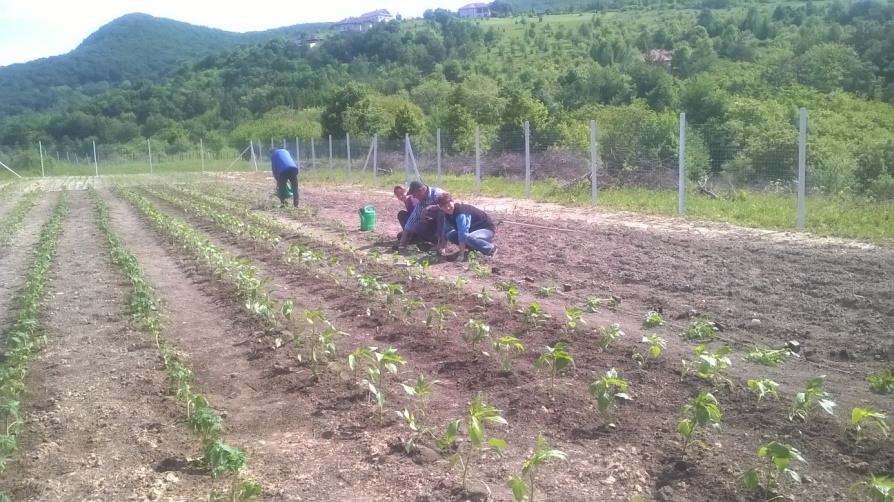 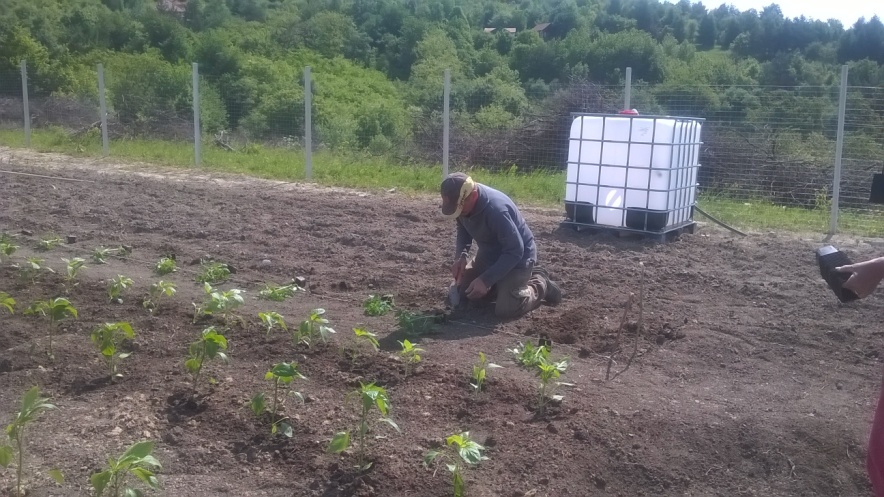 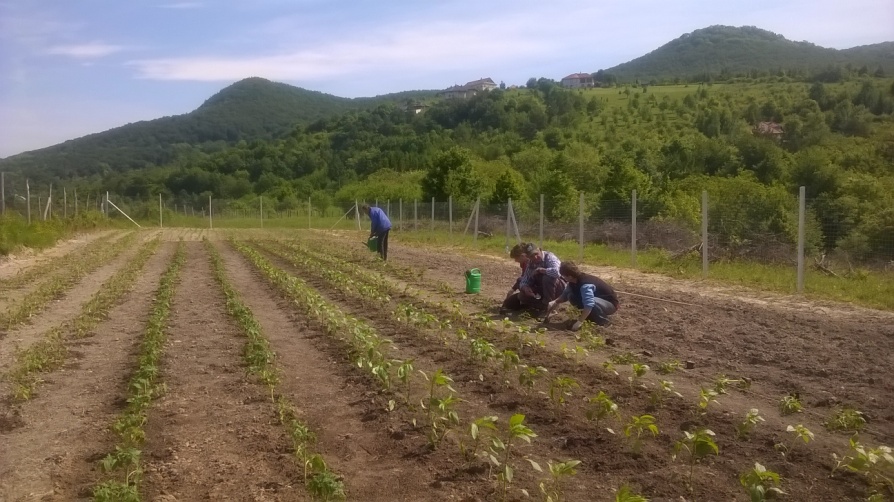 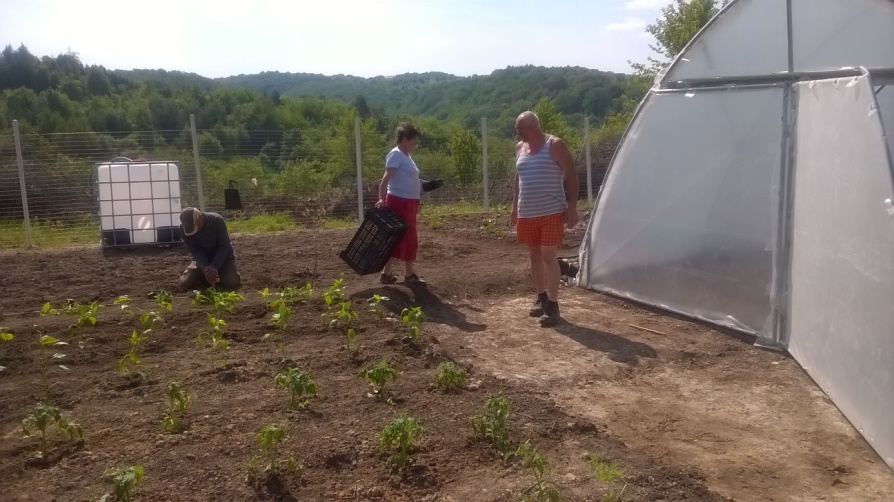 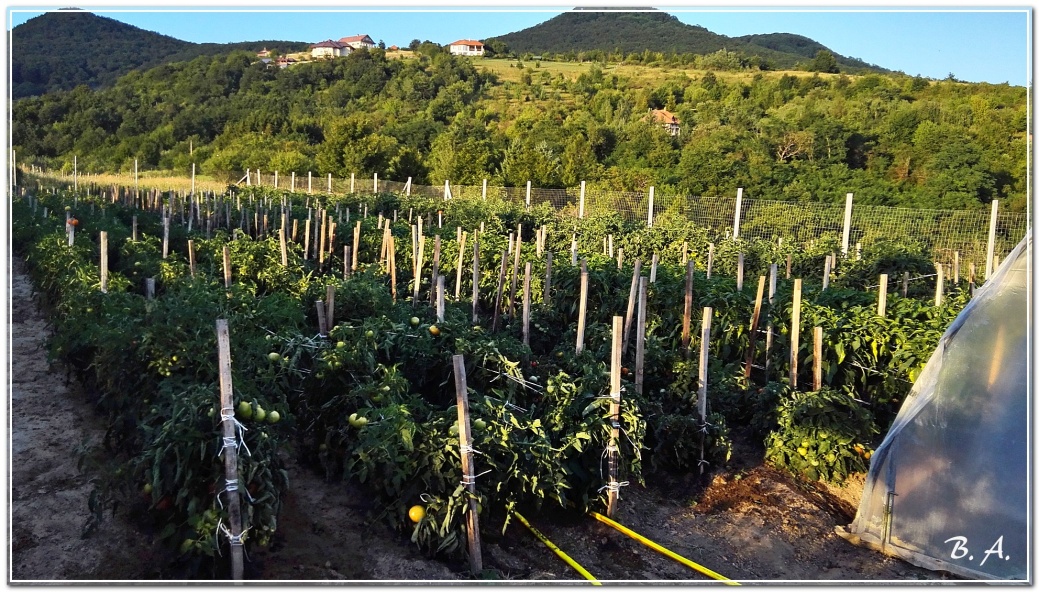 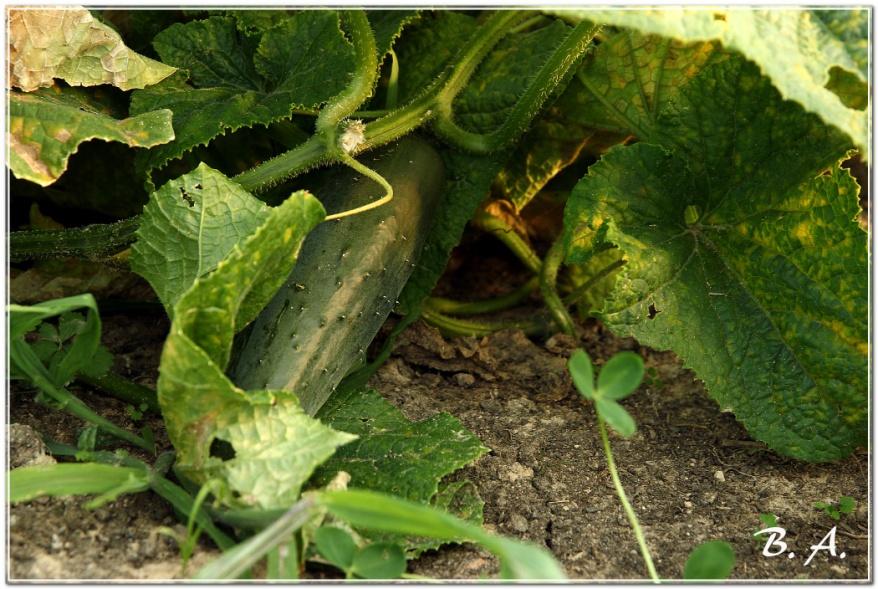 Összesítő a 2017. évi mezőgazdasági termék értékesítésről:

Összes értékesítés nyugta és számla alapján:
		paprika:		348,4 kg
		paradicsom:	796,6 kg
		uborka:		248,5 kg
		hagyma:		126,6 kg
		Összesen:	215.240 Ft

Lakosság számára kiosztásra került:
		paprika:		143,3 kg
		paradicsom:	145    kg
		uborka:		204    kg
		Összesen:	64.774 Ft

Önkormányzat által felhasznált és lefagyasztott:
		paprika:		100 kg
		paradicsom:	  40 kg
		uborka:		140 kg
		hagyma:		  50 kg
		zeller:		180 db
Összes megtermelt mennyiség:
	paprika:	   631,7 kg
	paradicsom:	1.001,6 kg
	uborka:	   617,5 kg
	hagyma:	   173,6 kg
	zeller:	   180 db
Közfoglalkoztatott kiállítás
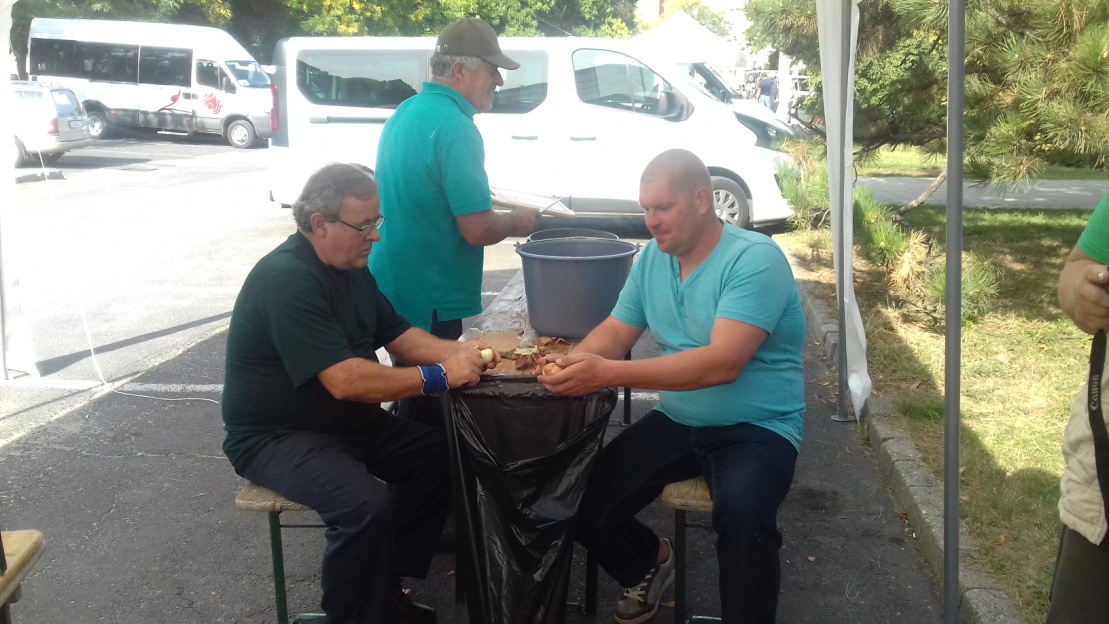 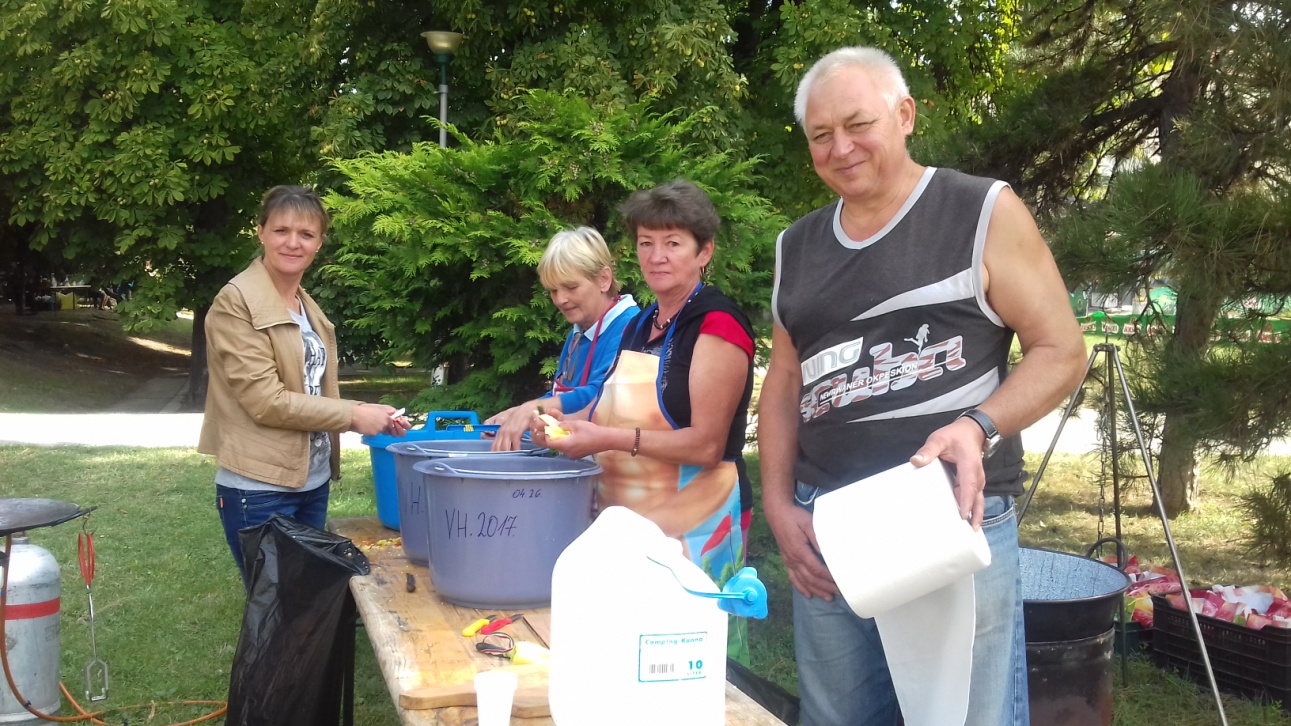 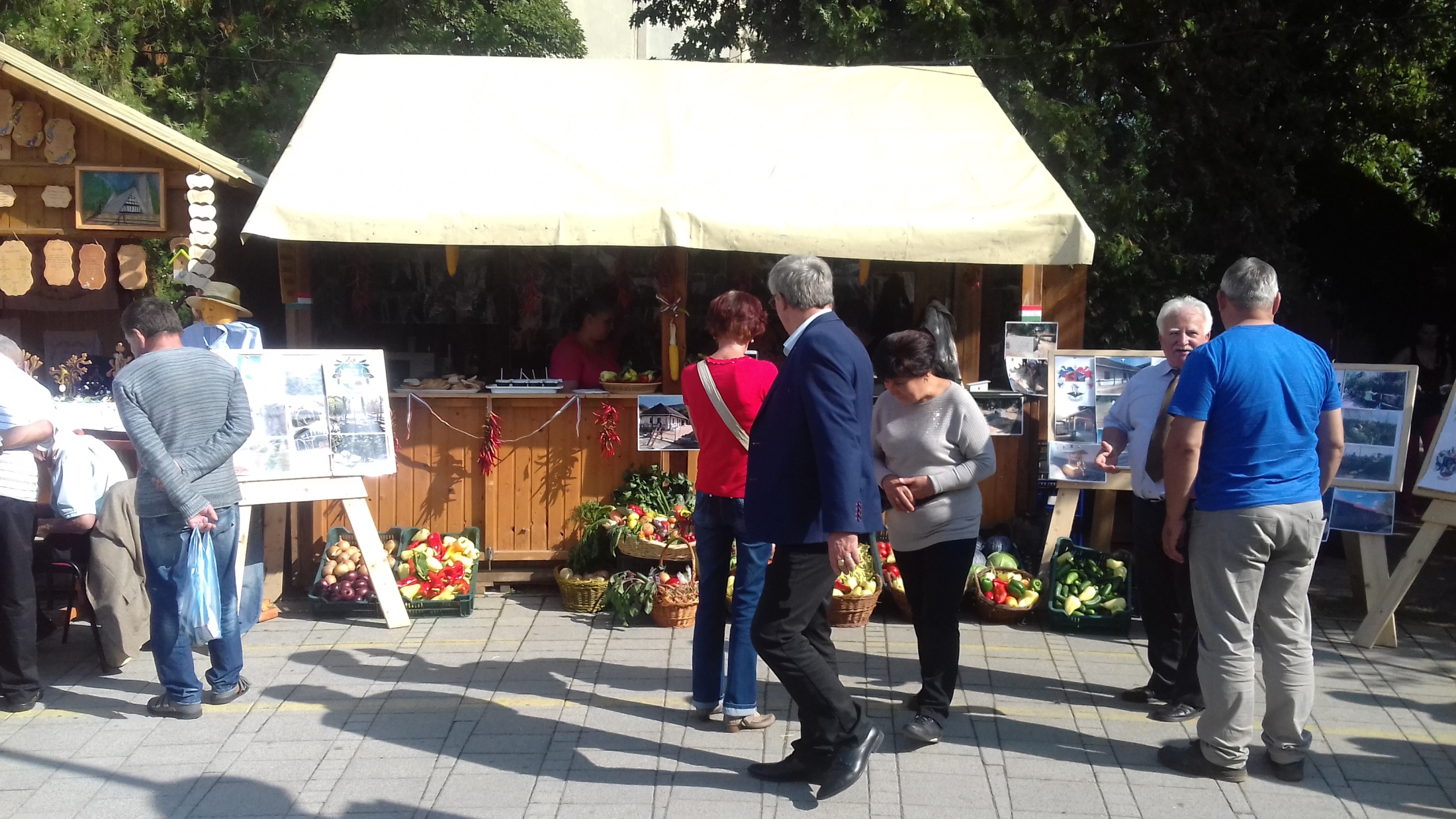 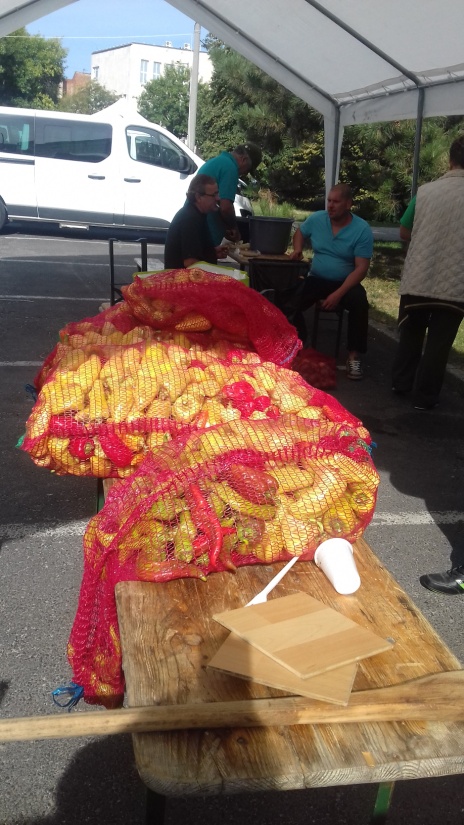 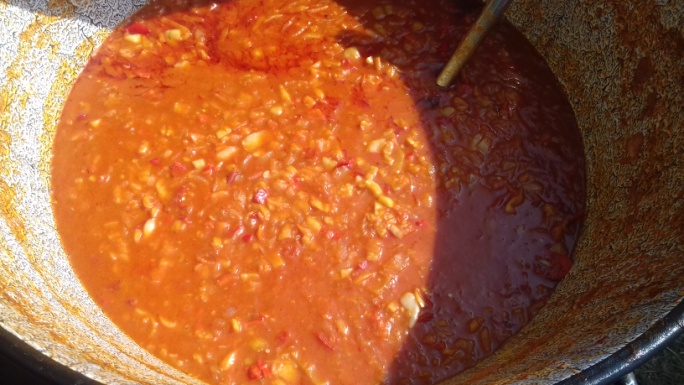 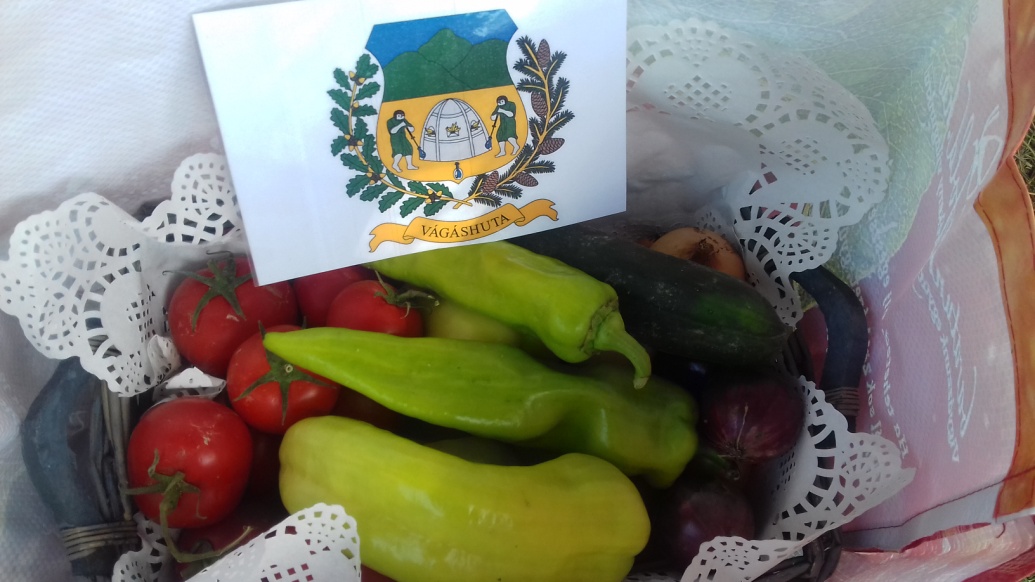 PÁLYÁZATOK
Kiegészítő támogatás: 2.680 eFt (8.935 m2-es telek megvásárlása)
Kiegészítő támogatás: 1.900 eFt (9.722 m2-es telek megvásárlása)
Ajándékozás címén magánszemélytől 14.717 m2 nagyságú terület került adományozásra az önkormányzat részére a közmunkaprogram támogatására.
Így összesen az önkormányzat földterülete növekedett: 
							34.474 m2-rel (3,44 ha)
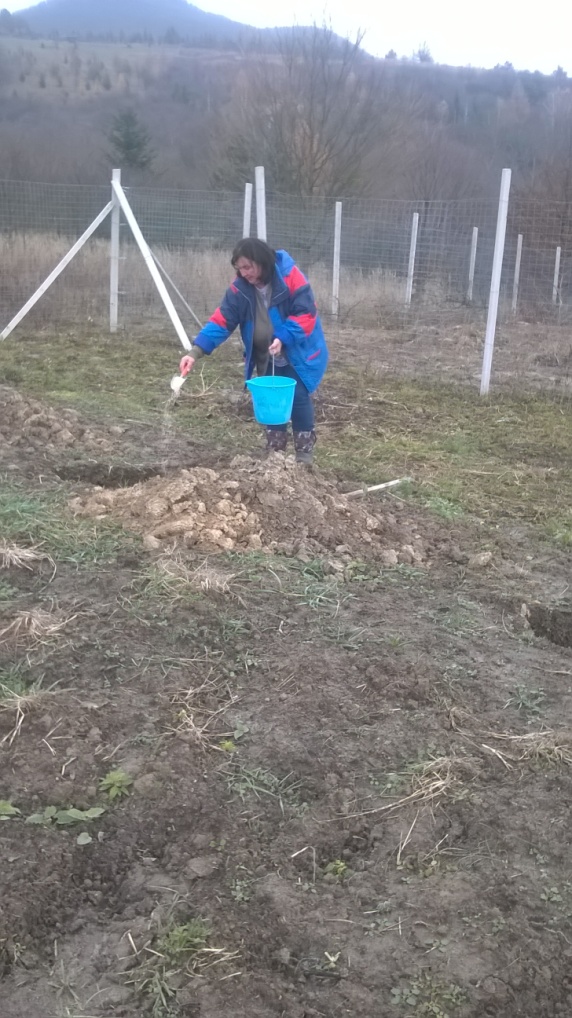 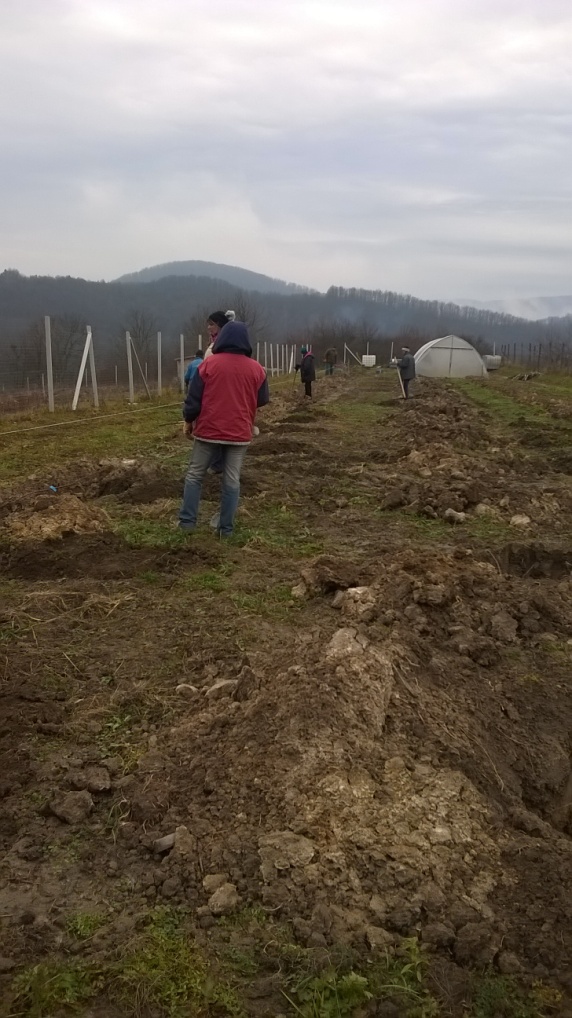 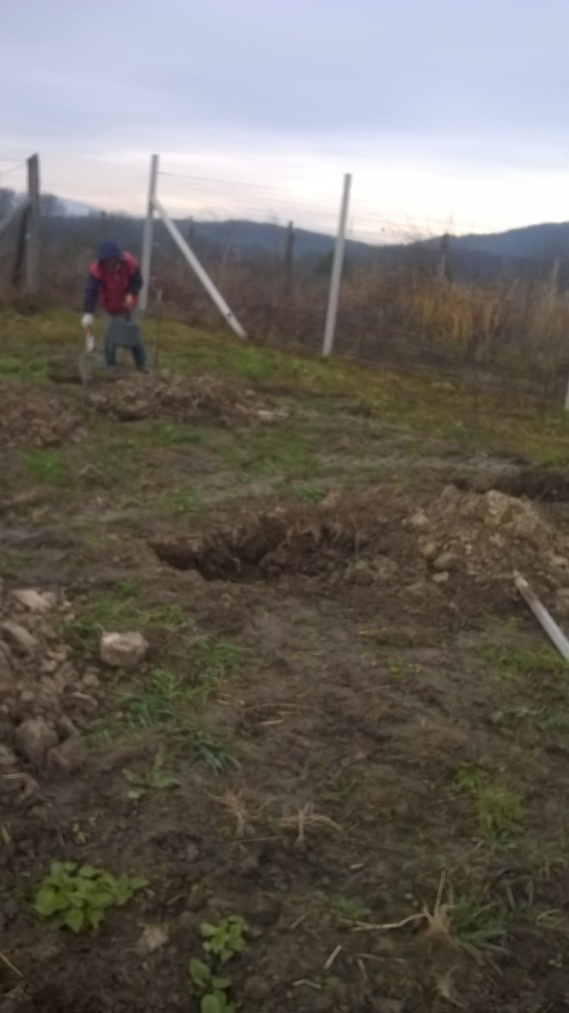 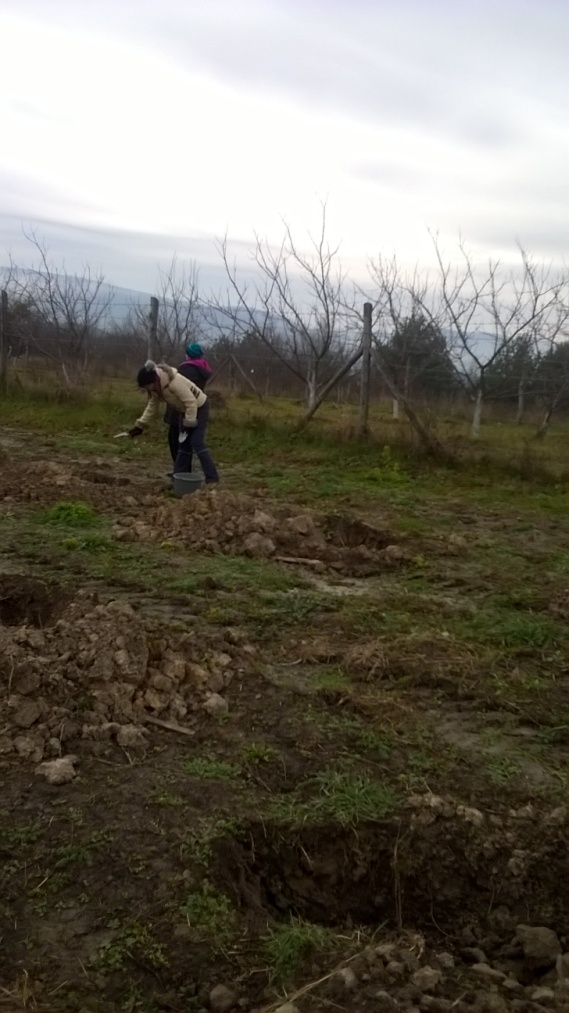 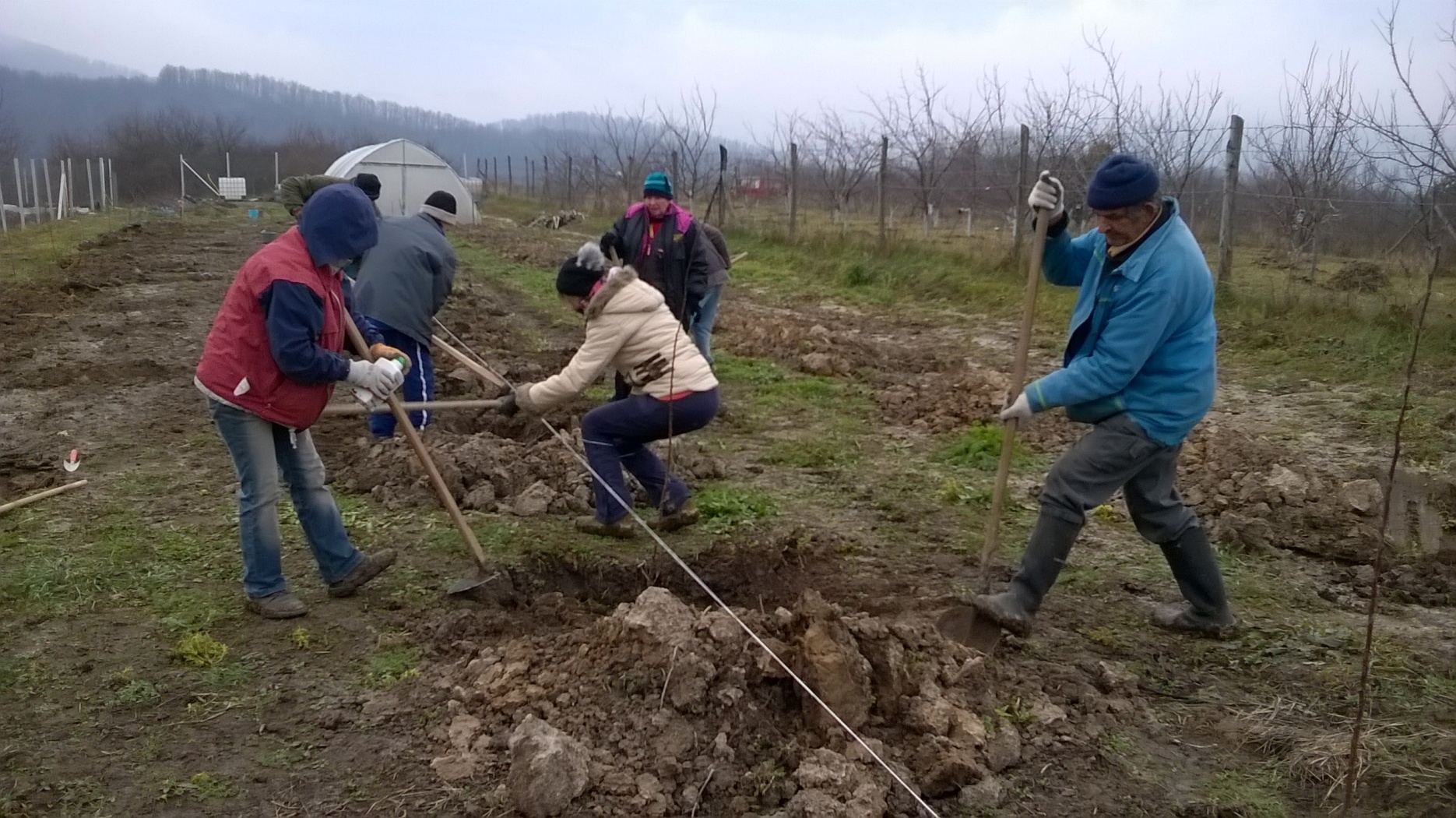 BEADOTT, ELBÍRÁLÁS ALATT LÉVŐ PÁLYÁZATOK
Vidékfejlesztési pályázat: Külterületi, helyi közutak fejlesztése és önkormányzati utak kezelése - Zetor, fűkasza pályázat - 10 millió Ft - (90 %-os támogatottság)
HUSKROUA Határon átnyúló együttműködési program
Katasztrófavédelmi kiképző bázis létrehozása
38 millió Ft - (90 %-os támogatottság)
Rendkívüli támogatás: 1.500 eFt
EGYÉB MEGVALÓSULT FELADATOK
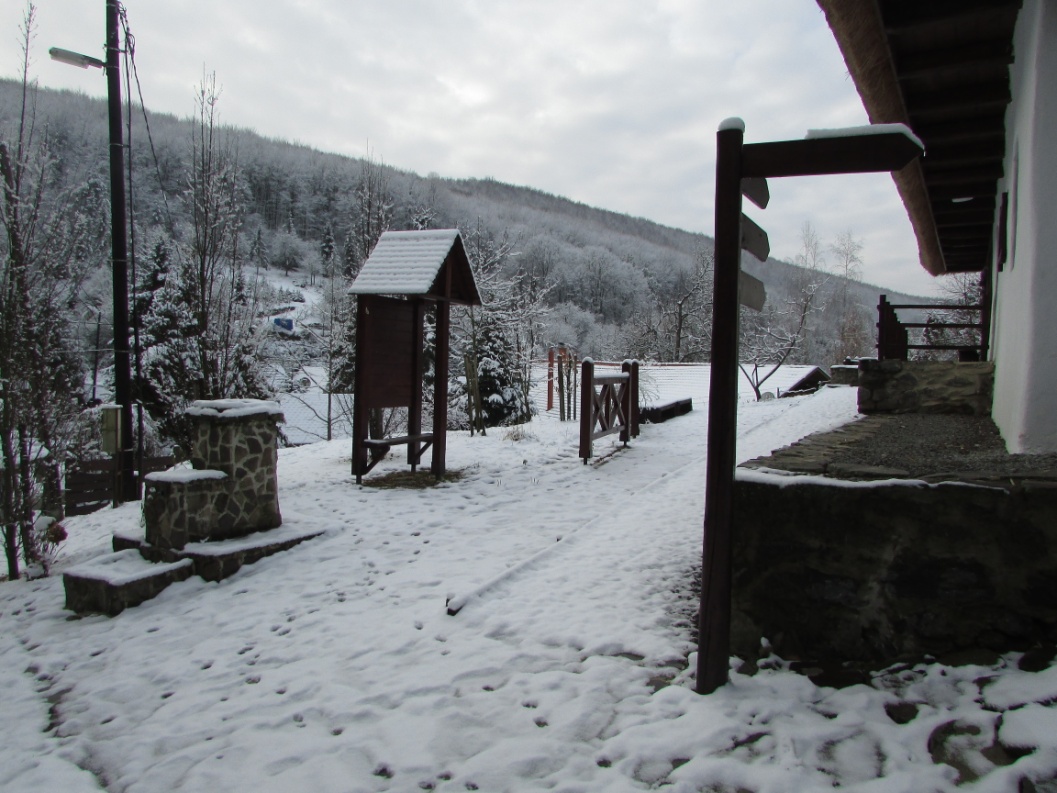 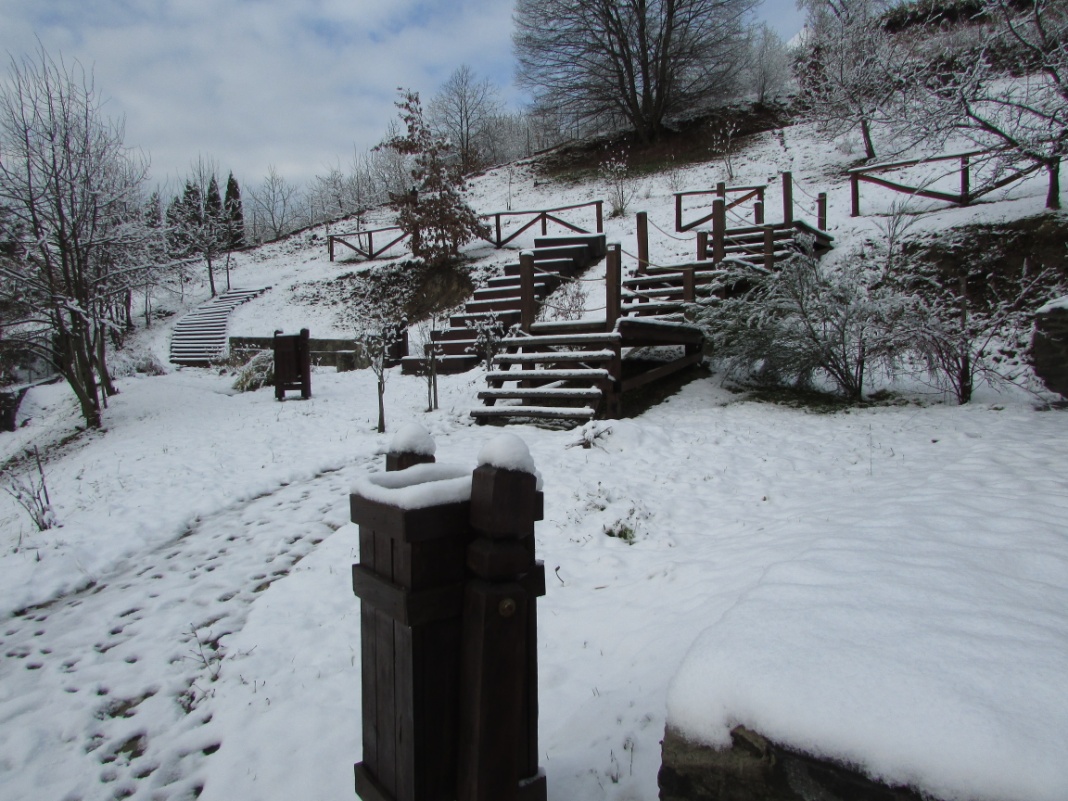 Játszótér felújítás összefogással (önkormányzat, Vágáshutáért Egyesület és magánszemélyek)580 eFt
Cseréptói út felújítása önerőből és magánszemélyek támogatásával. 1.600 eFt
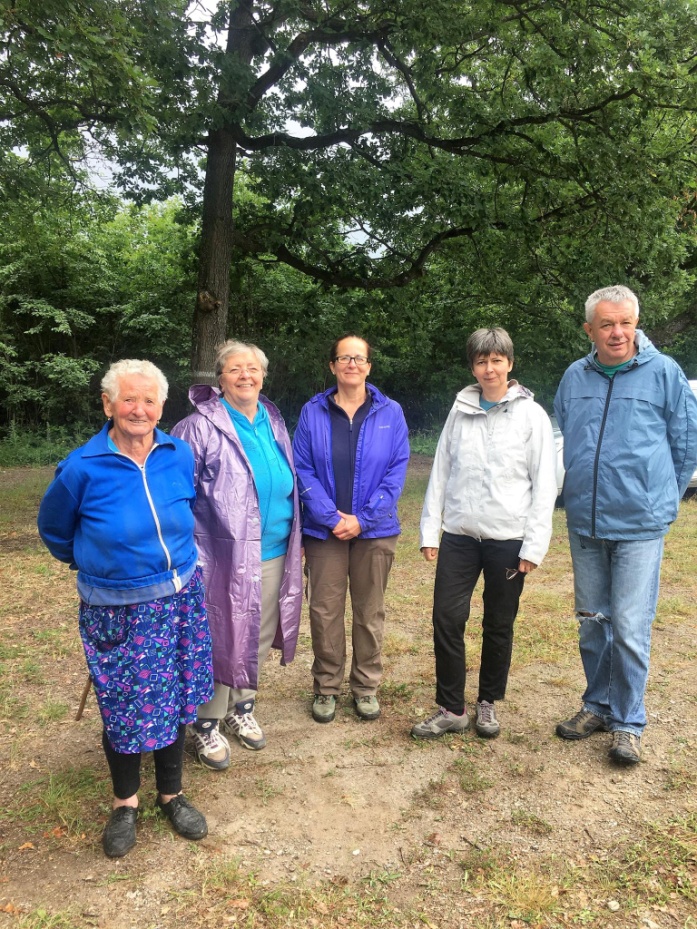 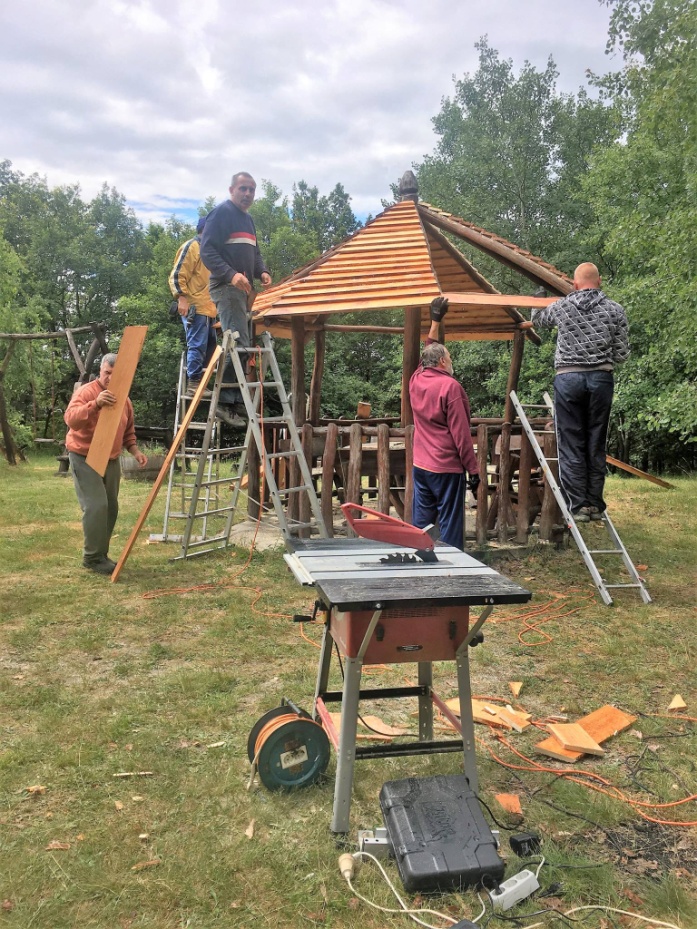 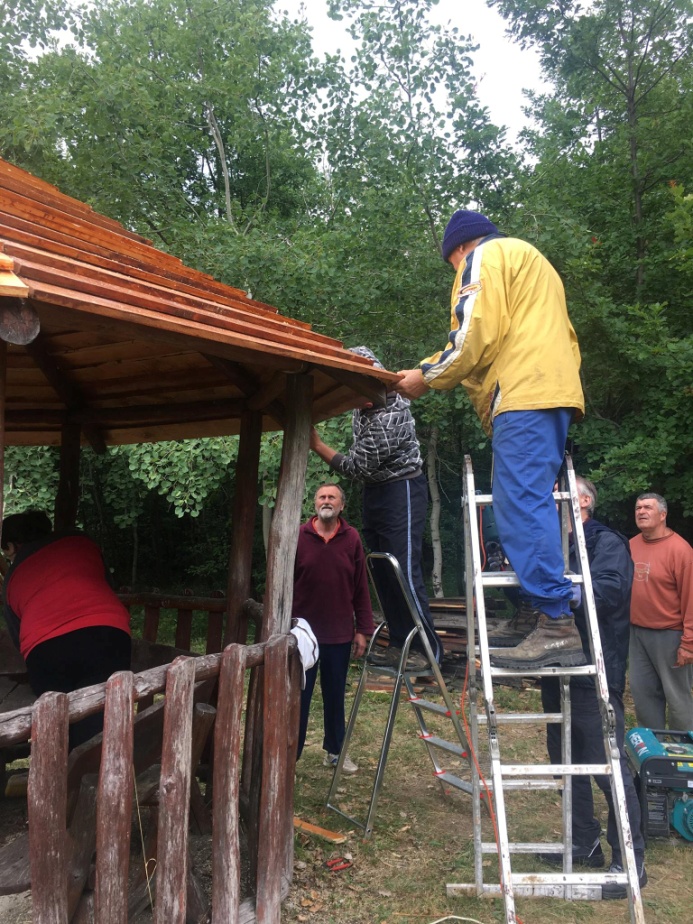 Virágültetés (Dolina, Nagypart)
Kültéri padok, asztalok, buszmegálló, tájház kültéri eszközeinek festése
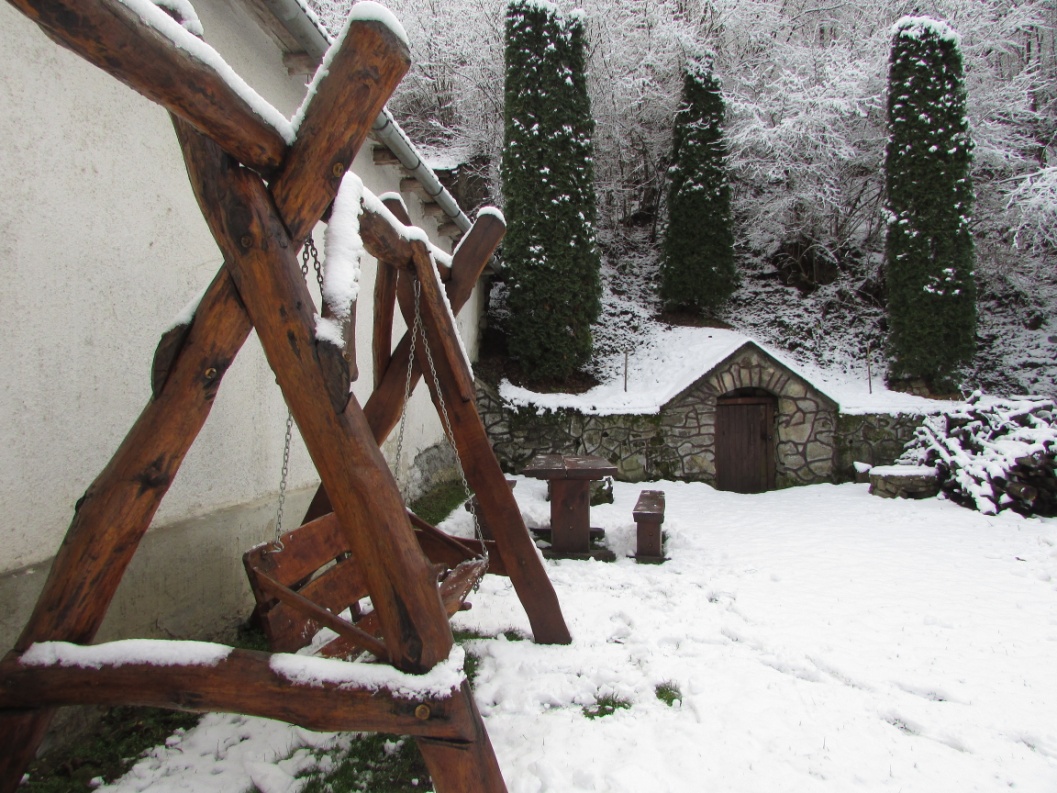 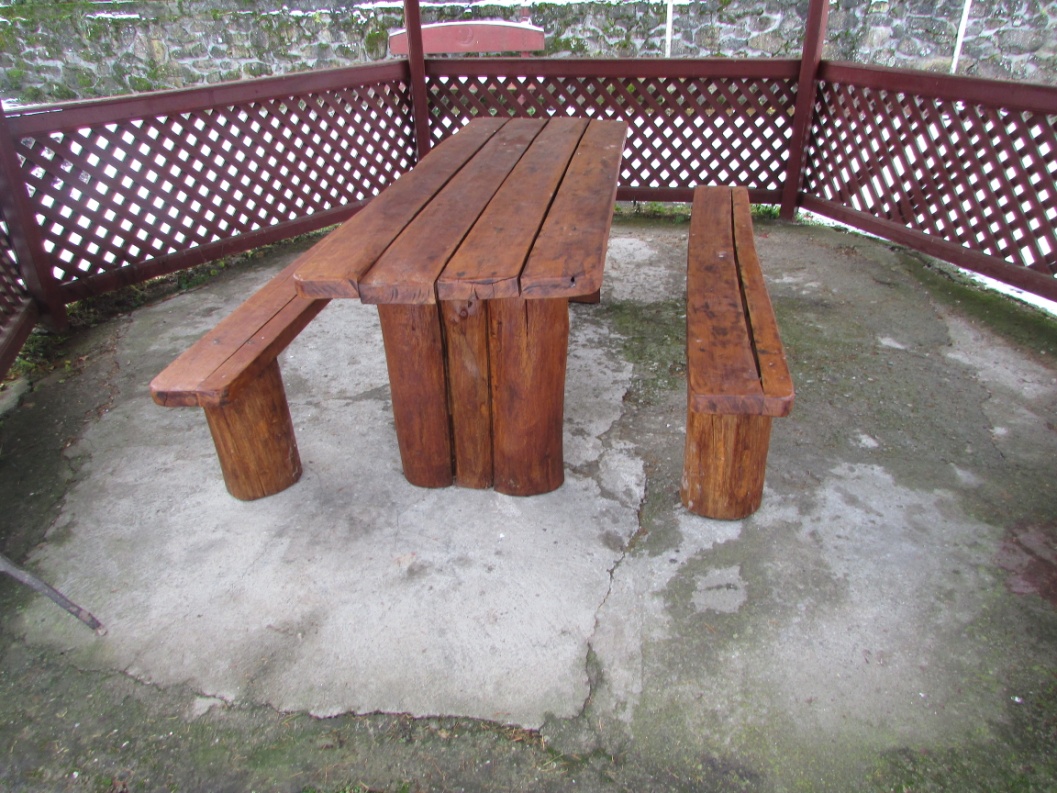 RENDEZVÉNYEK a 2016. évi közmeghallgatás után
2016. december: I. Hagyományőrző Disznóvágás
I. Adventi koszorú készítés a templomnál, közös gyertyagyújtás
I. Betlehem készítése
Falukarácsony
Közös évbúcsúztató máglya
Huta Kupa
II. Favágó Verseny és Gyermeknap
Dalos- és Egyházi találkozó
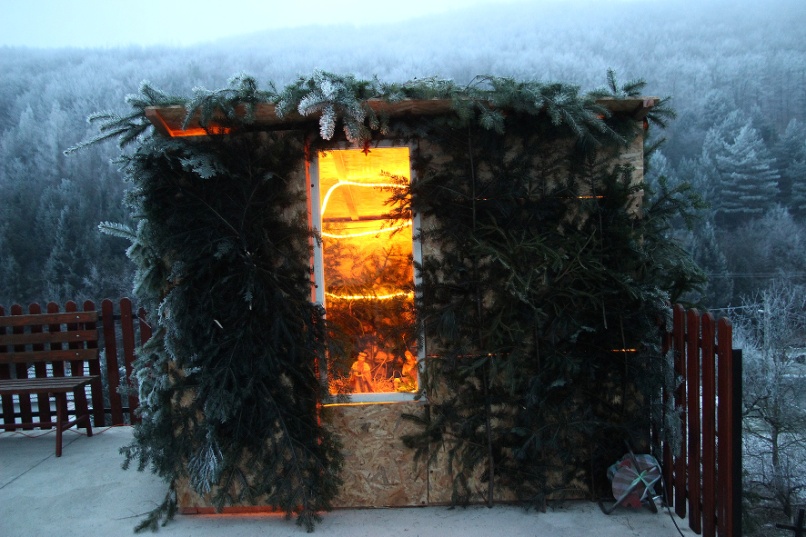 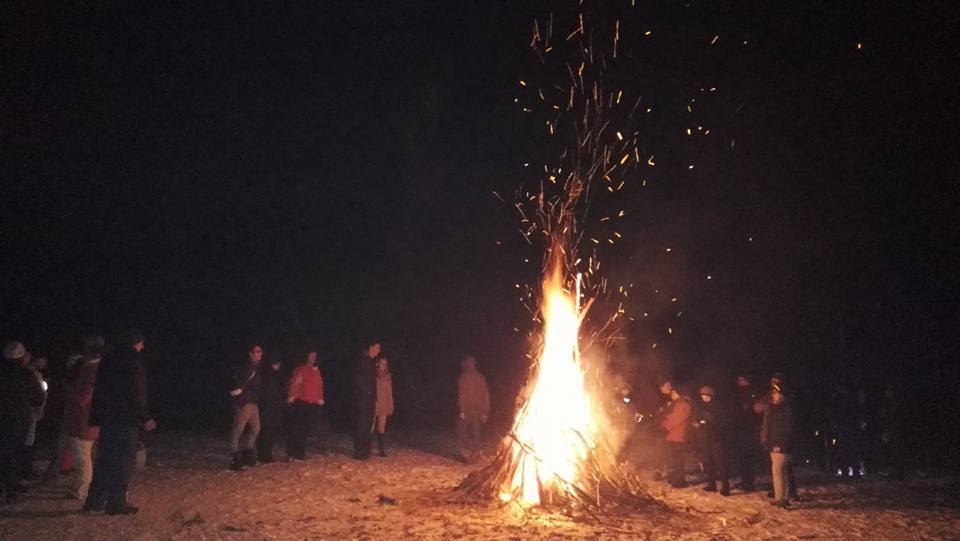 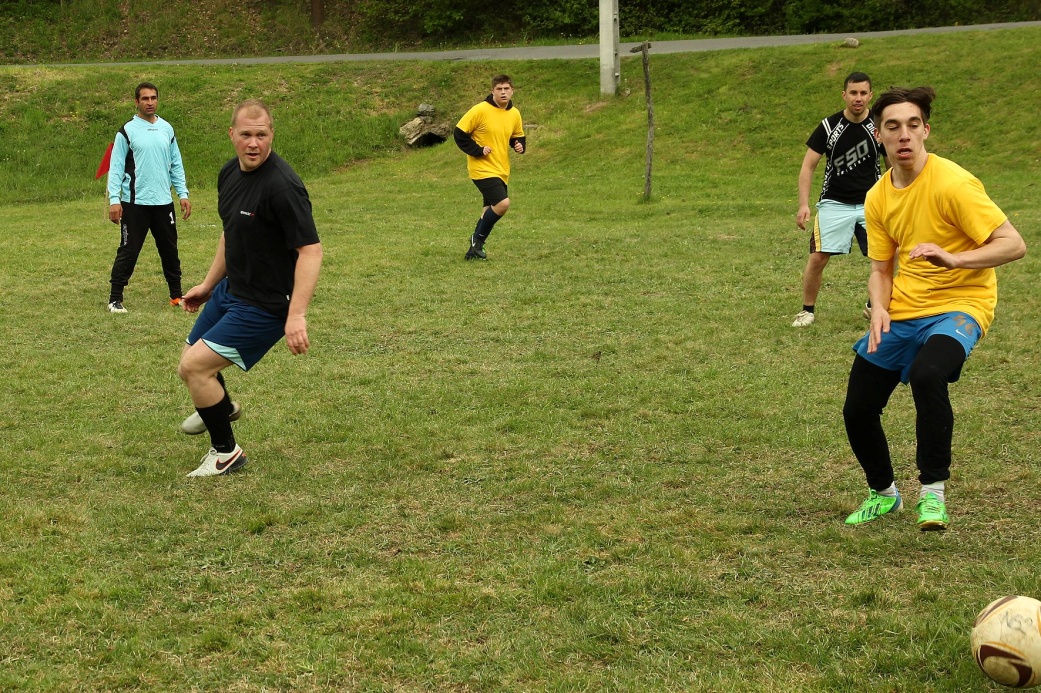 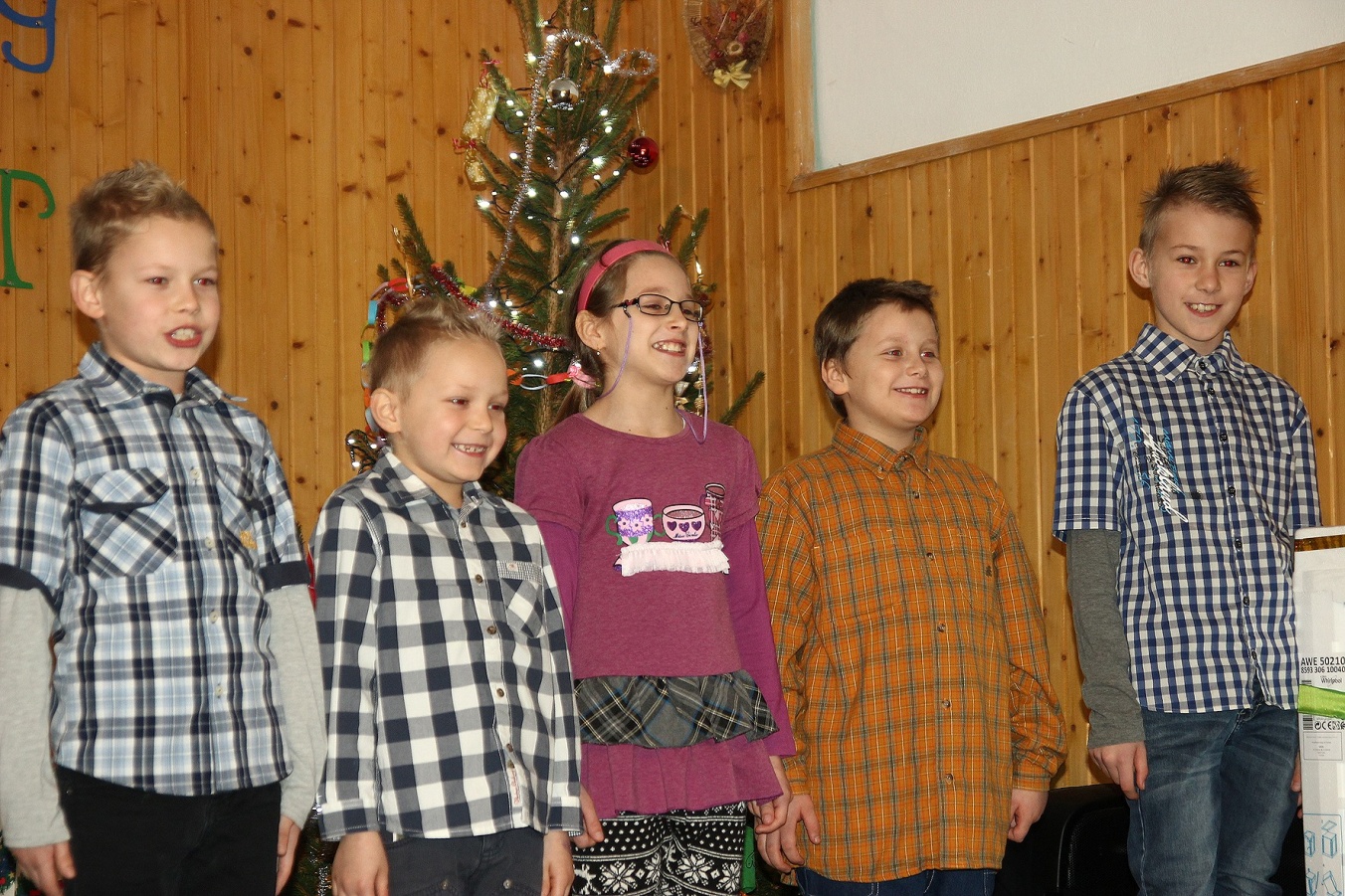 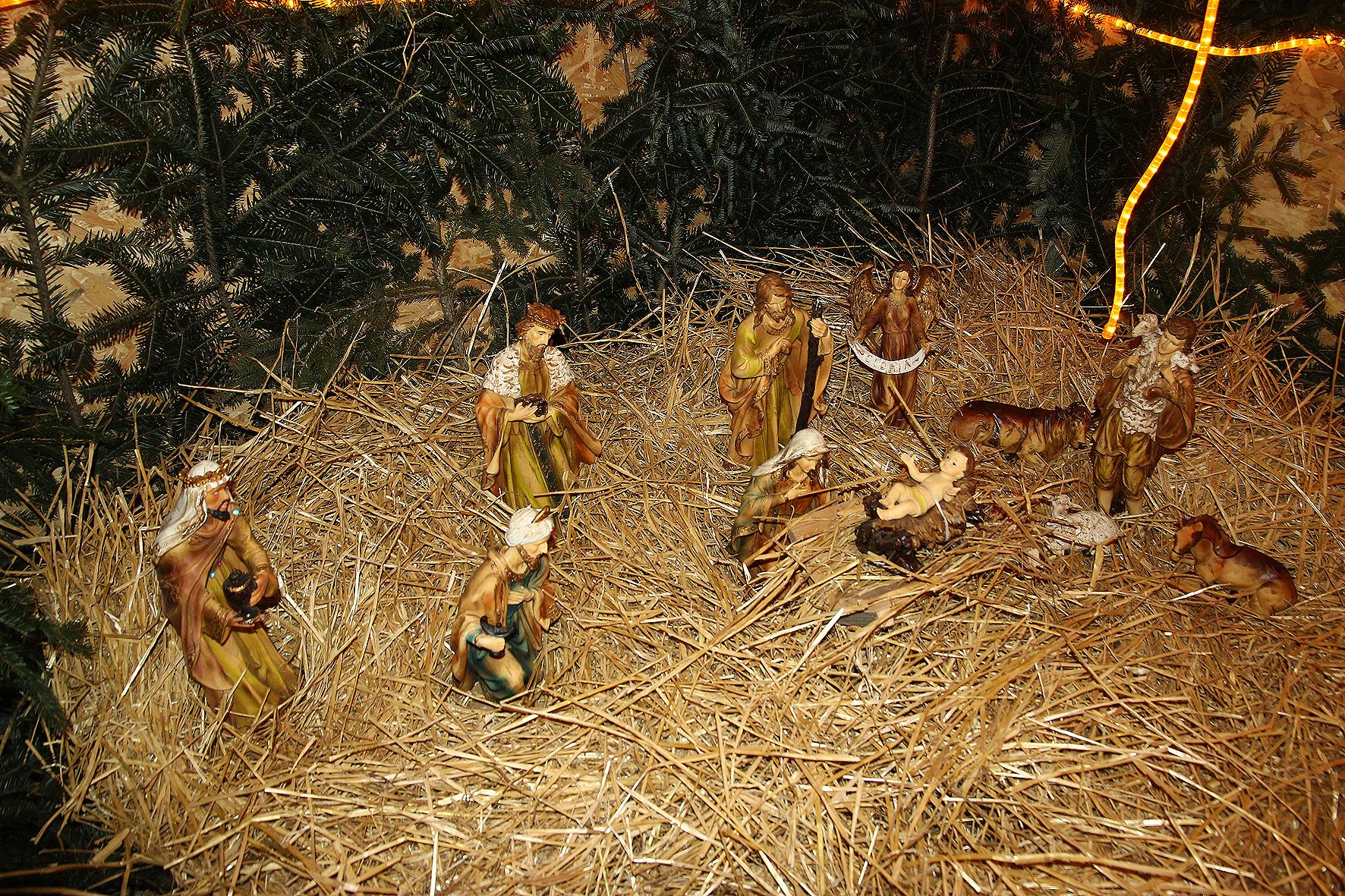 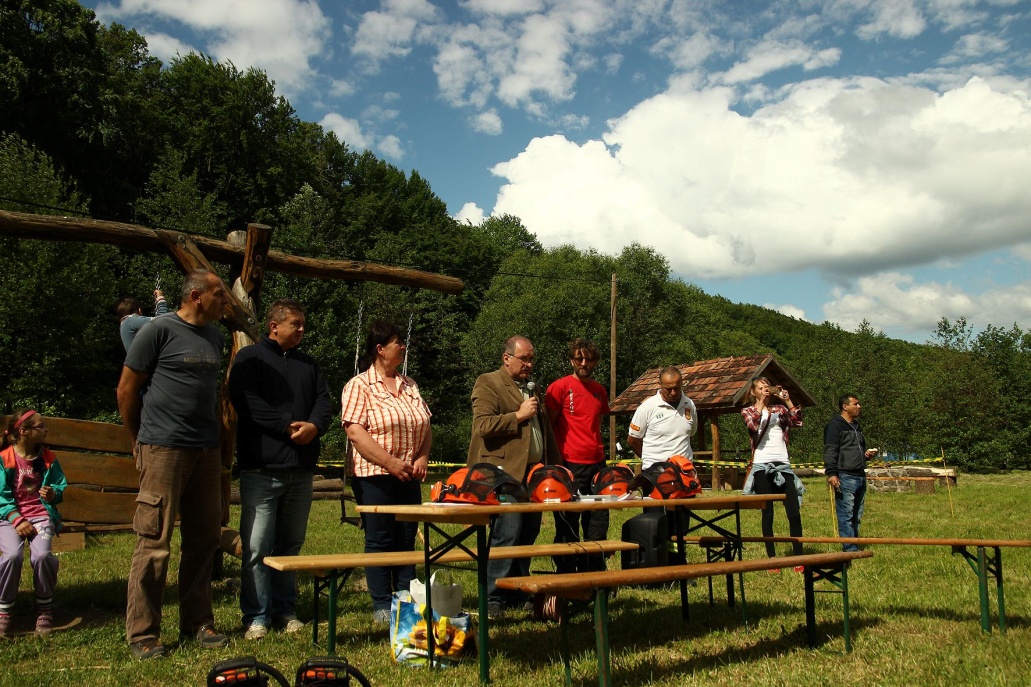 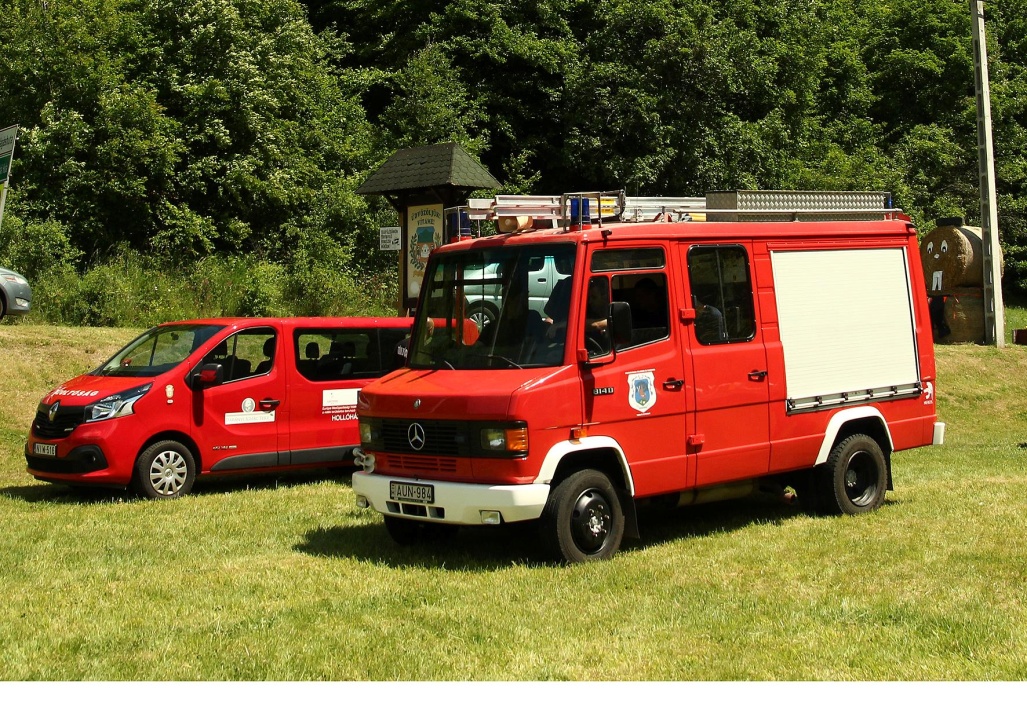 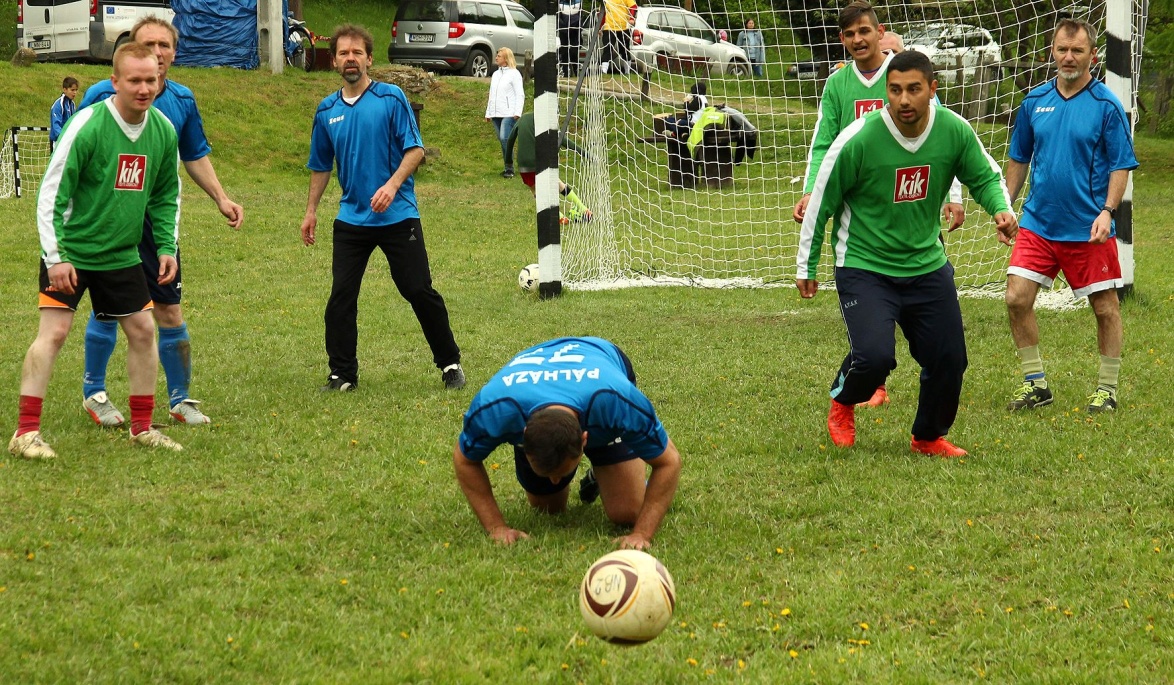 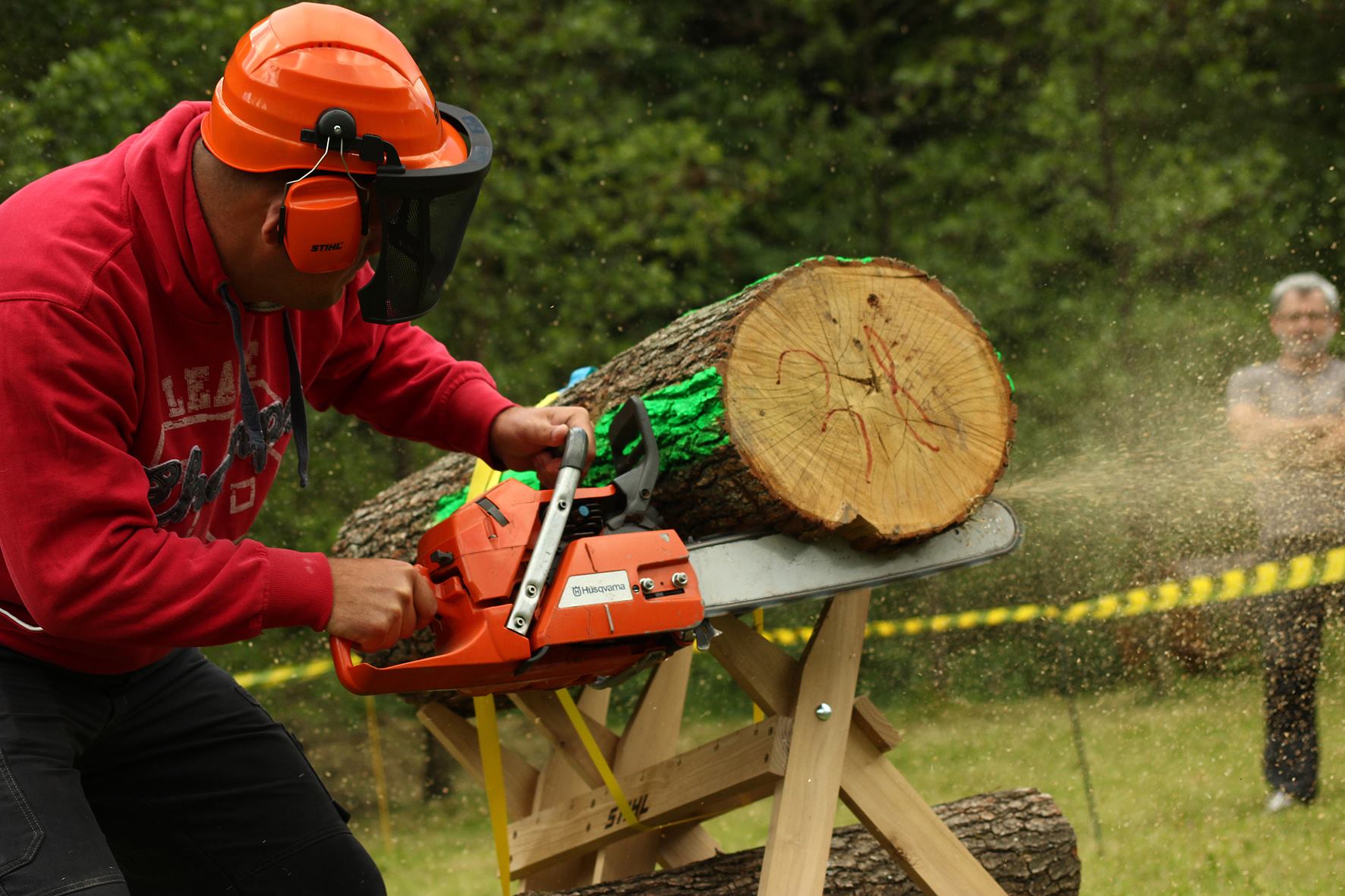 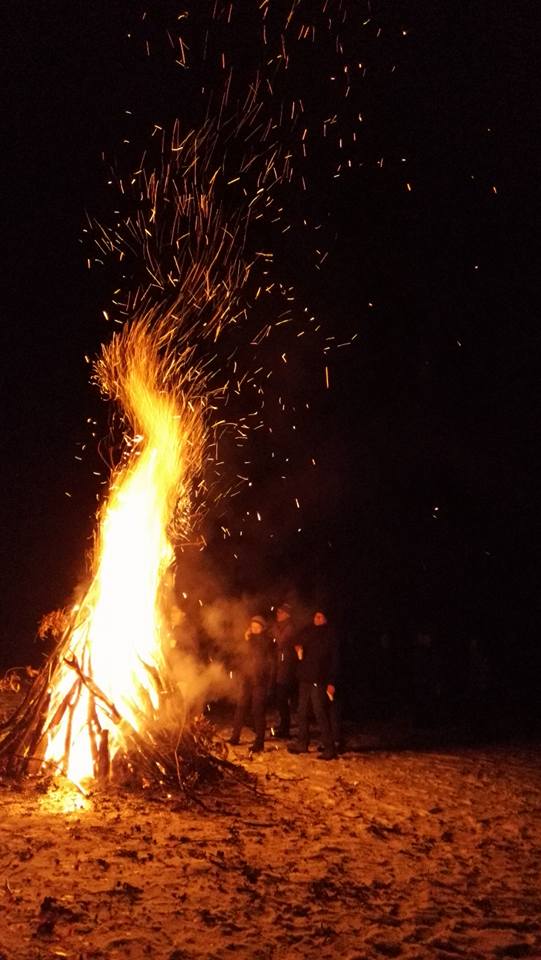 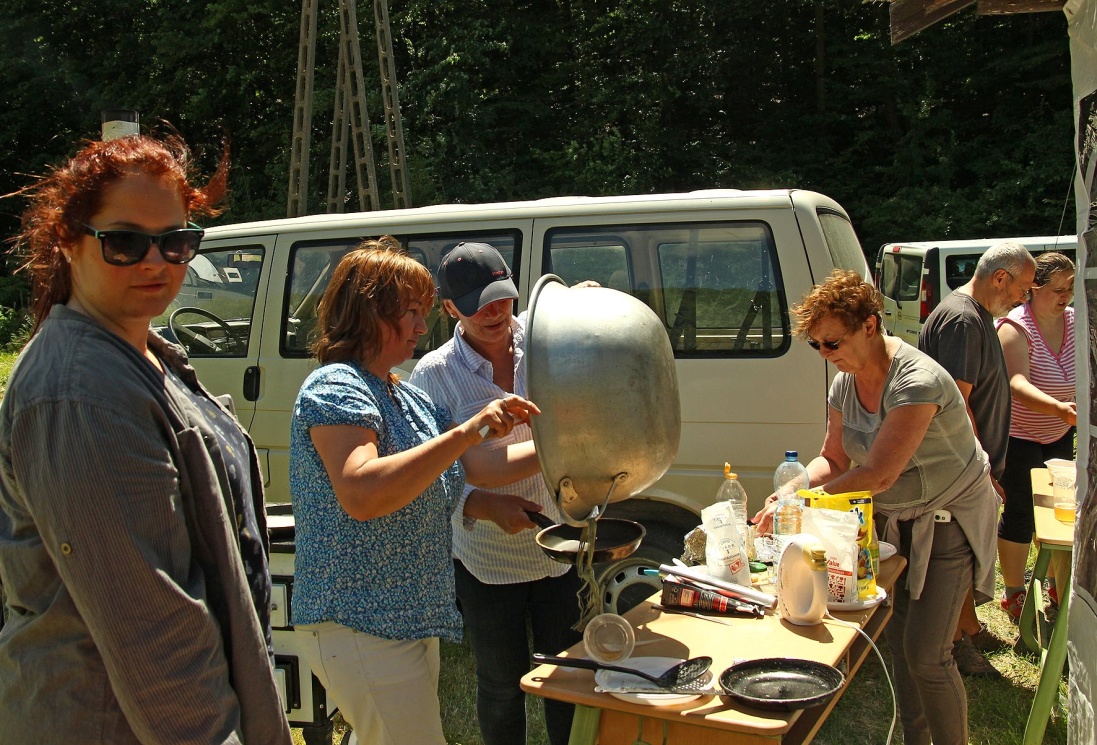 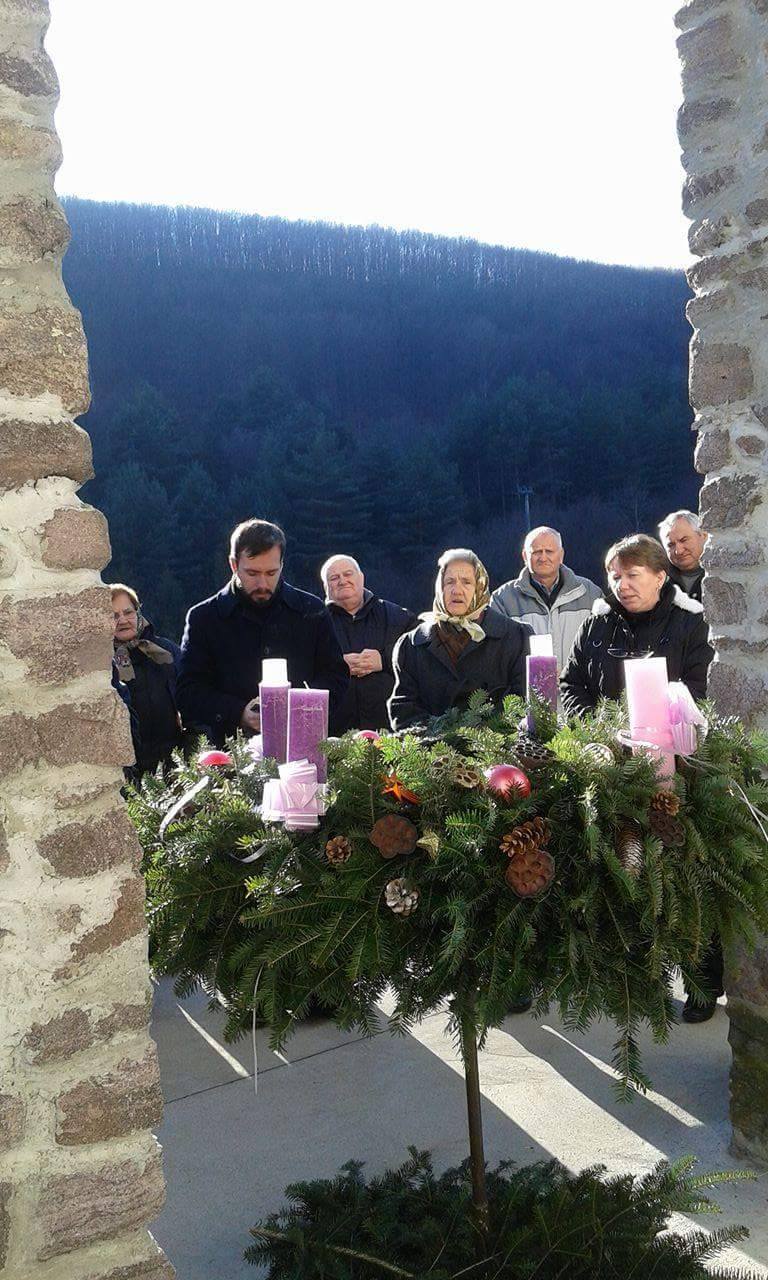 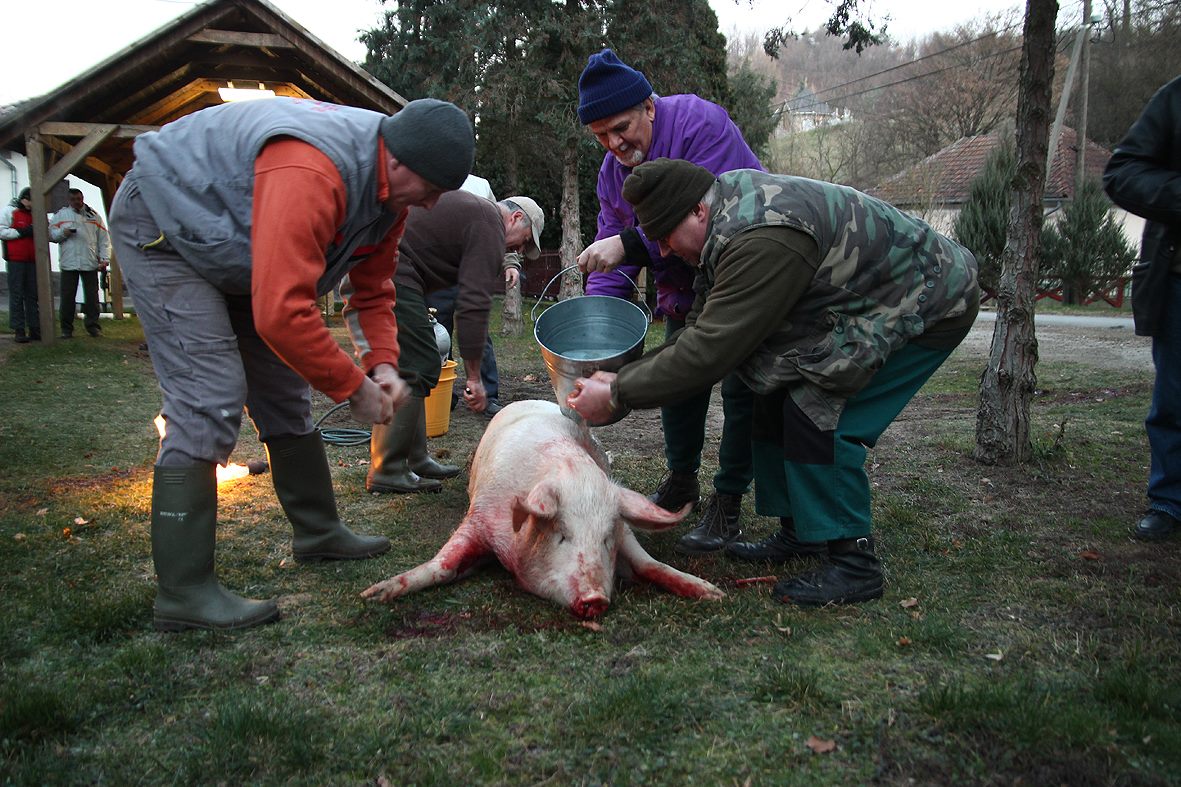 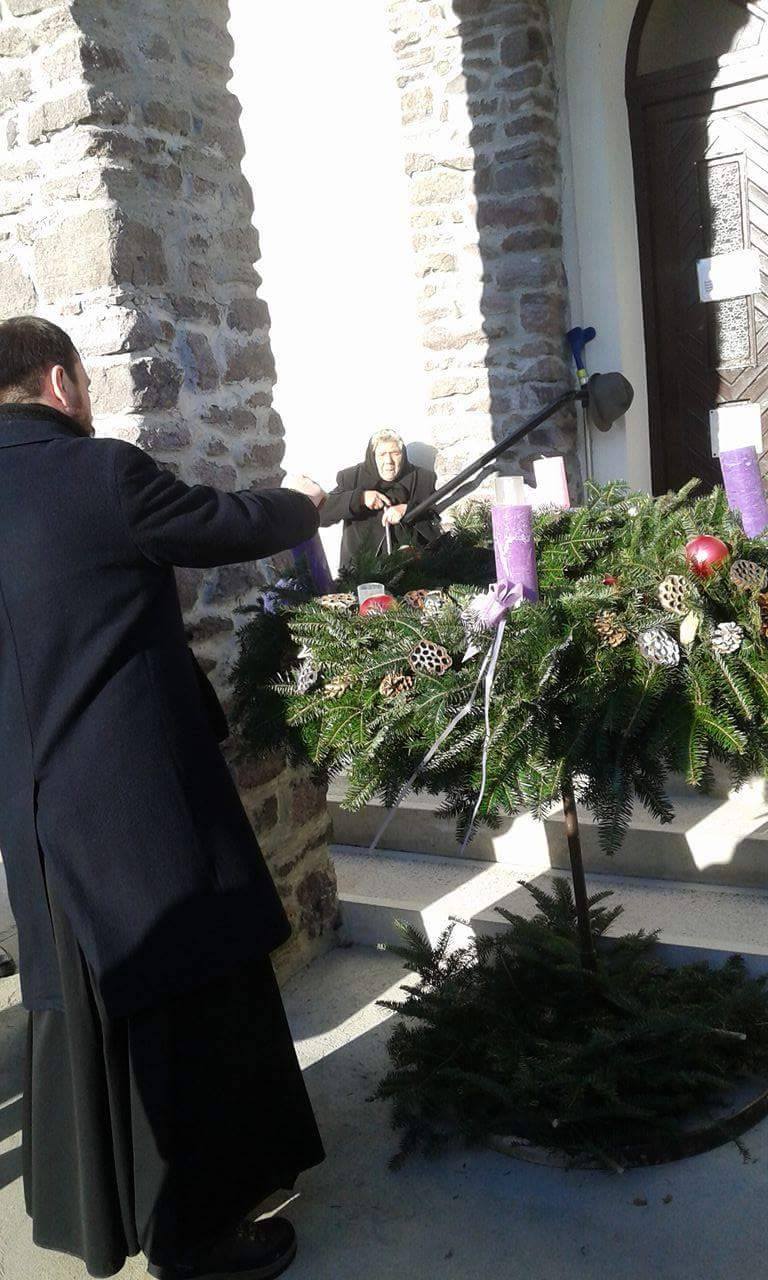 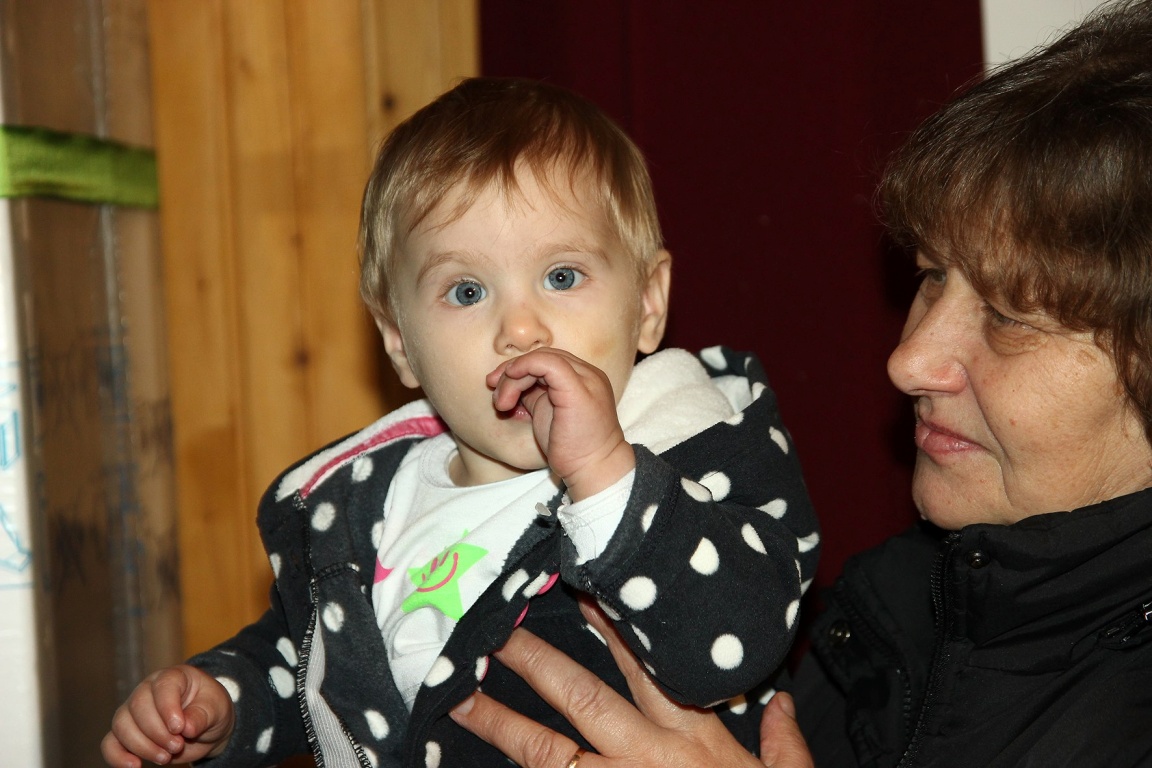 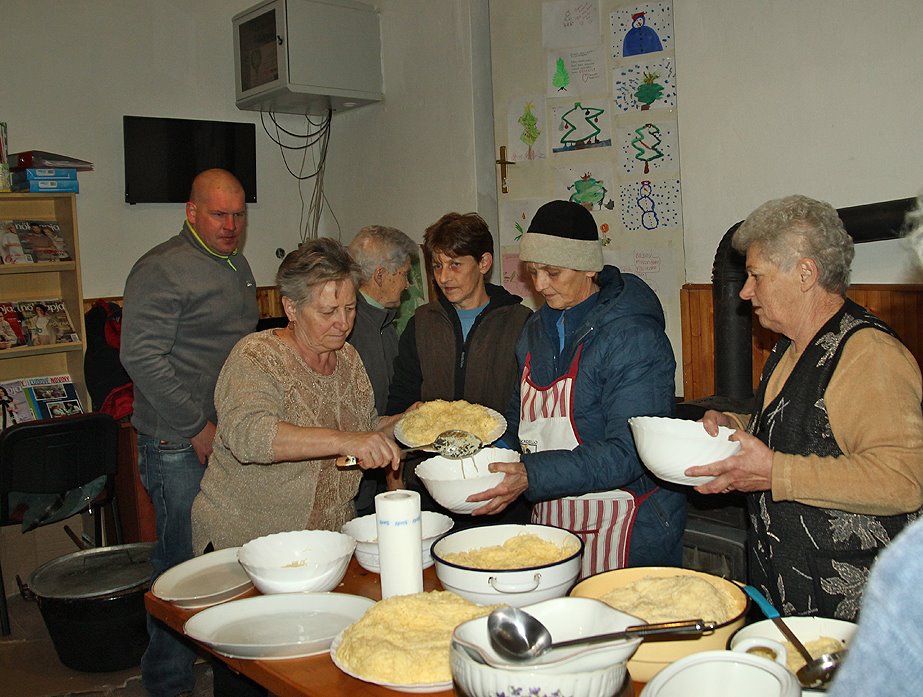 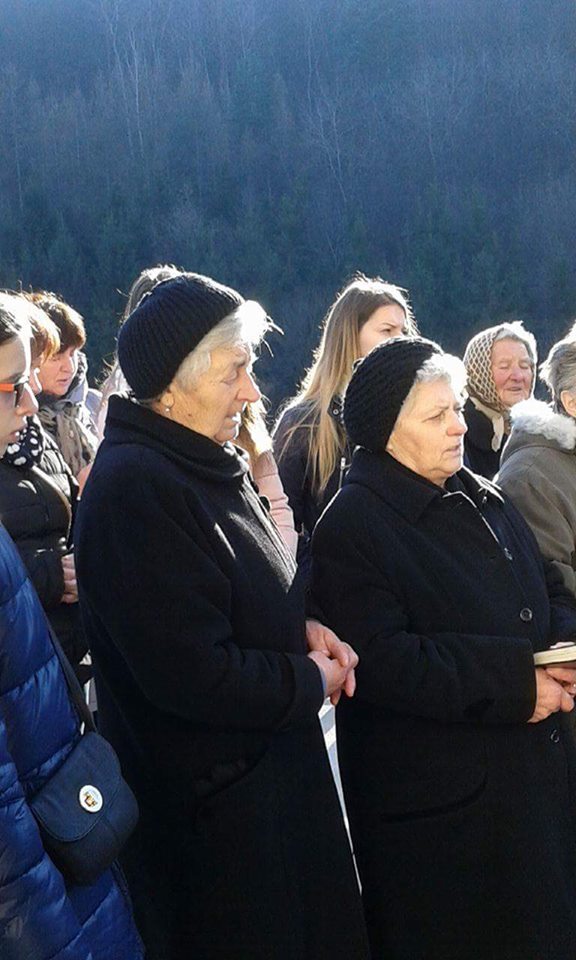 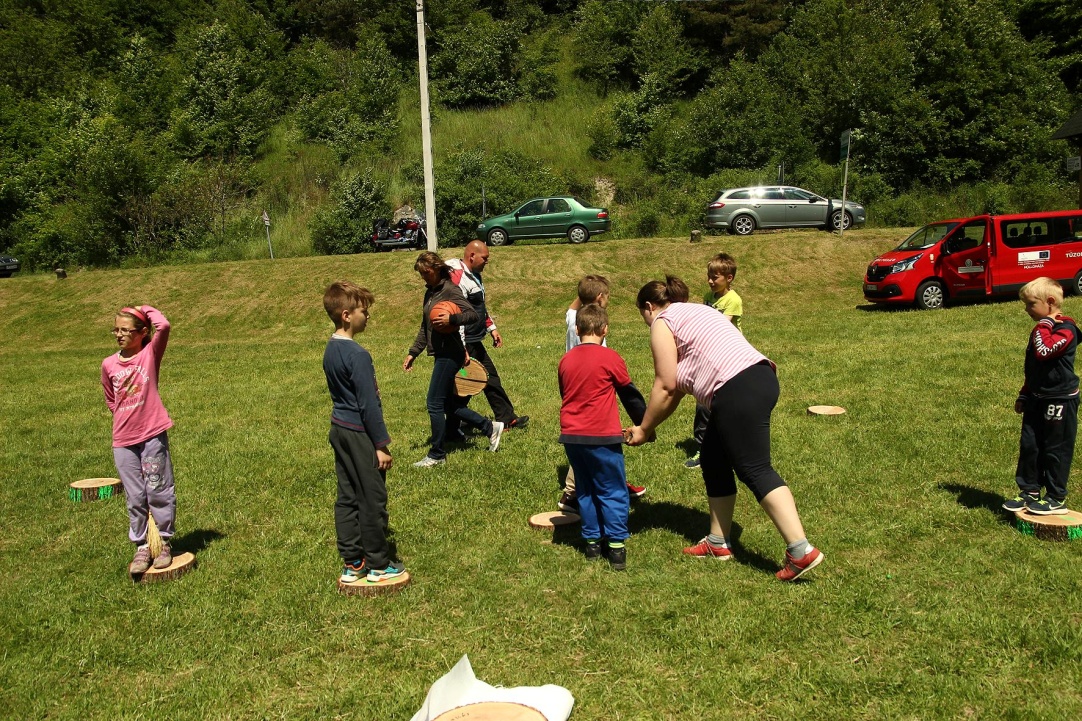 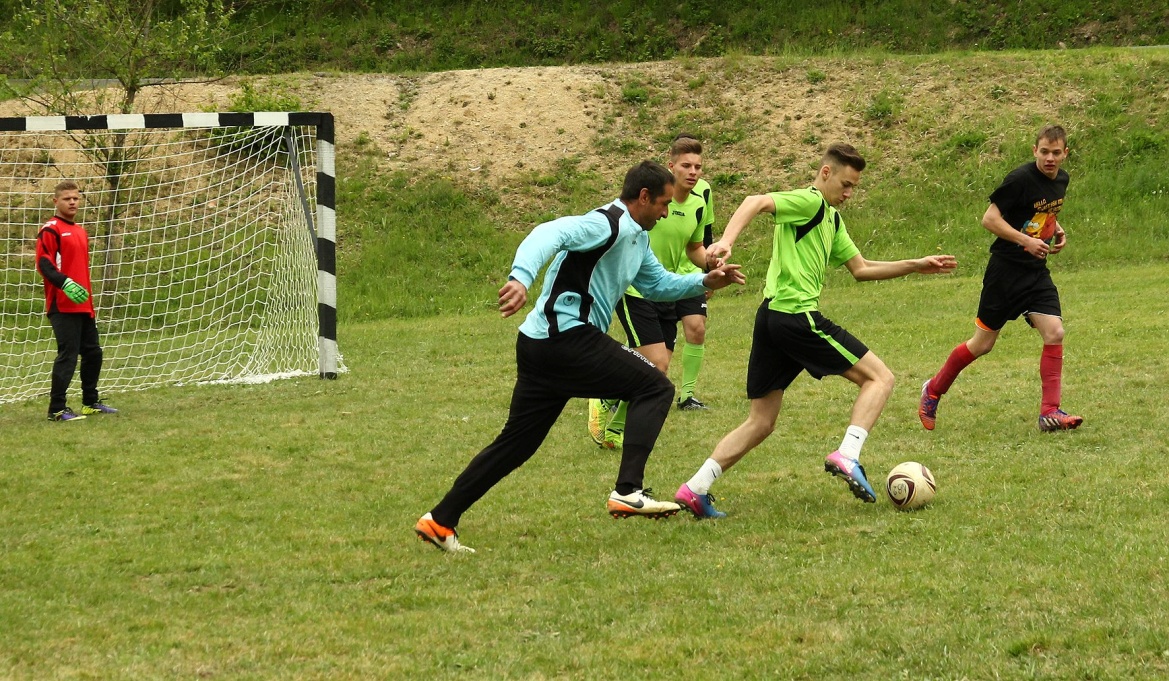 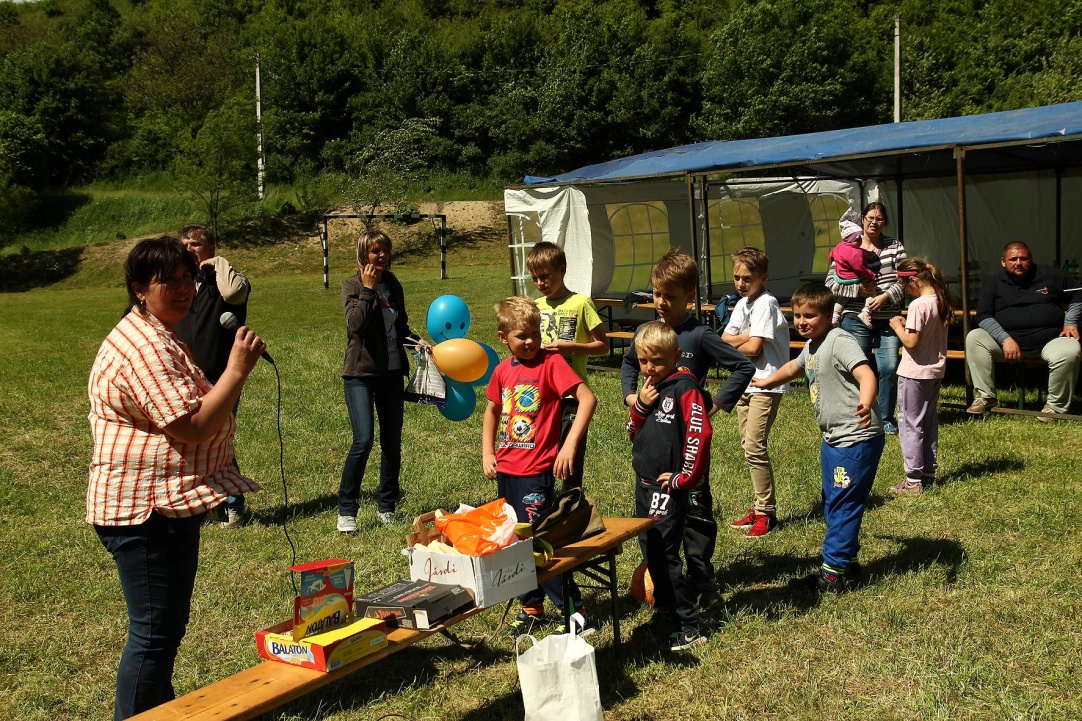 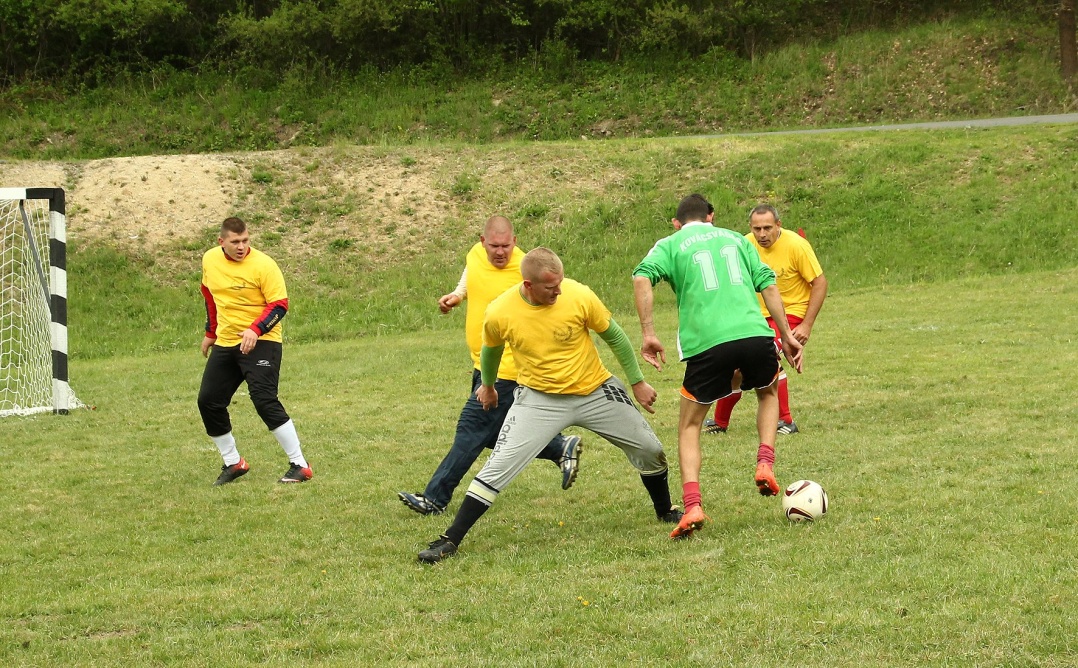 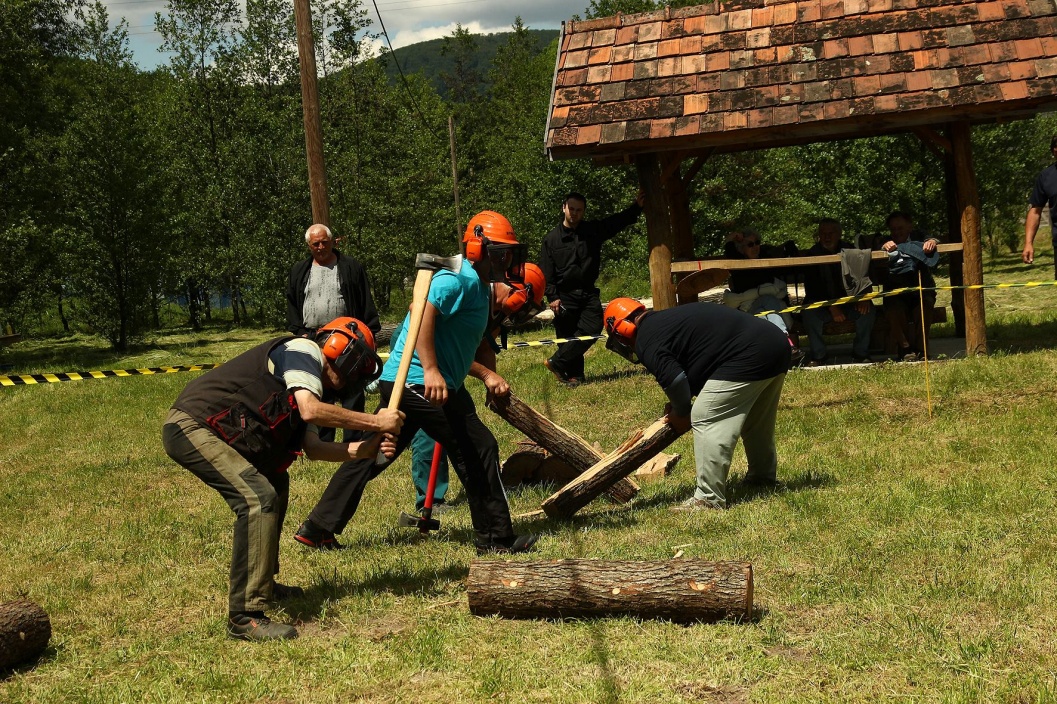 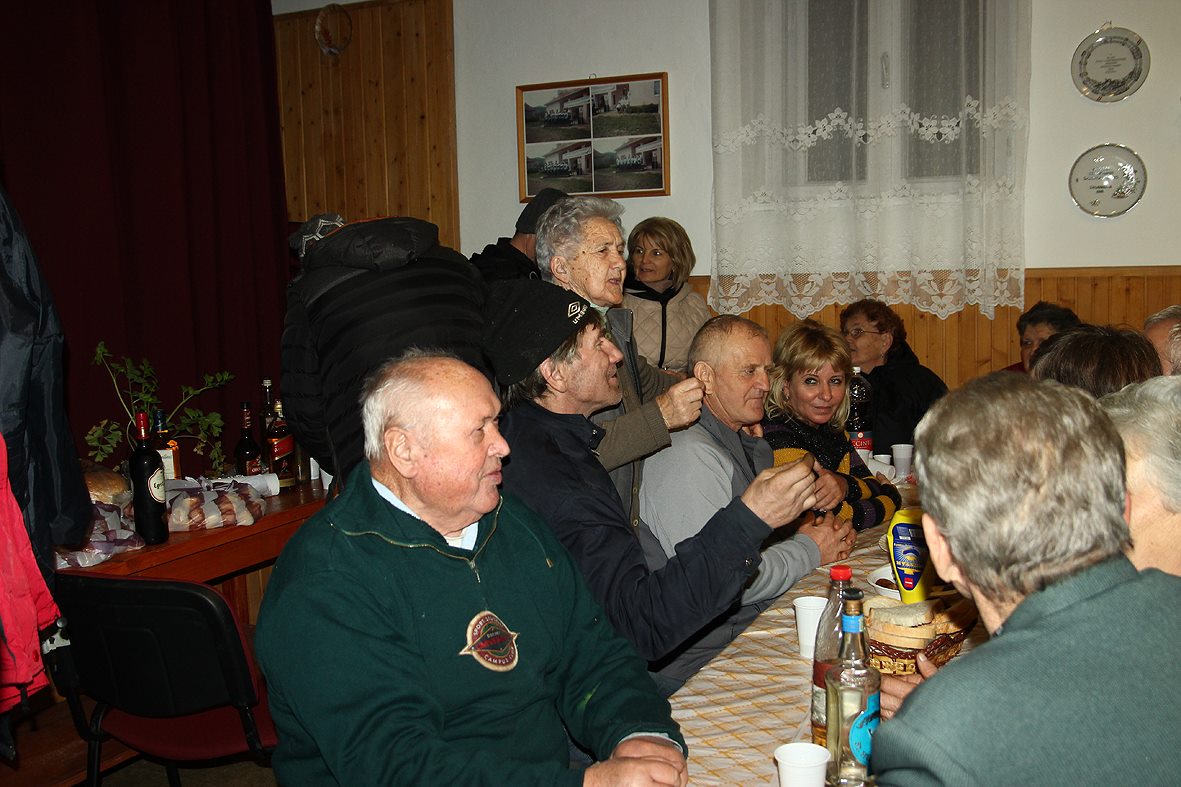 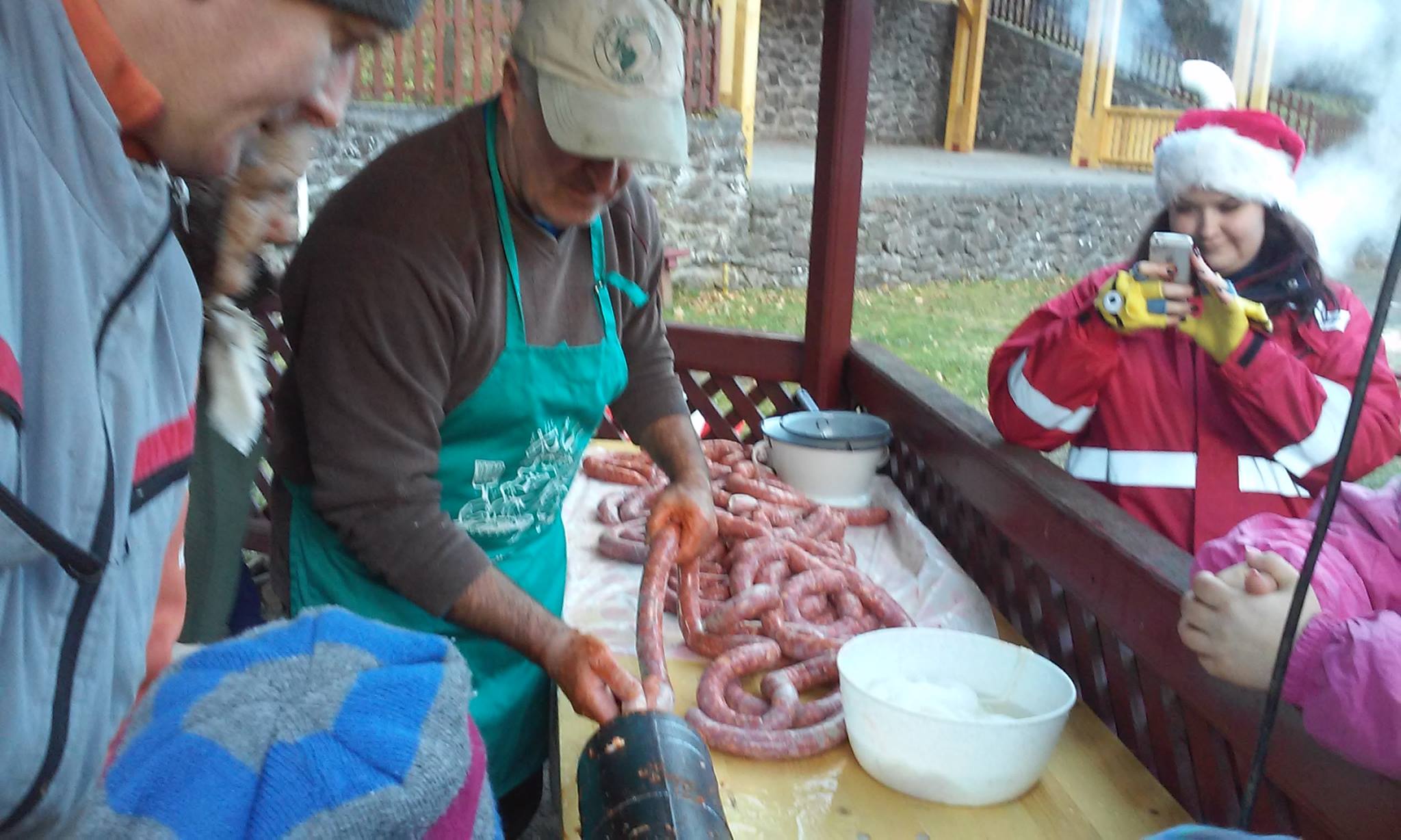 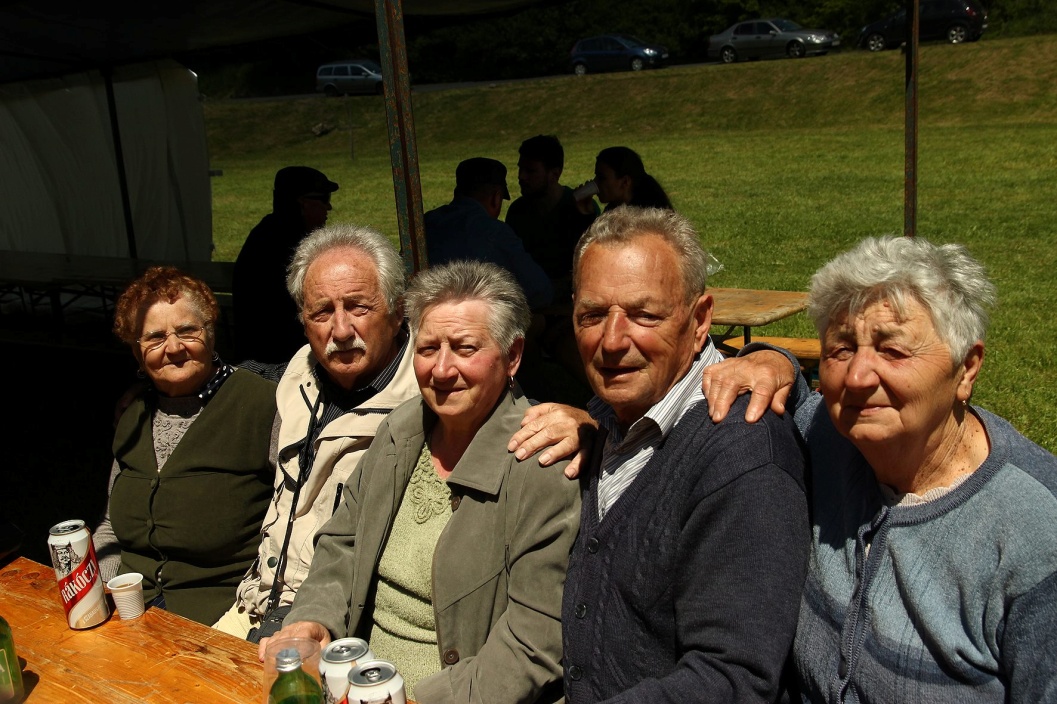 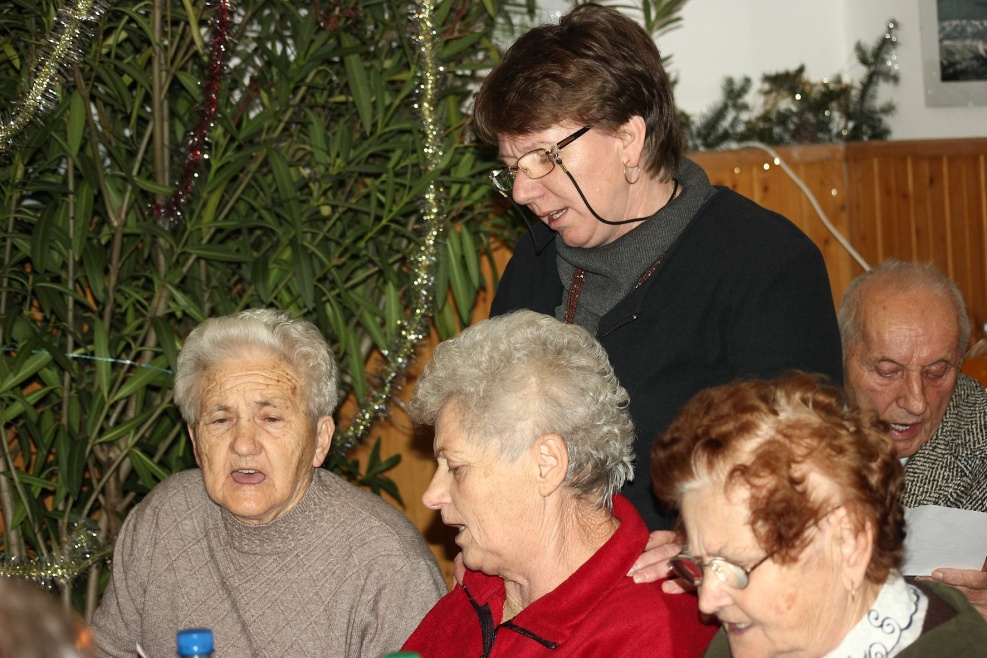 RENDEZVÉNYEK a 2016. évi közmeghallgatás után
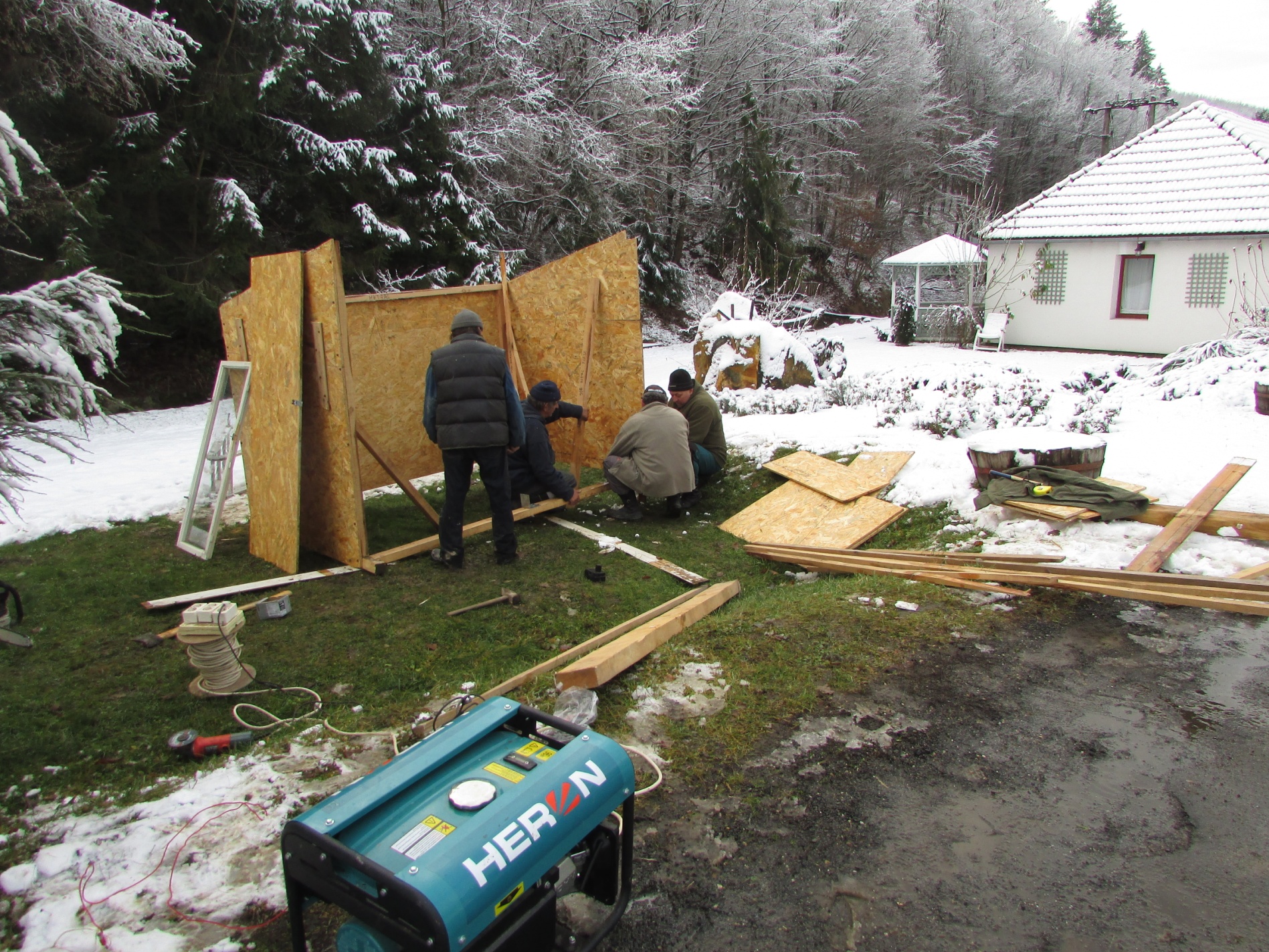 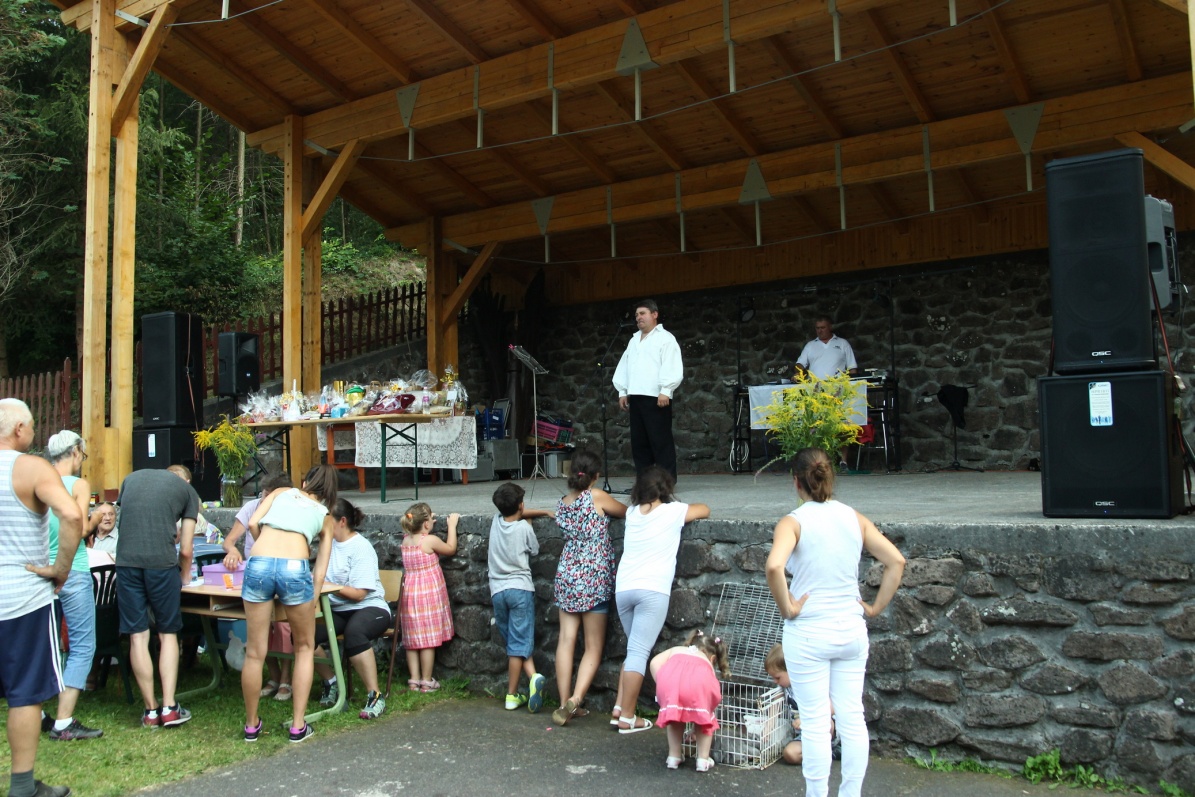 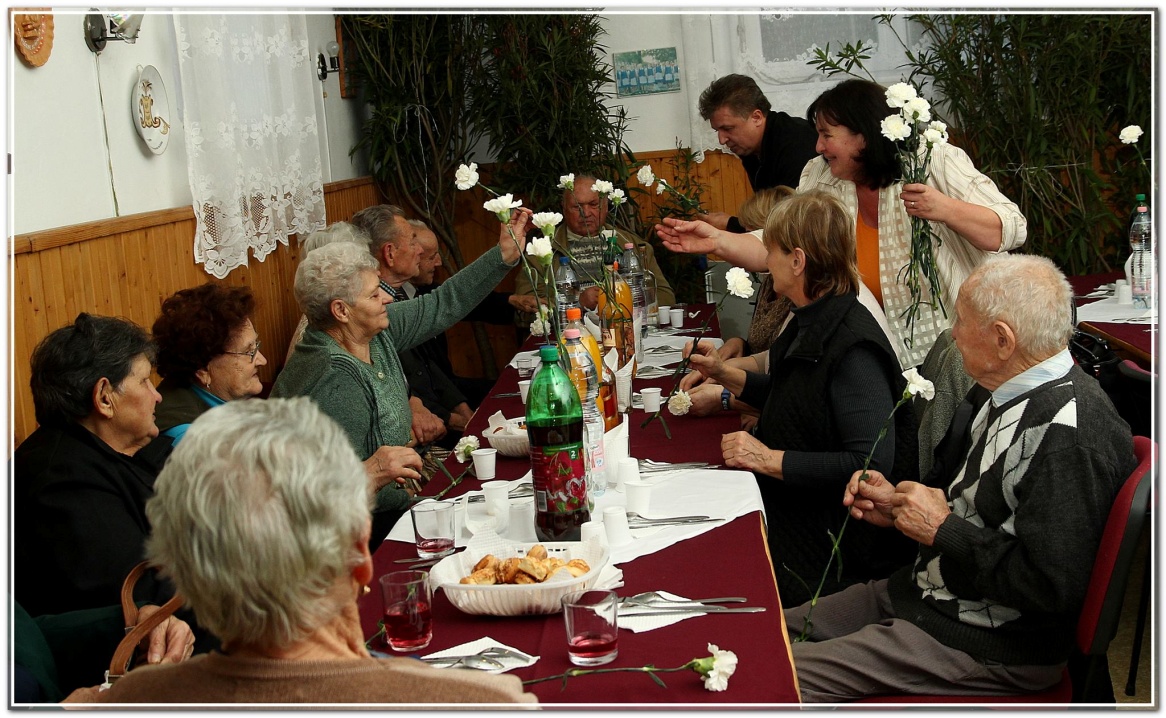 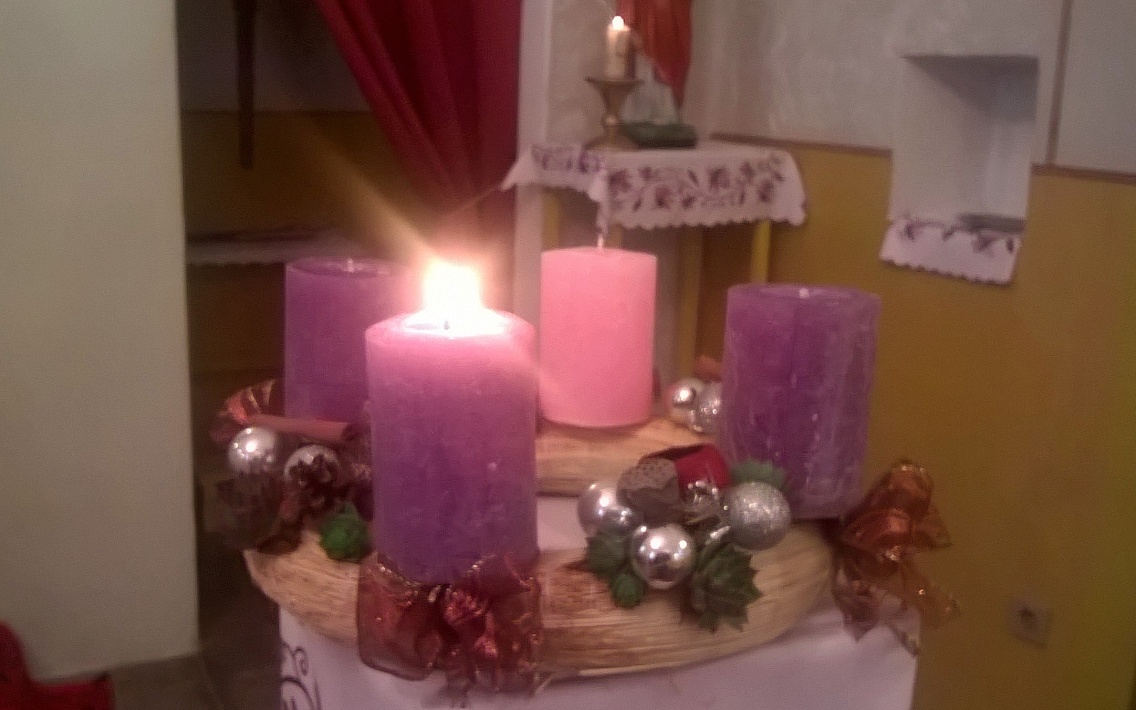 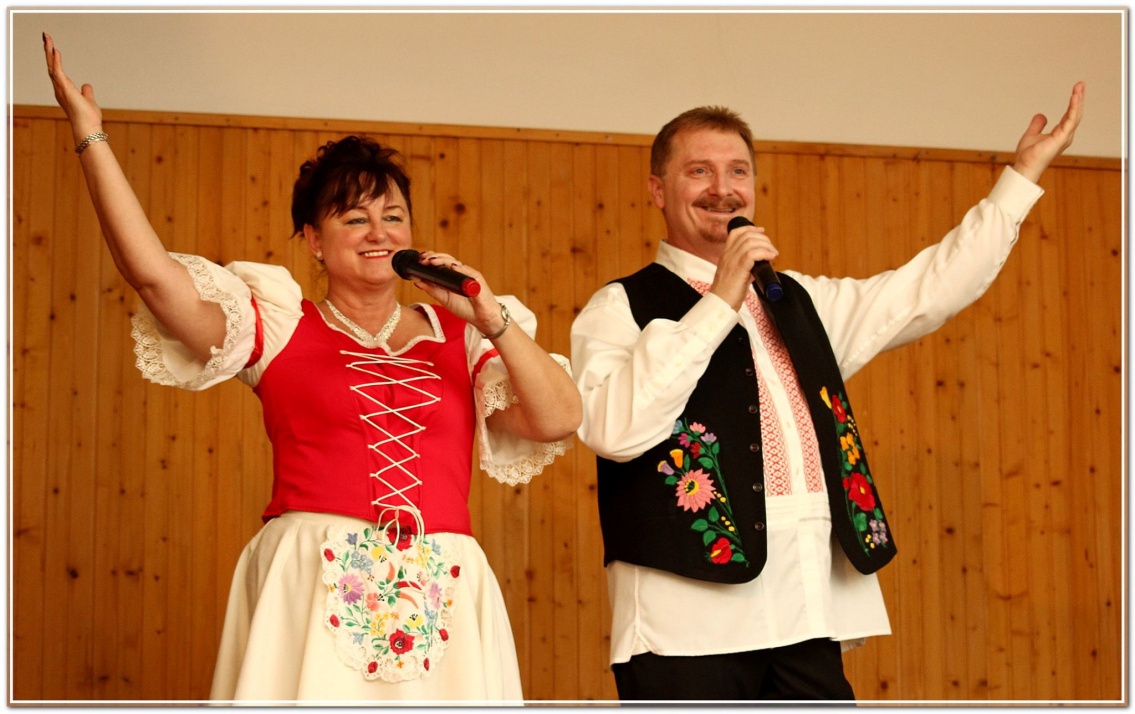 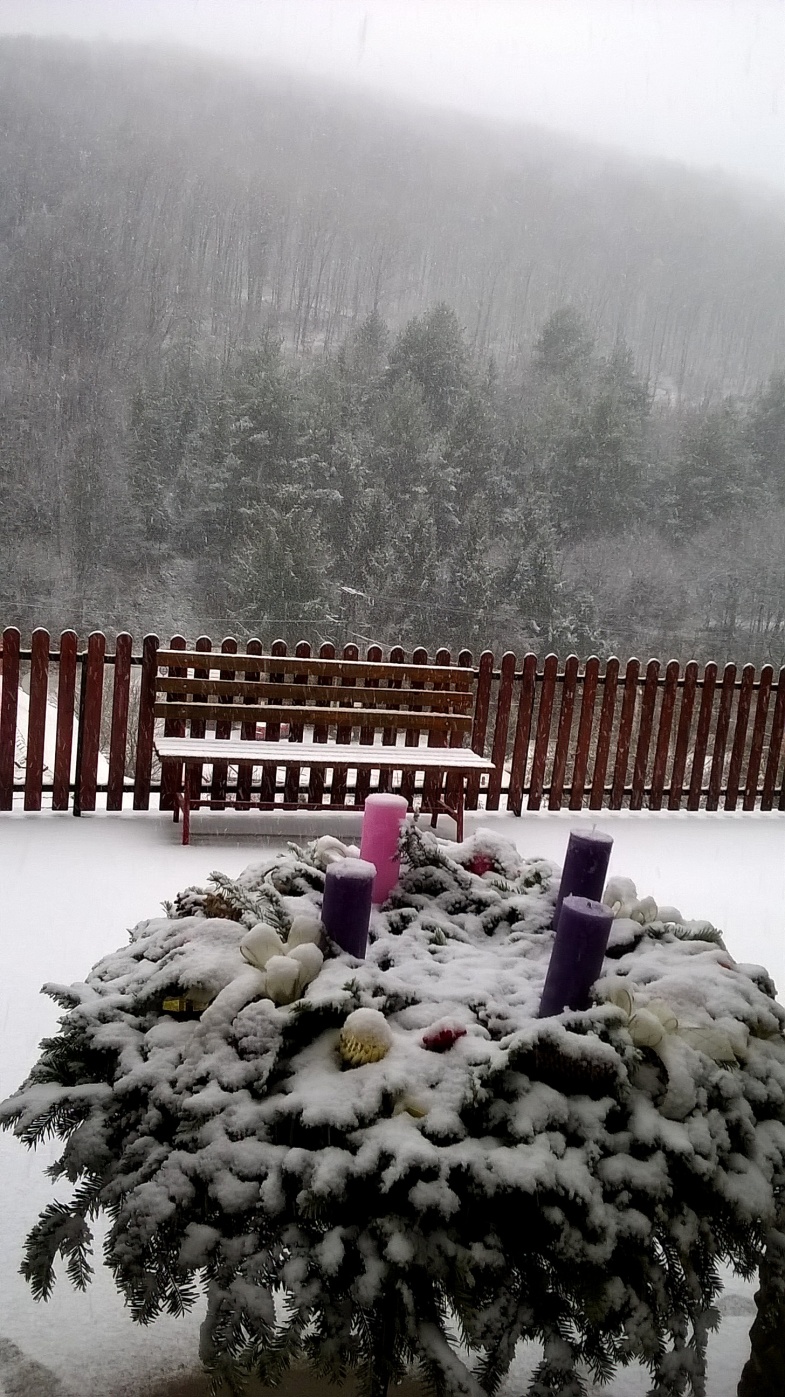 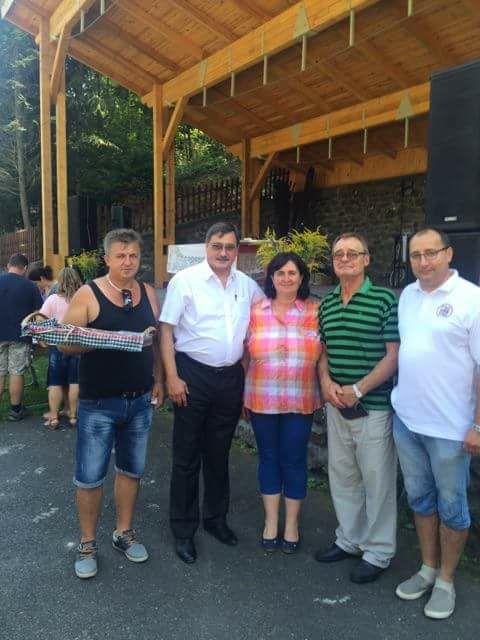 Vágáshutaiak, Gyütt-Mentek és Elszármazottak Találkozója
I. Idősek Napja
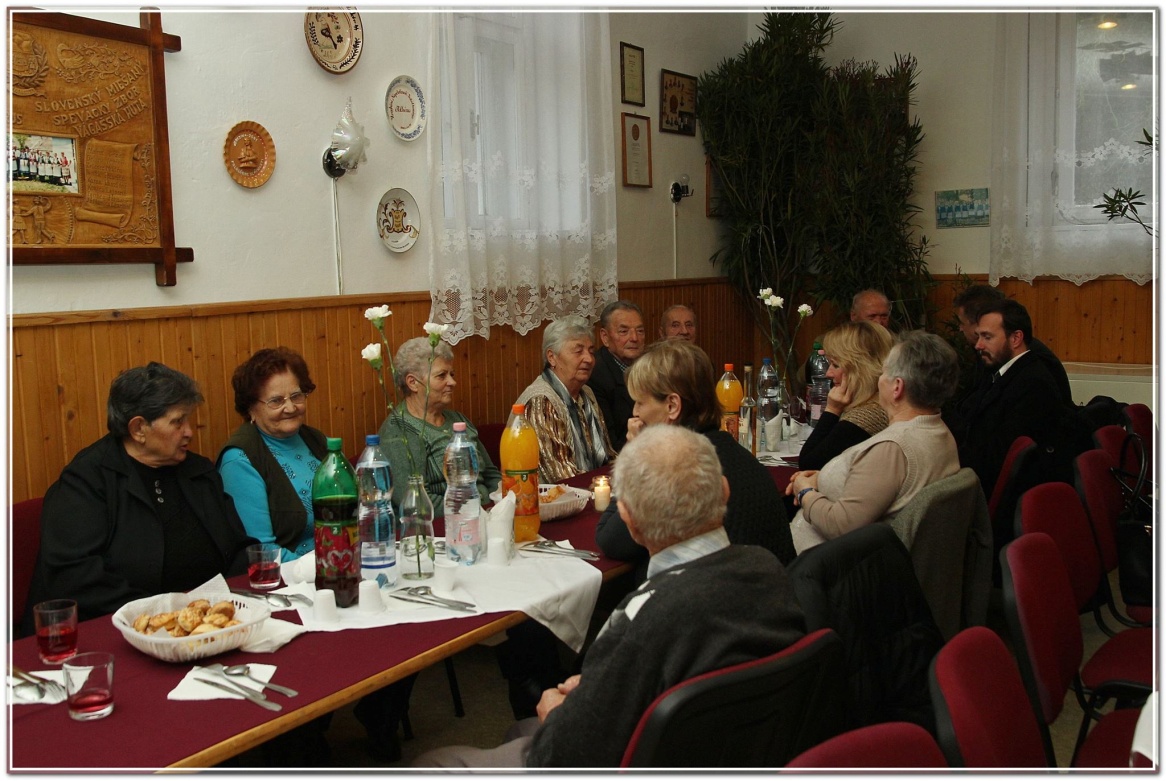 II. Adventi koszorú készítés a templomnál, közös gyertyagyújtás
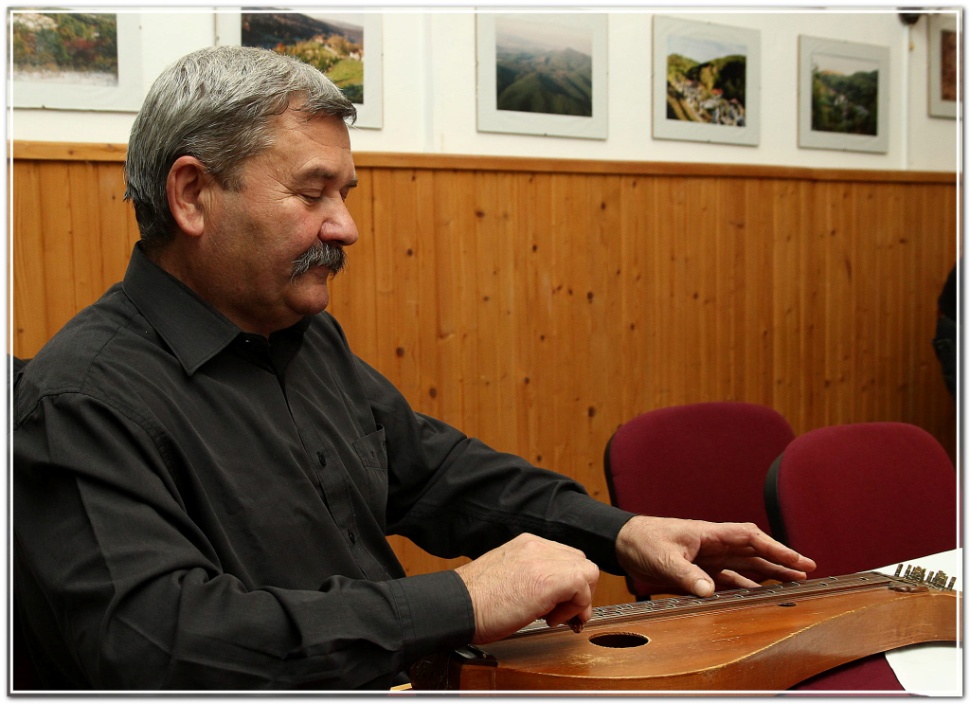 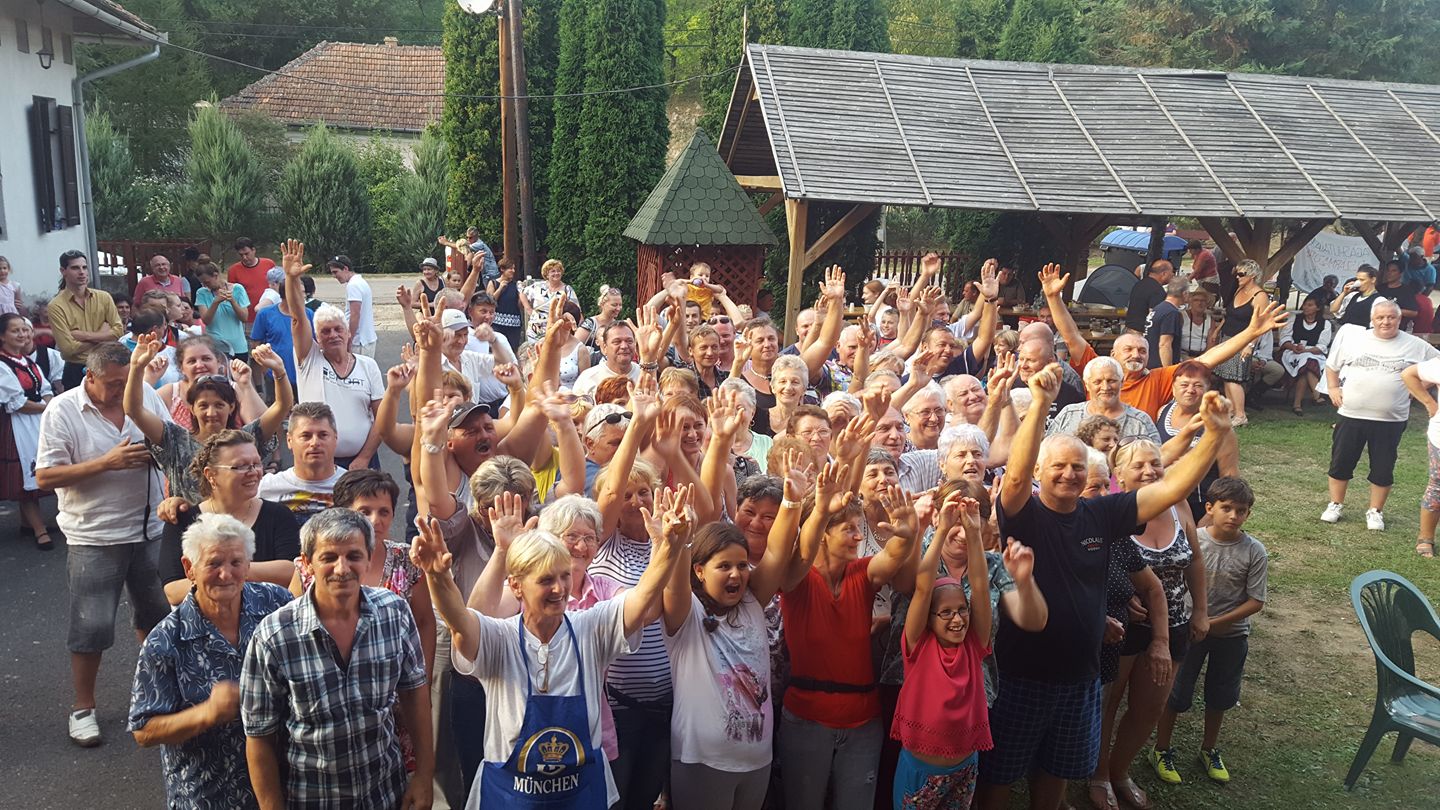 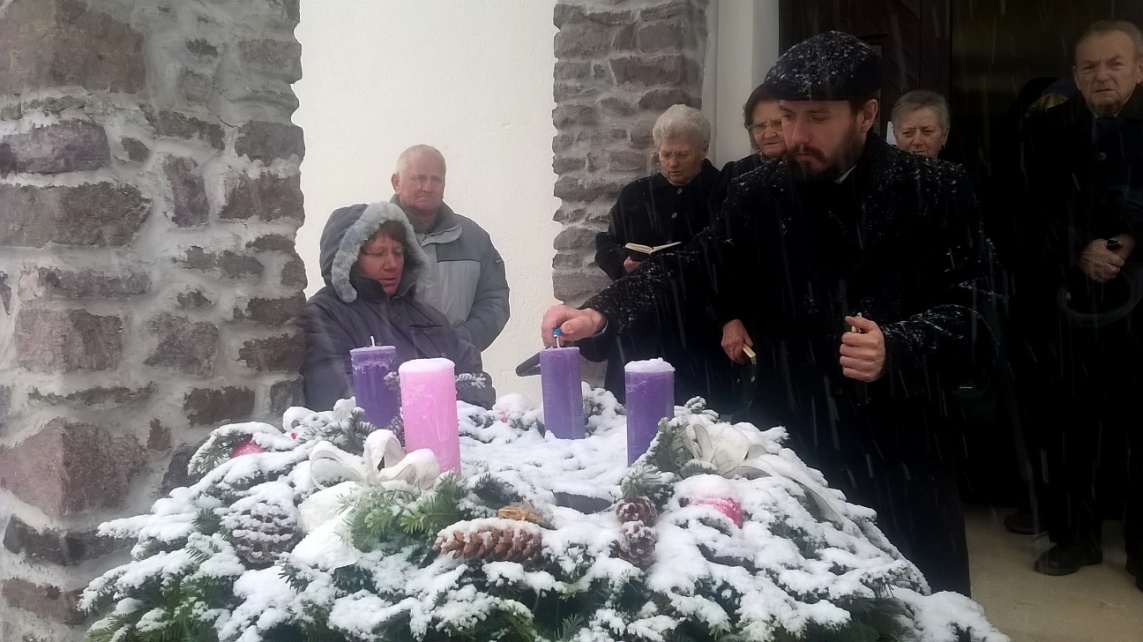 II. Betlehem készítése
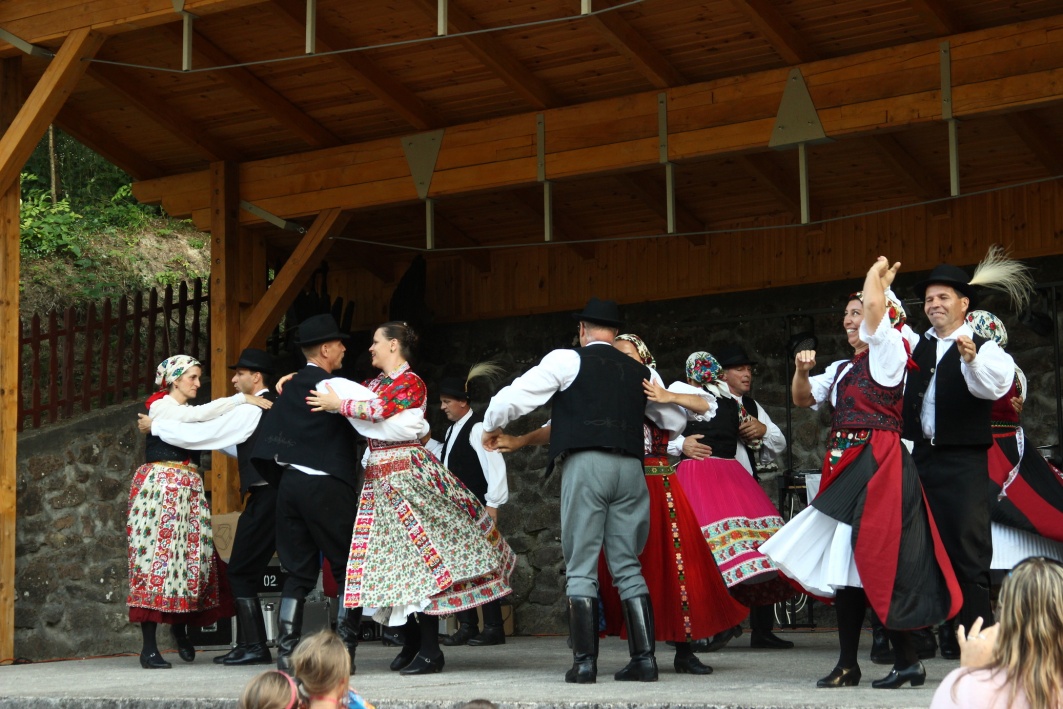 II. Hagyományőrző Disznóvágás
Falukarácsony
Közös óévbúcsúztató
EGYÉB TEVÉKENYSÉGEK
Könyvtár folyamatos működtetése – 1.200.000 Ft
Téli hóeltakarítás, utak síkosság mentesítése
Nőnap
Mátraverebély, Szentkúti Búcsú
Végardó
Sárospataki búcsú
Közös szalonnasütések 
Gyerekek rendszeres utaztatása fociedzésekre
Időskorúak egészségügyi szolgáltatáshoz való jutása (gyógyszerek kiváltása, kezelések, egyéb vizsgálatok)
Bevásárló körút péntekenként, igény szerint (Sátoraljaújhely)
Testvértelepülési kapcsolattartás
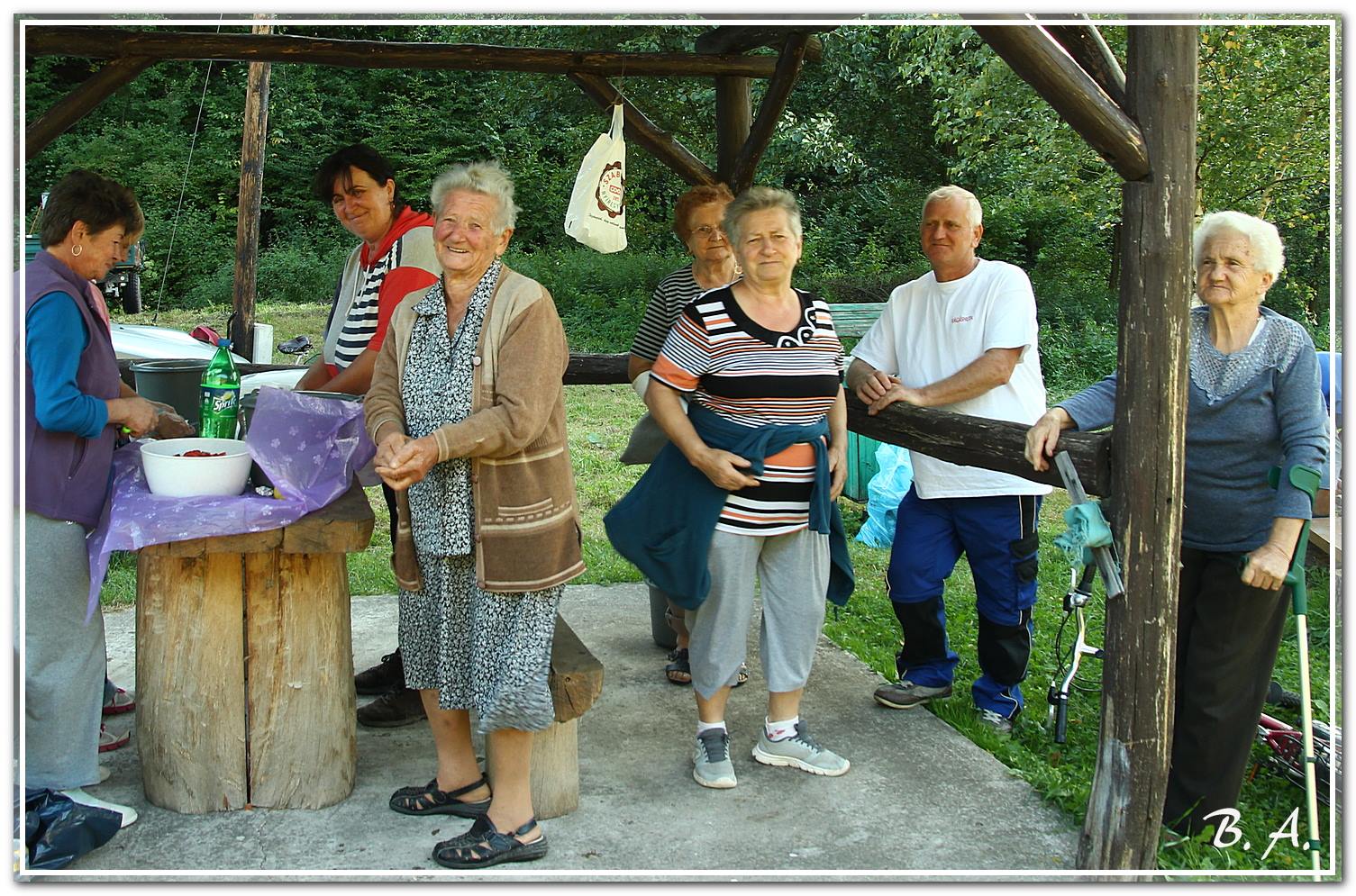 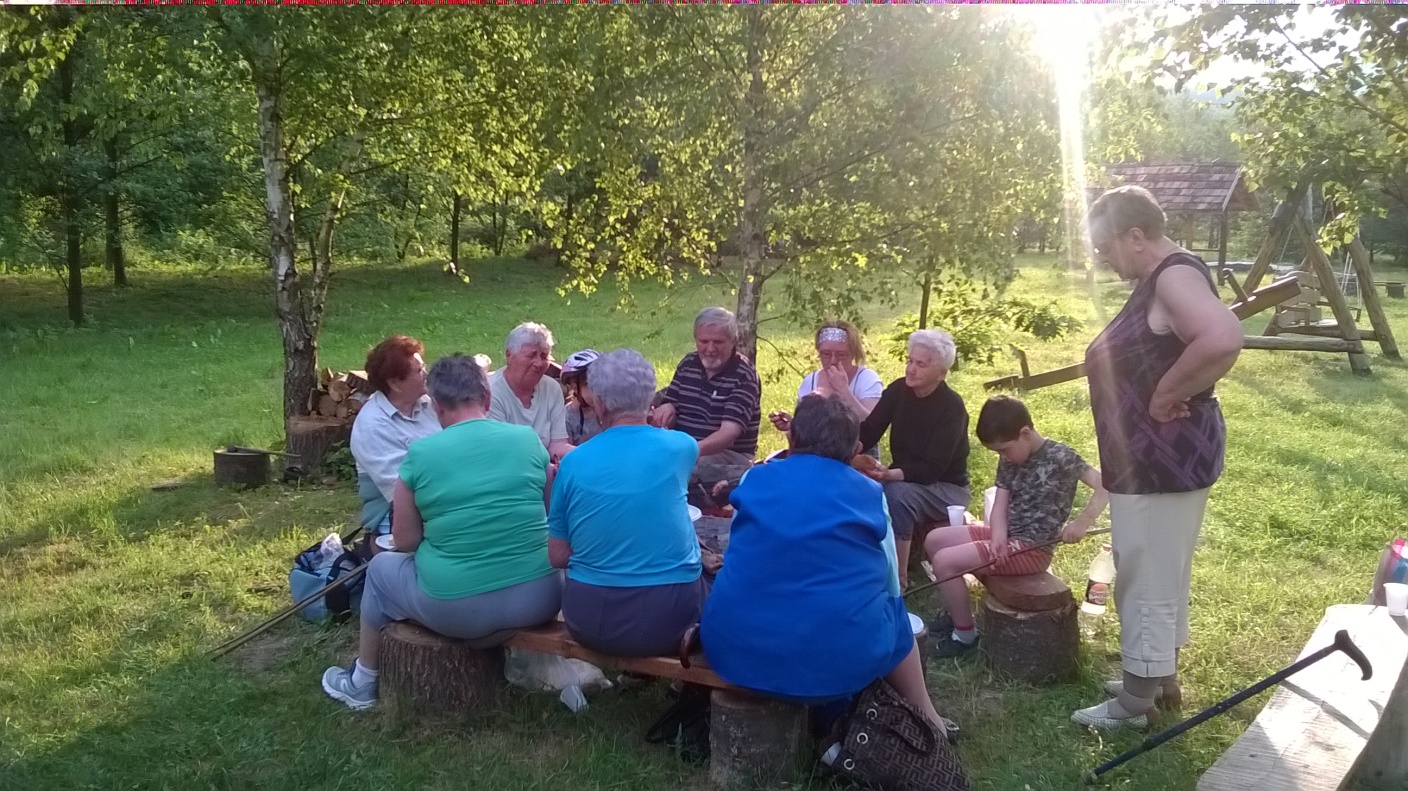 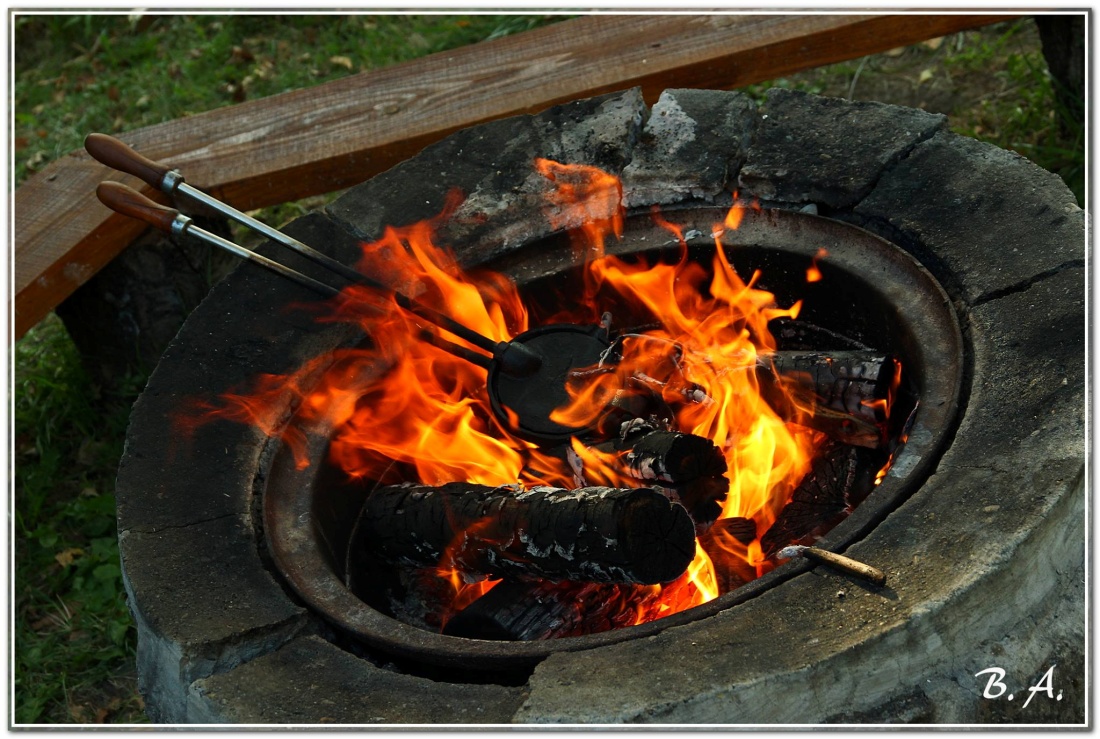 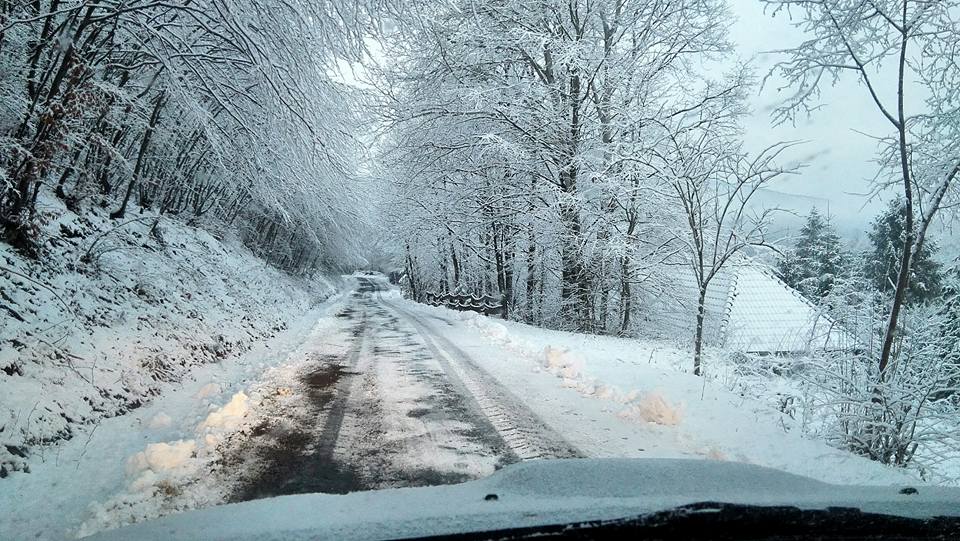 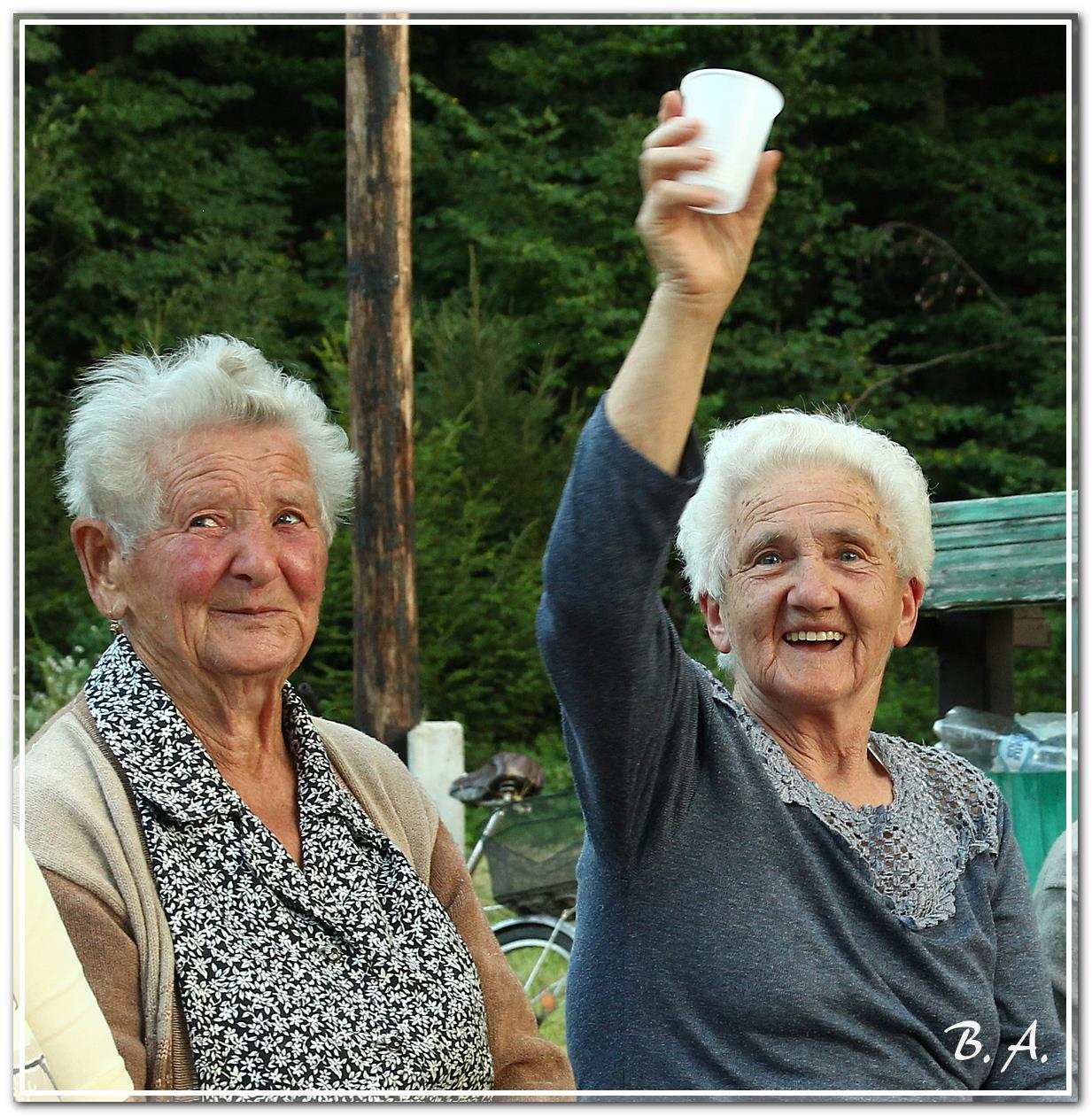 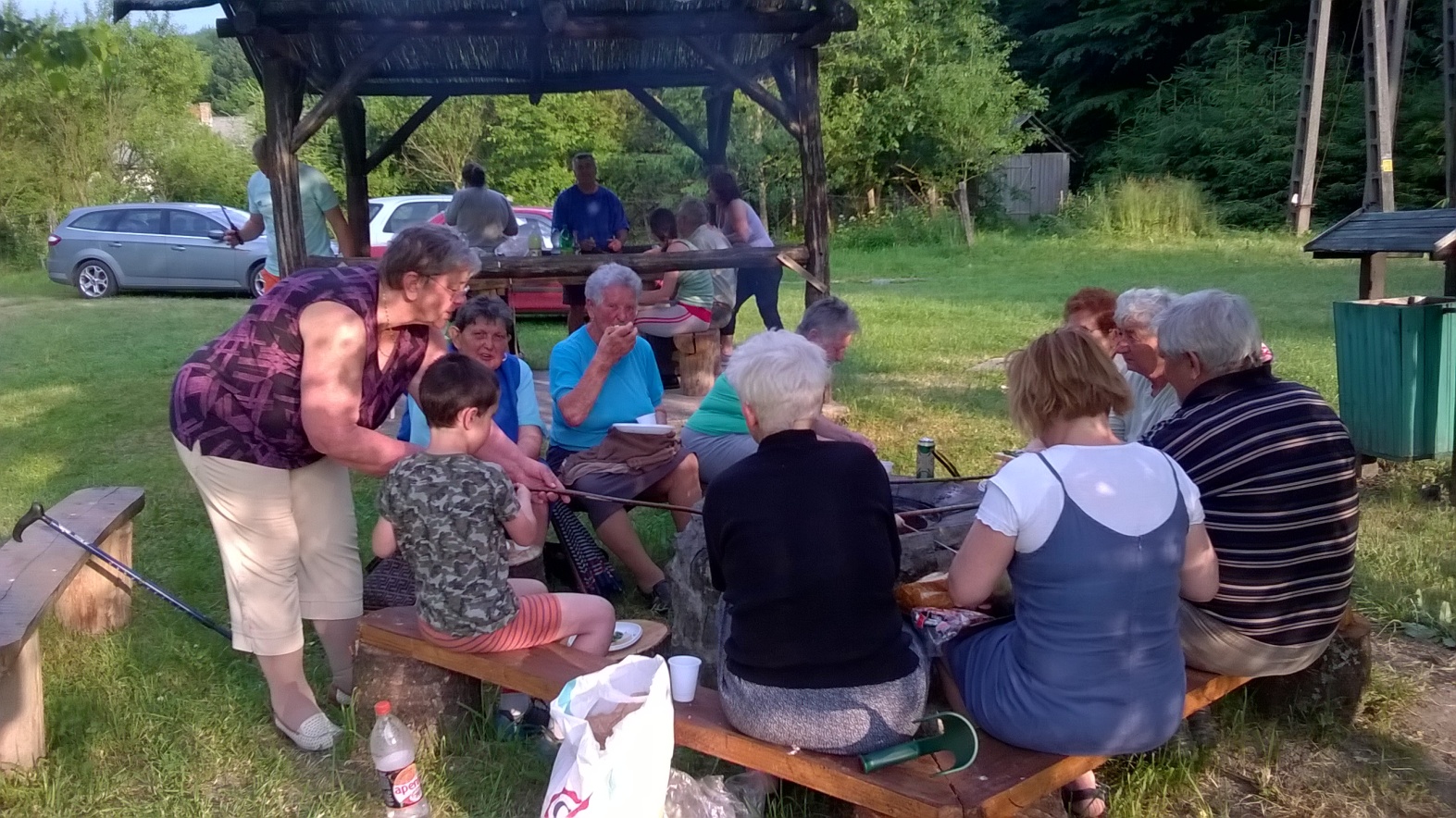 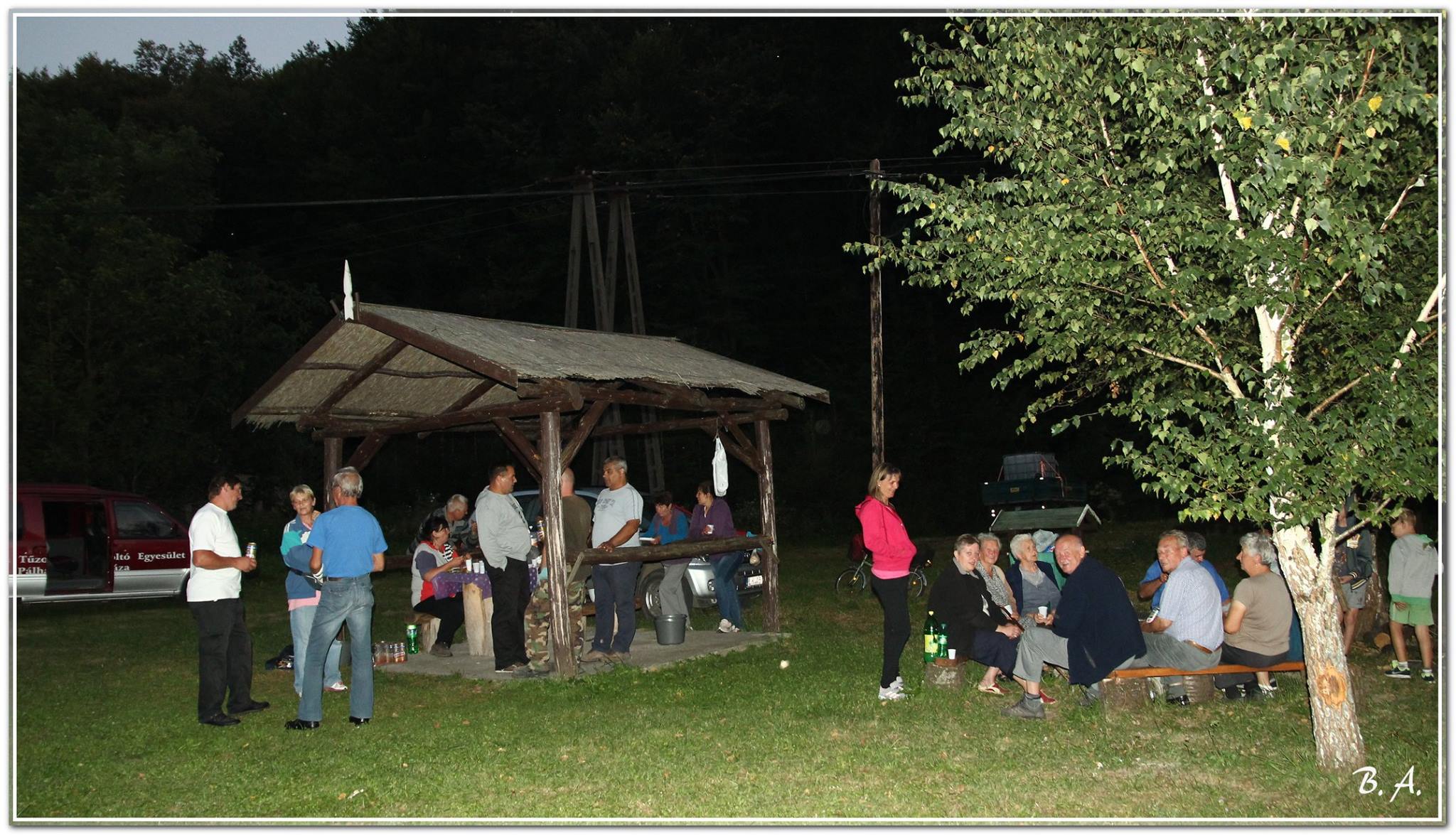 Köszönöm a figyelmet!

